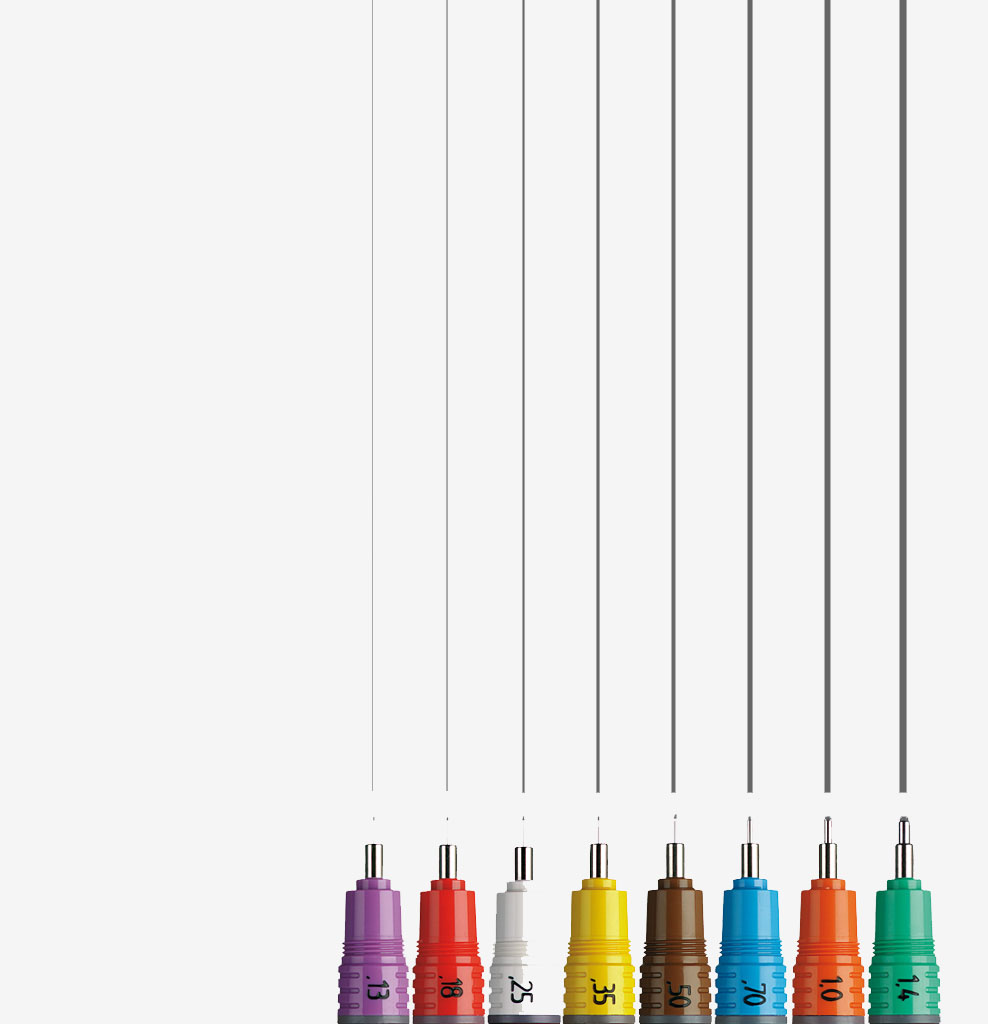 Sveučilište Josipa Jurja Strossmayera u Osijeku
Građevinski fakultet

Katedra za građevinske konstrukcije, projektiranje i tehničko crtanje
Kolegij: Elementi visokogradnje I
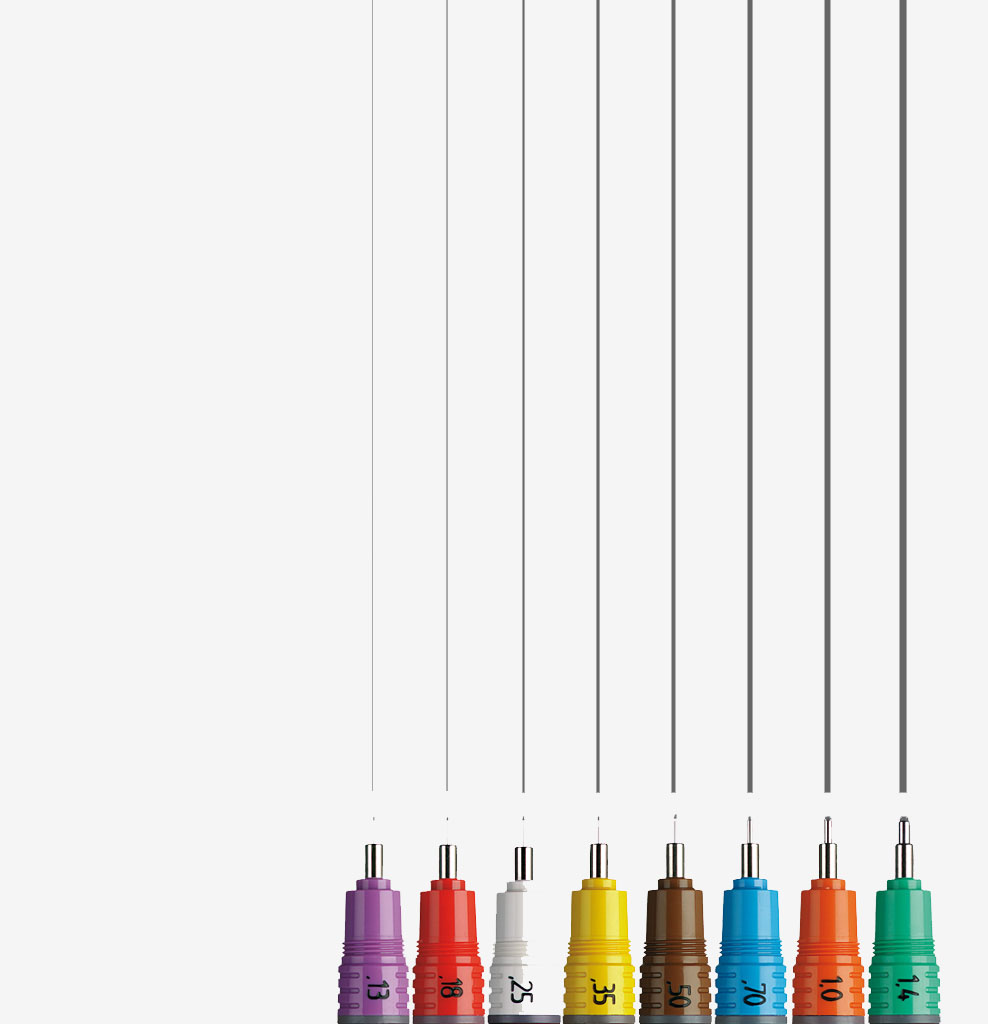 Vježbe: 06
		asistent: Ivana Brkanić, mag.ing.arch.
program br.2
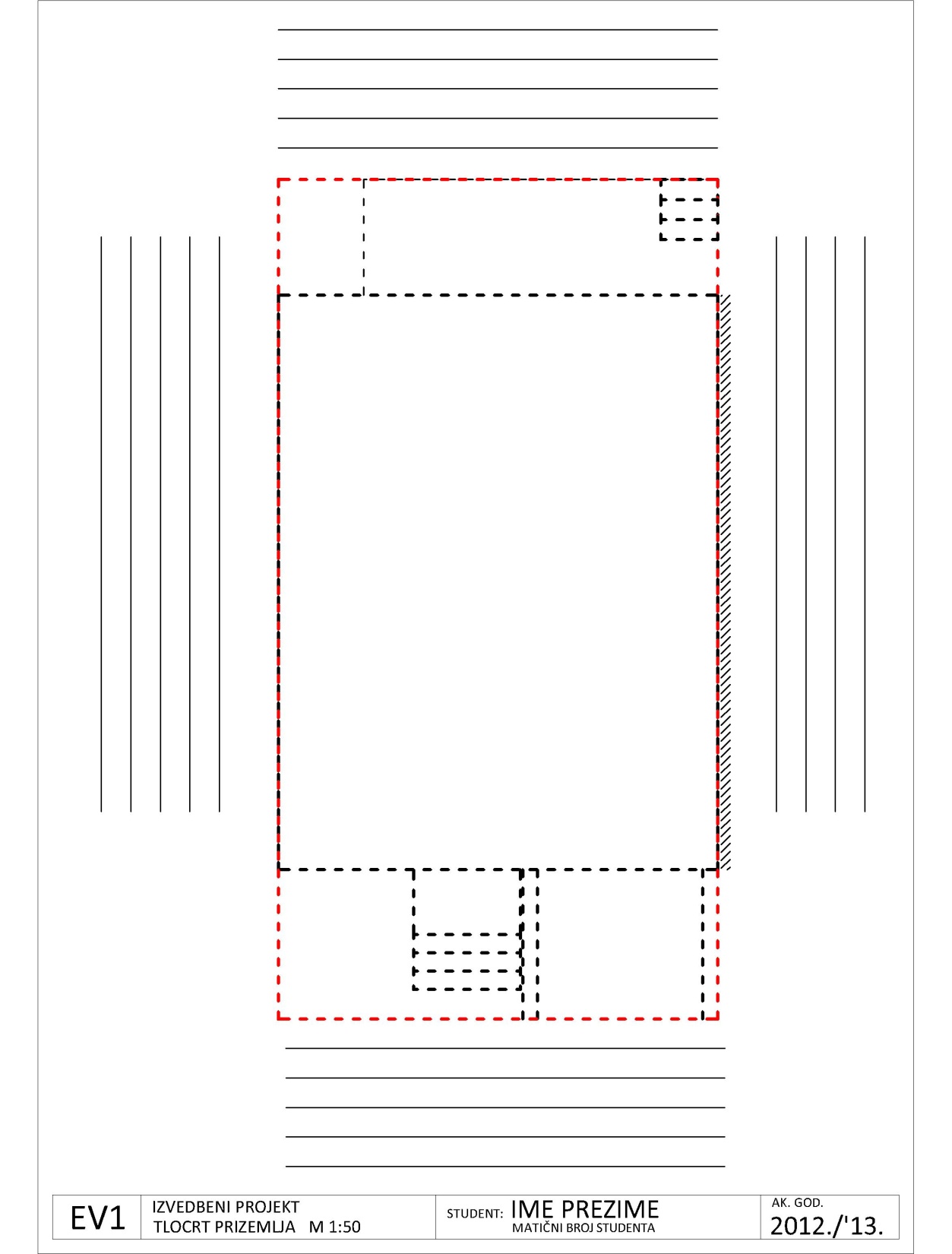 2. program 
	Izvedbeni projekt, M 1:50
	- crta se kroz 5 vježbi
	- od toga su jedne predviđene za 1. kolokvij 	
	- program se sastoji od dva A3 papira
	- na 1. listu papira crta se tlocrt prizemlja u M 1:50
	- na 2. listu papira crta se tlocrt podruma u M1:50

1.list A3 papira – tlocrt prizemlja  M 1:50
	- sjever
	- sastavnica
	- pozicionirati na papiru obiteljsku kuću
 	  (prilazne rampe, stubišta i terase) 
	   u obliku pomoćnih linija
	- 5 kota sa sve četiri strane
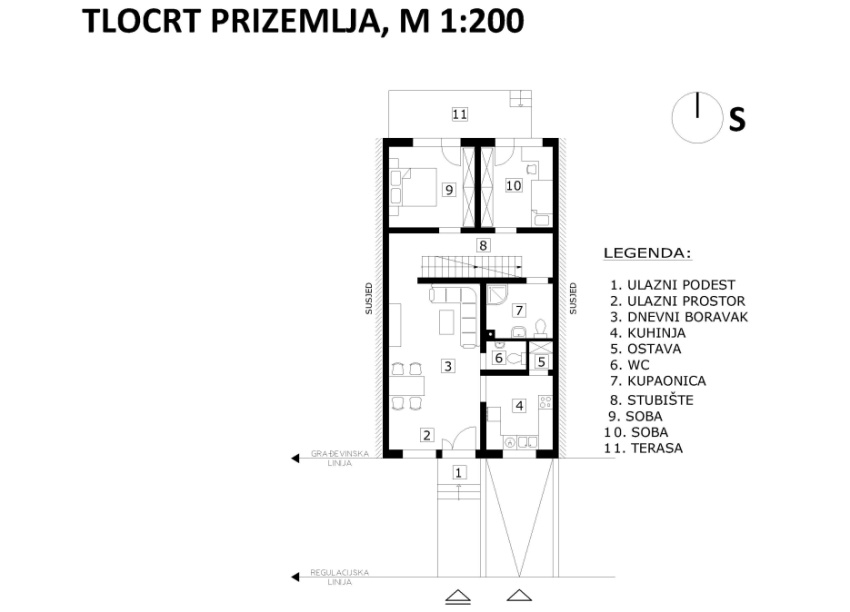 1.list A3 papira – tlocrt prizemlja,  M 1:50

sastavnica
proteže se u donjem dijelu A3 papira, u danim dimenzijama

mora sadržavati:
- EV1
 IZVEDBENI PROJEKT TLOCRT PRIZEMLJA,  M 1:50
 student: IME PREZIME / MATIČNI BROJ STUDENTA
- AK.GOD. 2014./2015.
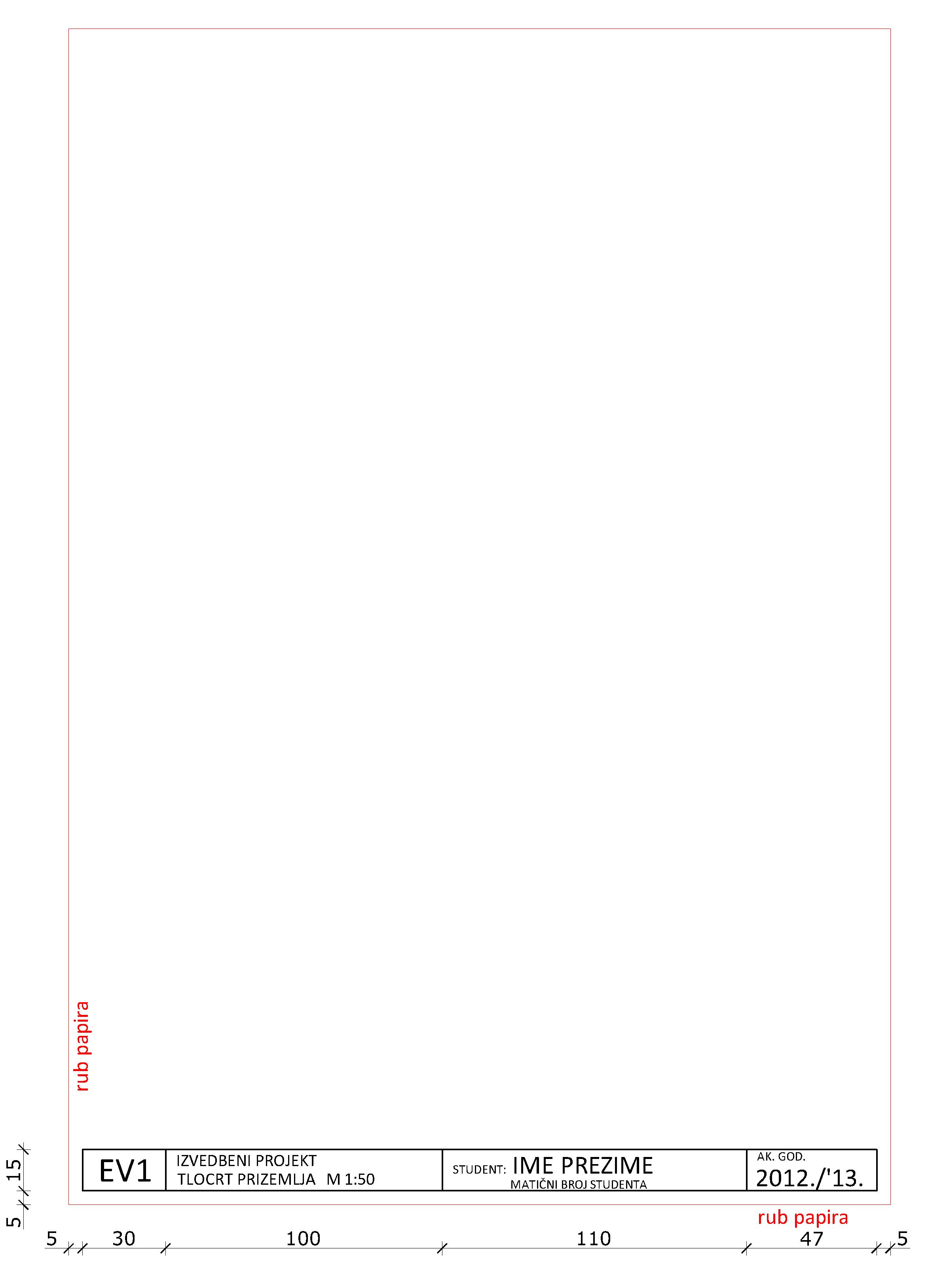 mjere su u mm
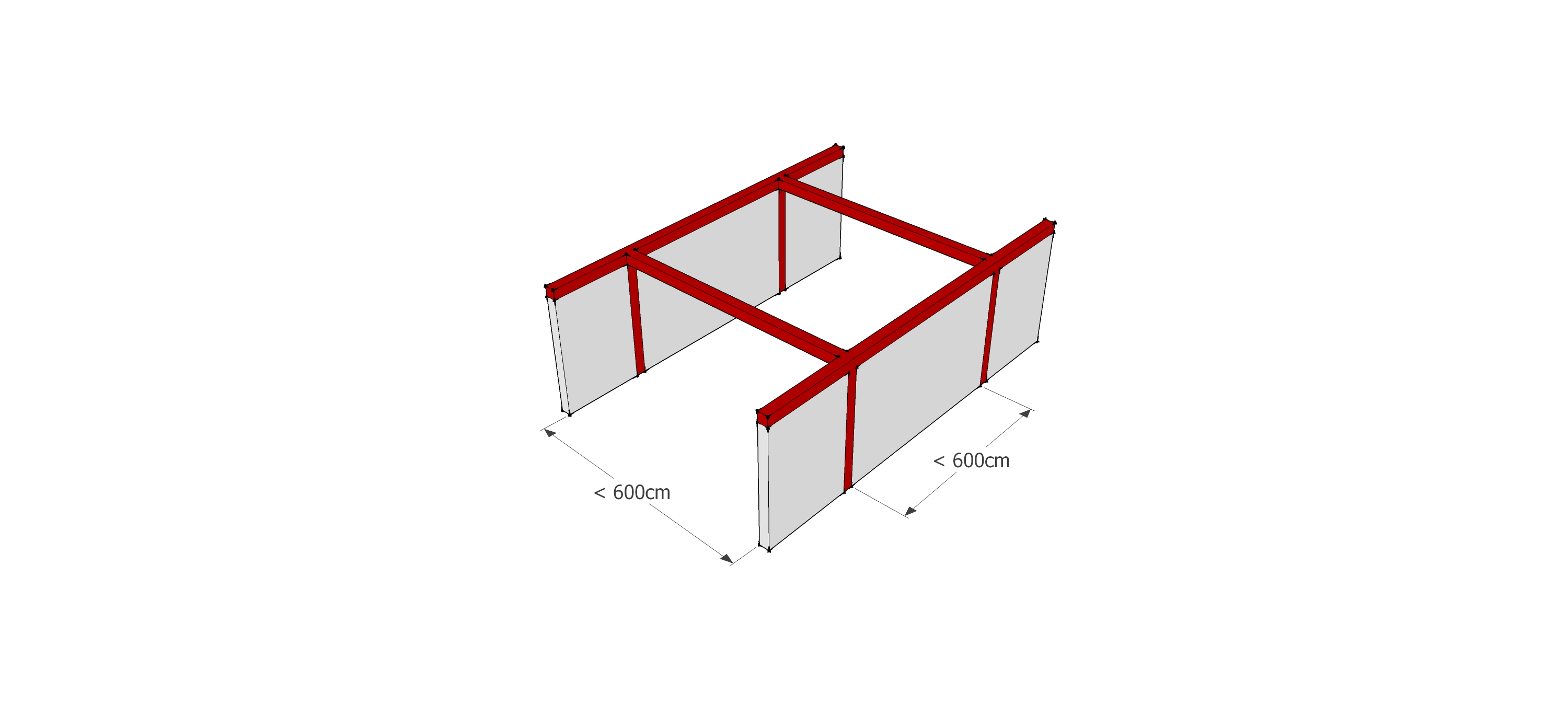 nosiva konstrukcija
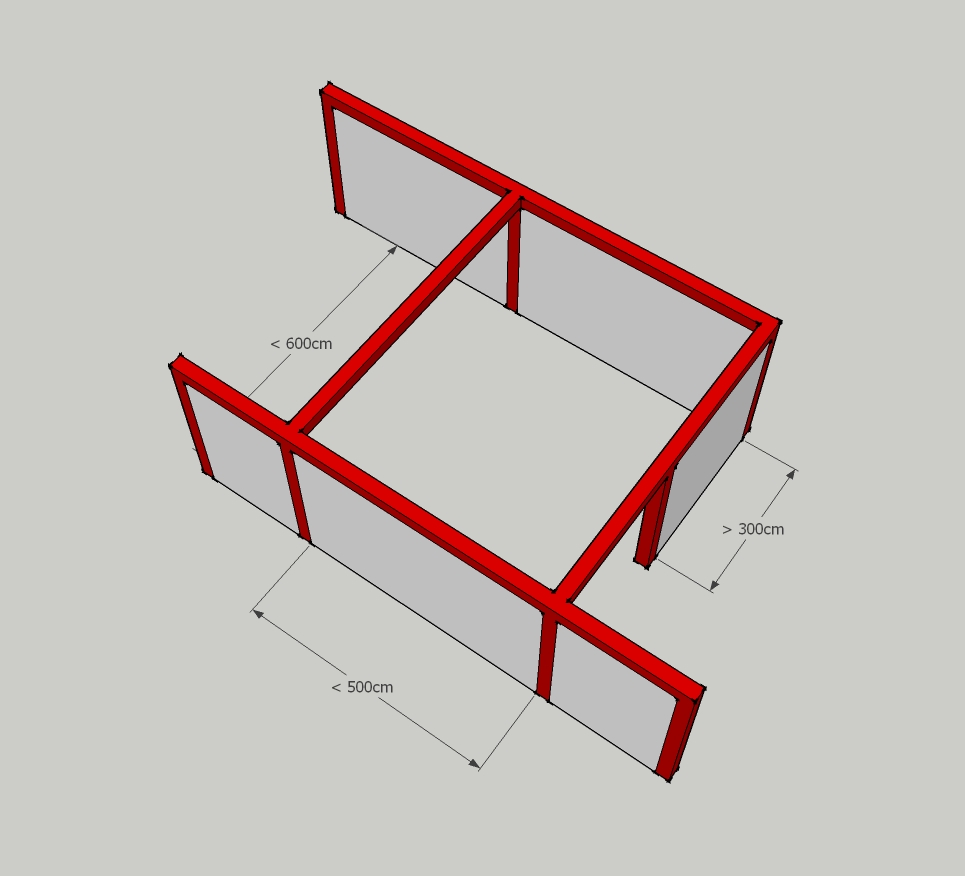 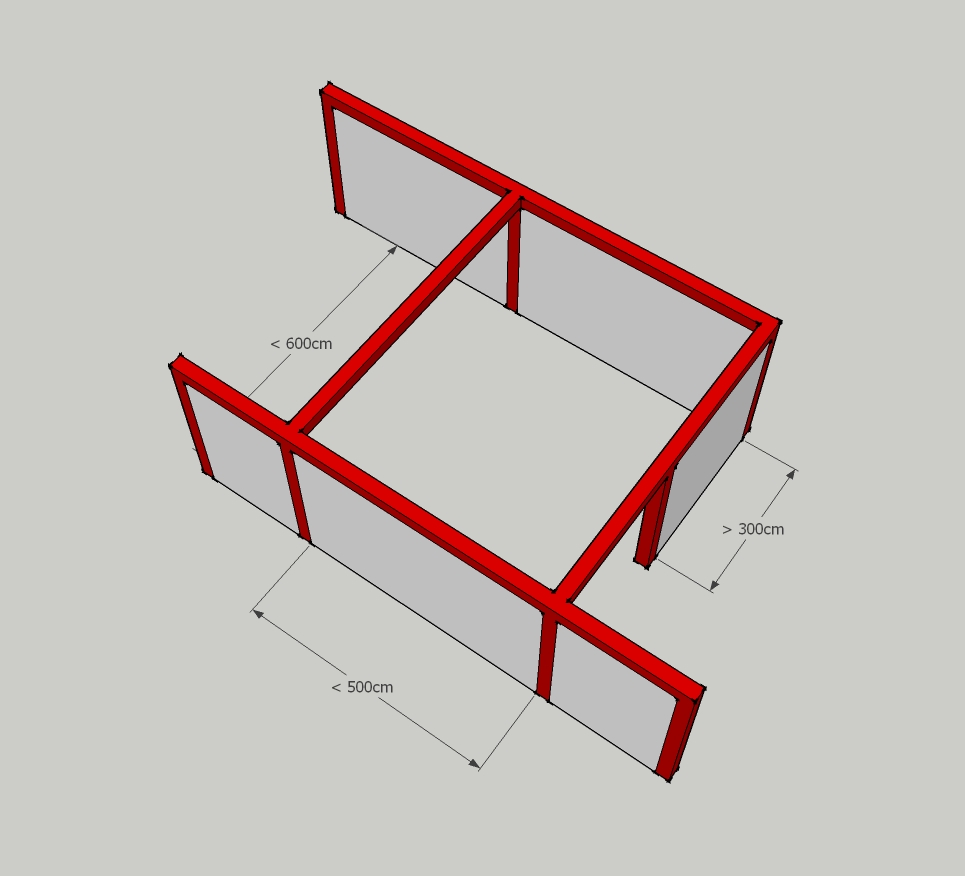 serklaži
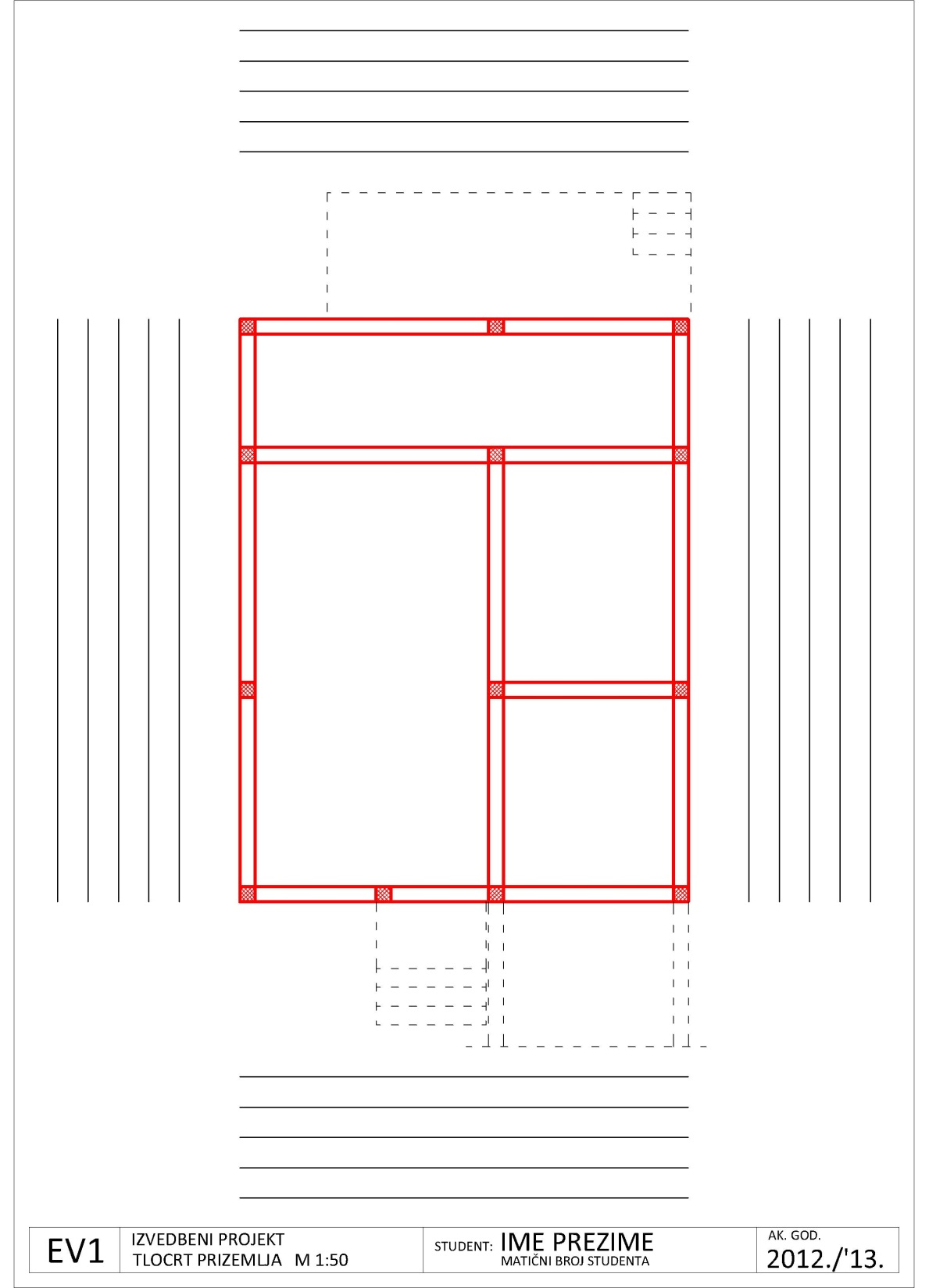 1.list A3 papira – tlocrt prizemlja,  M 1:50

	- ucrtati nosivu konstrukciju u M 1:50 
      prema ispravljenom tlocrtu prizemlja,  
      M 1:100
	- debljina nosive konstrukcije prema  
       priloženom zadatku (25/29/38 cm)
	- vertikalni serklaži predviđeni prema   
       ispravljenom tlocrtu prizemlja  M 1:100,
	   a prema slijedećim pravilima: 
		- na sudaru i križanju nosivih zidova
		- u nosivom zidu na max. udaljenosti 
		  od 5,0m
		- na nosivom zidu u prostoru, duljem 
		  od 3,0m (početak/kraj zida)
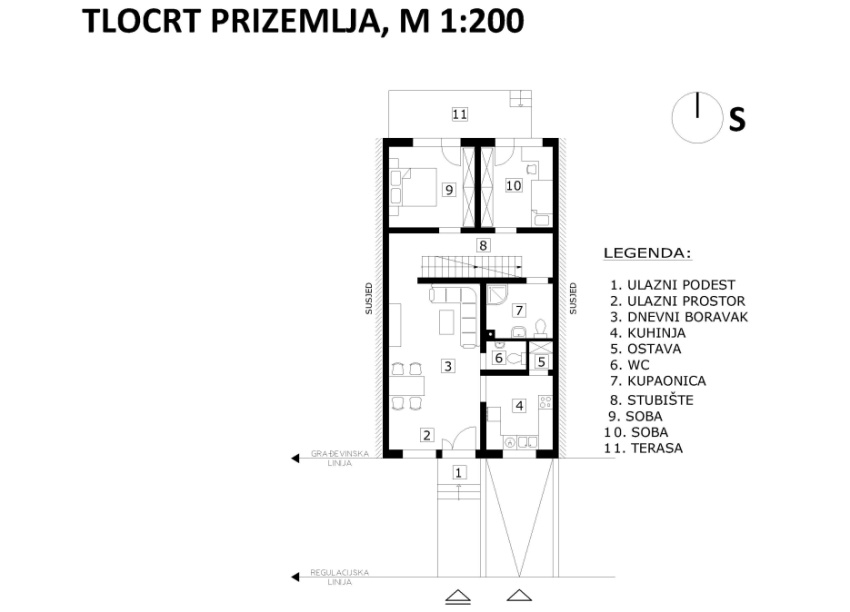 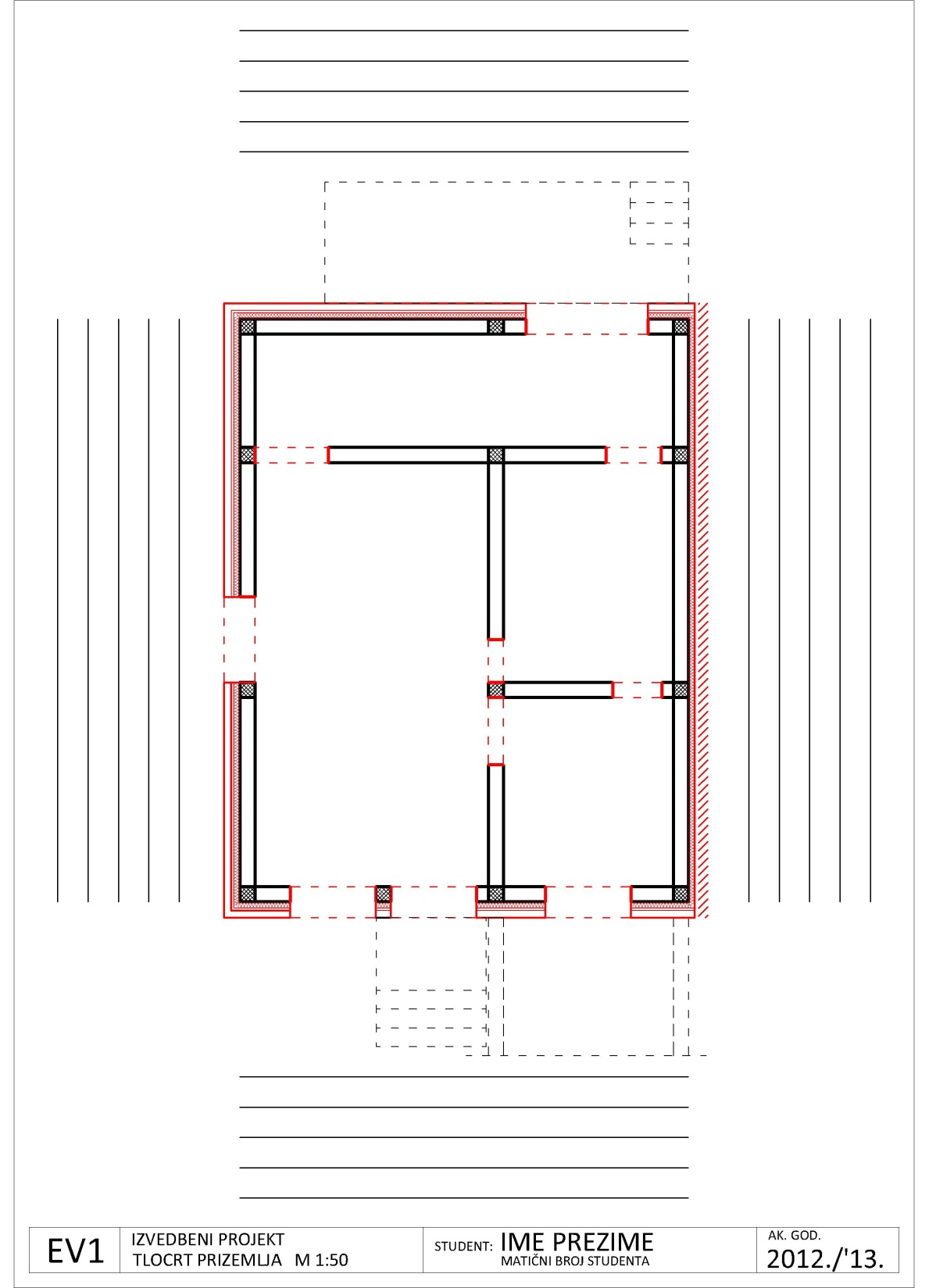 1.list A3 papira – tlocrt prizemlja,  M 1:50

	-  ucrtati zidarske otvore
	     - kupaonica, wc, izba, garderoba, kuhinja 
	        vrata min 81 cm, prozori min 101 cm
	      - spavaonica, dnevni boravak, blagovaonica 
	        81cm (91cm)
	      - ulazna vrata 101cm (91 ili 110cm)

	- ucrtati grede, nadvoje s  isprekidanom 
	  linijom
	- ucrtati preostale slojeve vanjskog zida
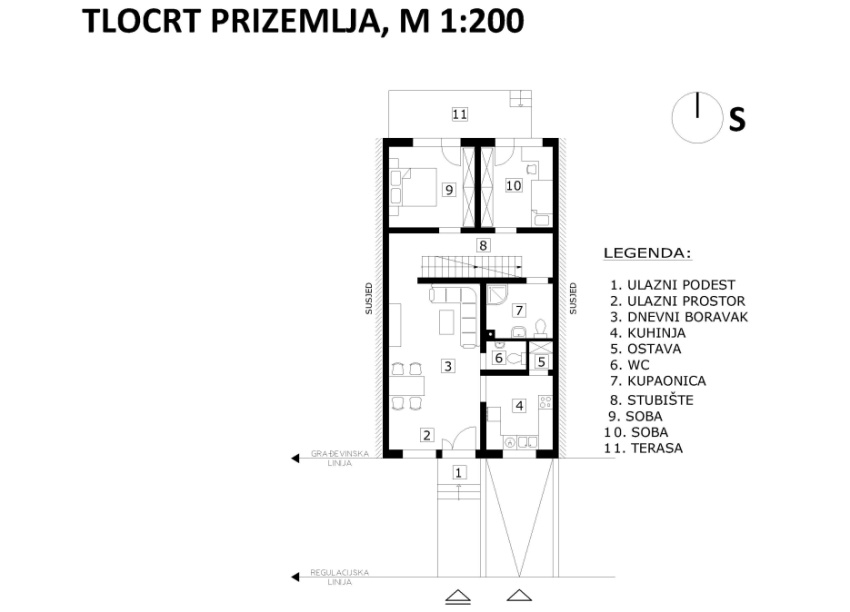 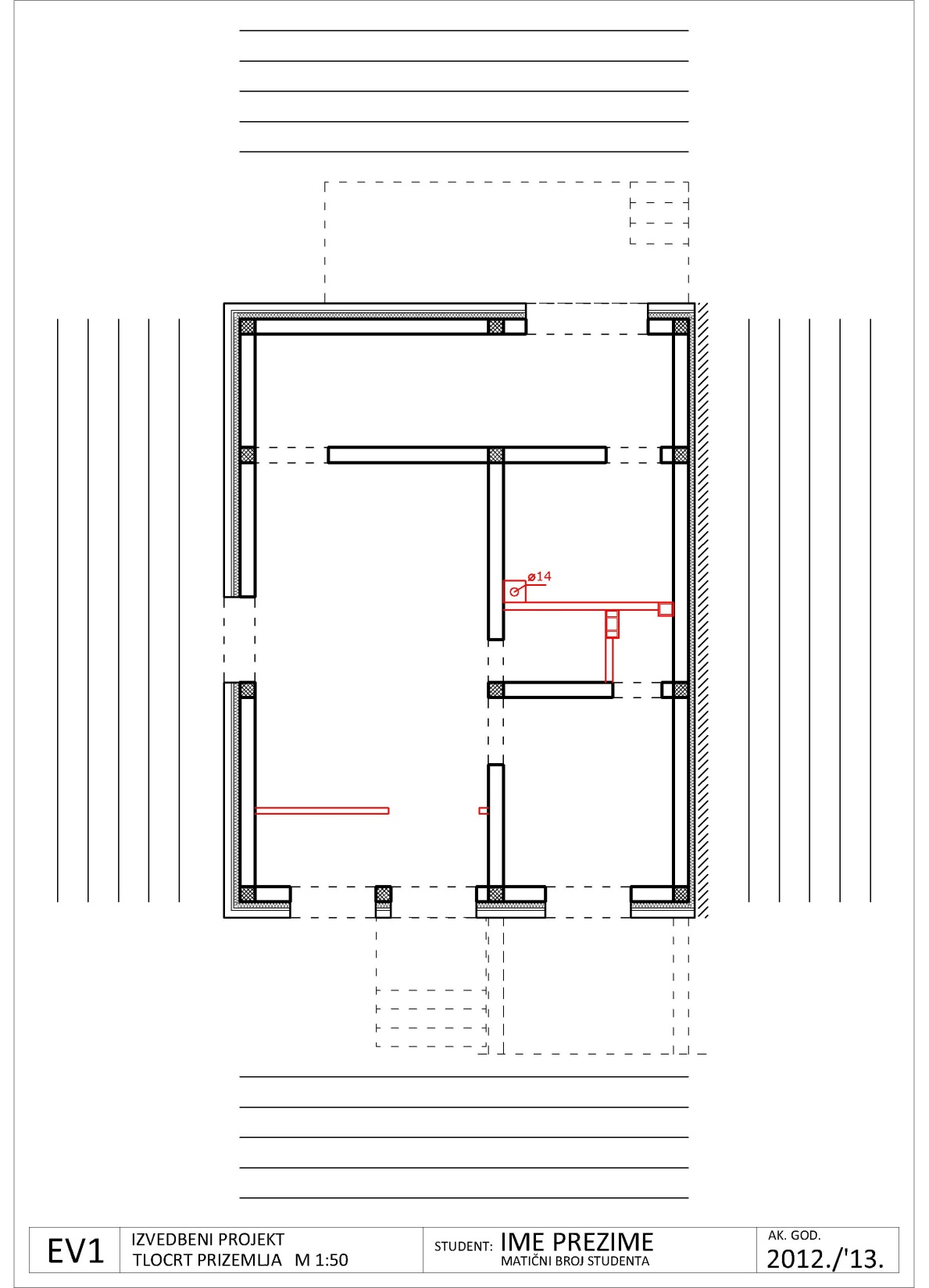 1.list A3 papira – tlocrt prizemlja,  M 1:50

	- ucrtati pregradne zidove
	- ucrtati dimnjak
	- ucrtati ventilaciju, u prostorijama gdje 
	  nema prirodnog provjetravanja
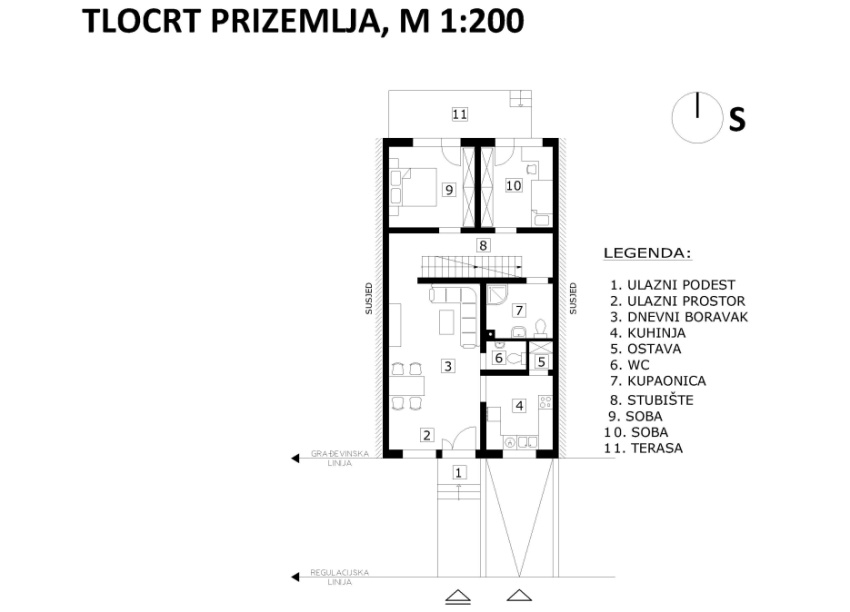 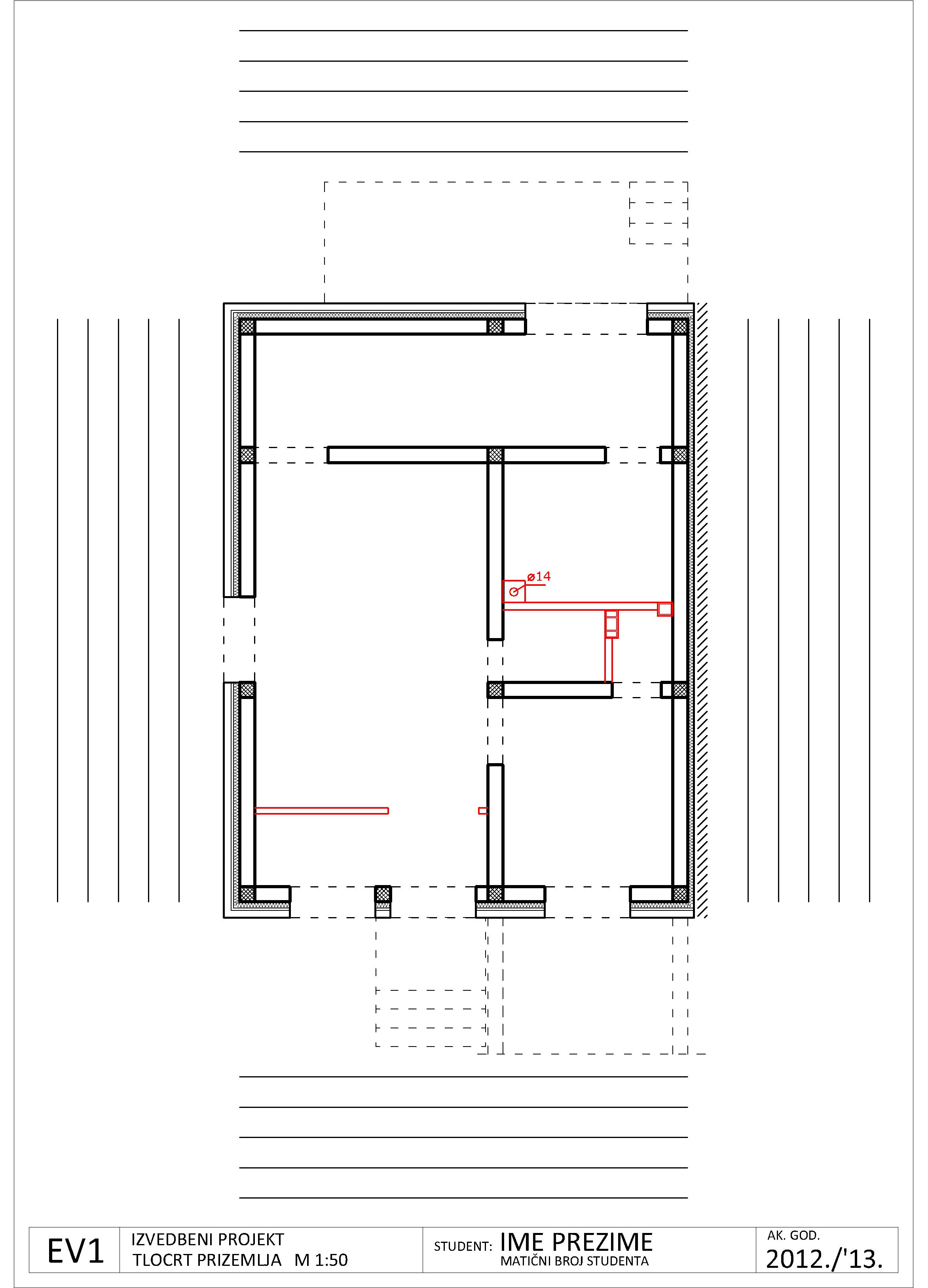 - ventilaciju ucrtati u prostorije gdje 
	  nema prirodnog provjetravanja
Schiedel dimnjak
ventilacija
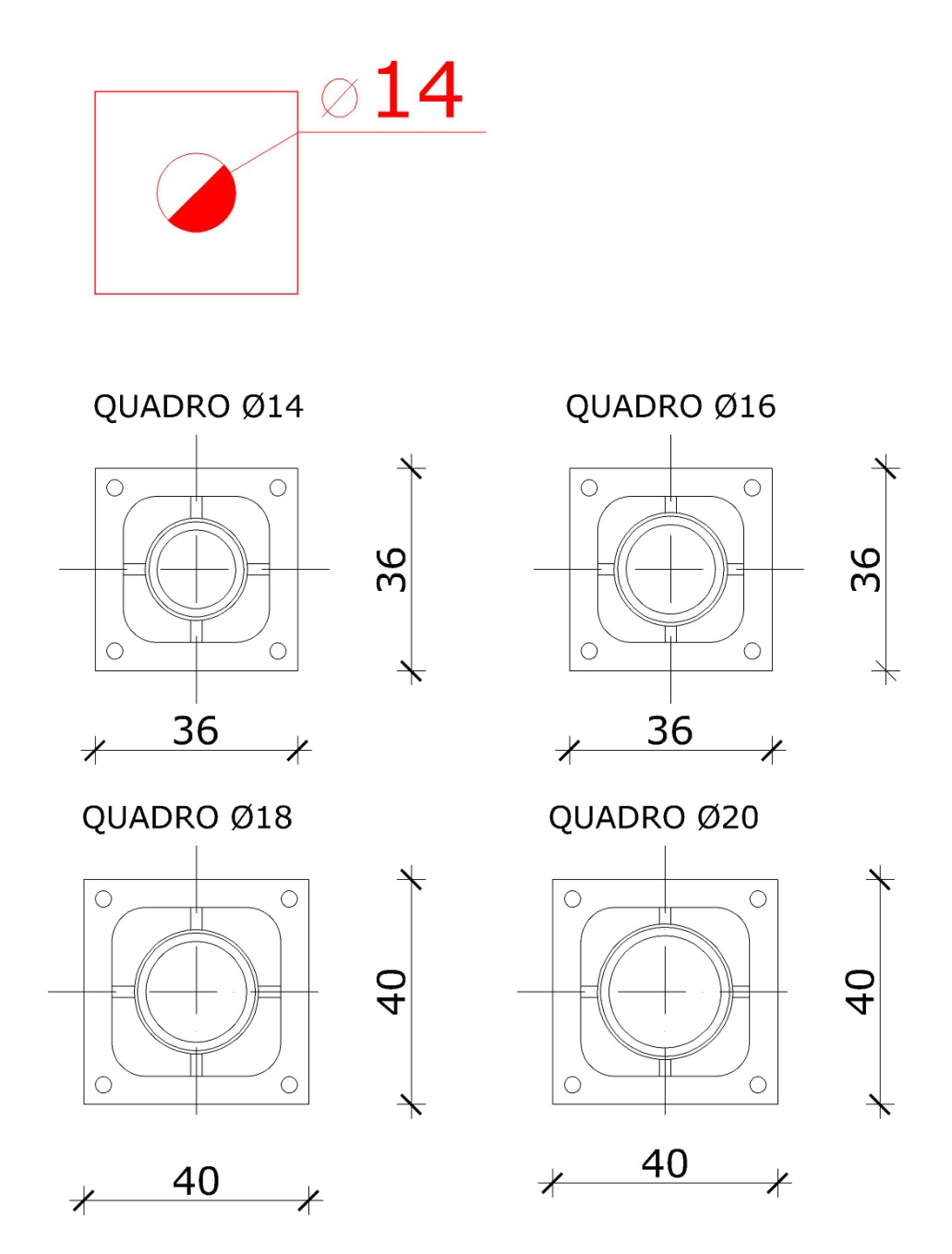 20
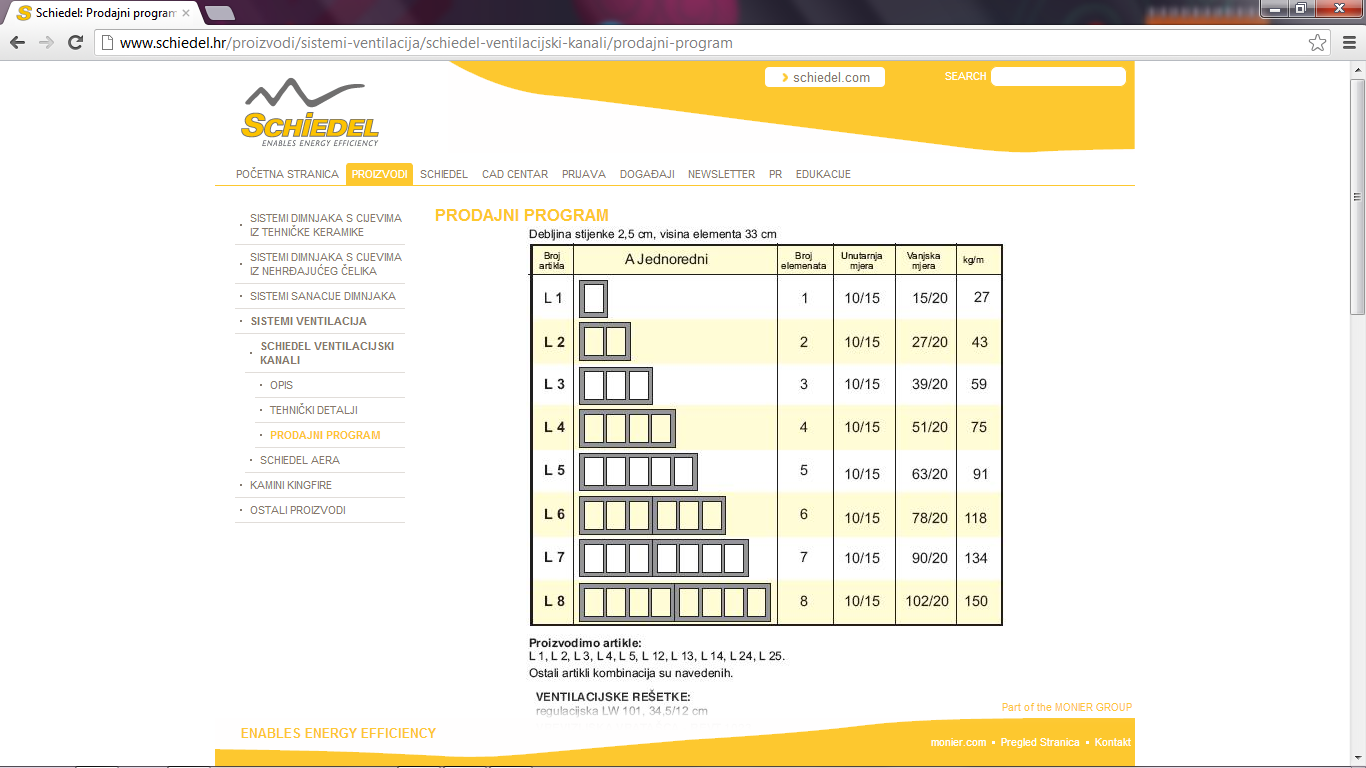 promjer!!!
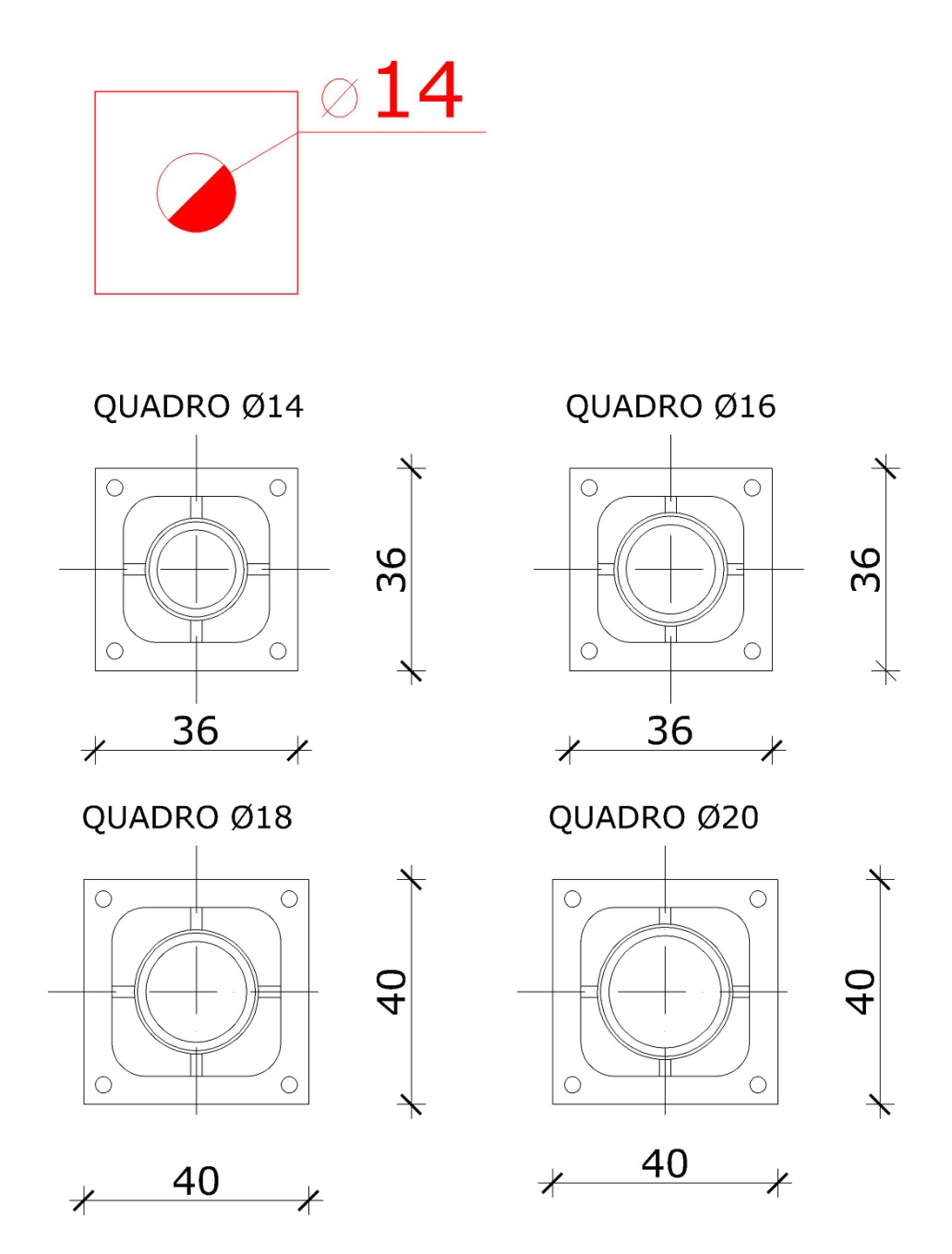 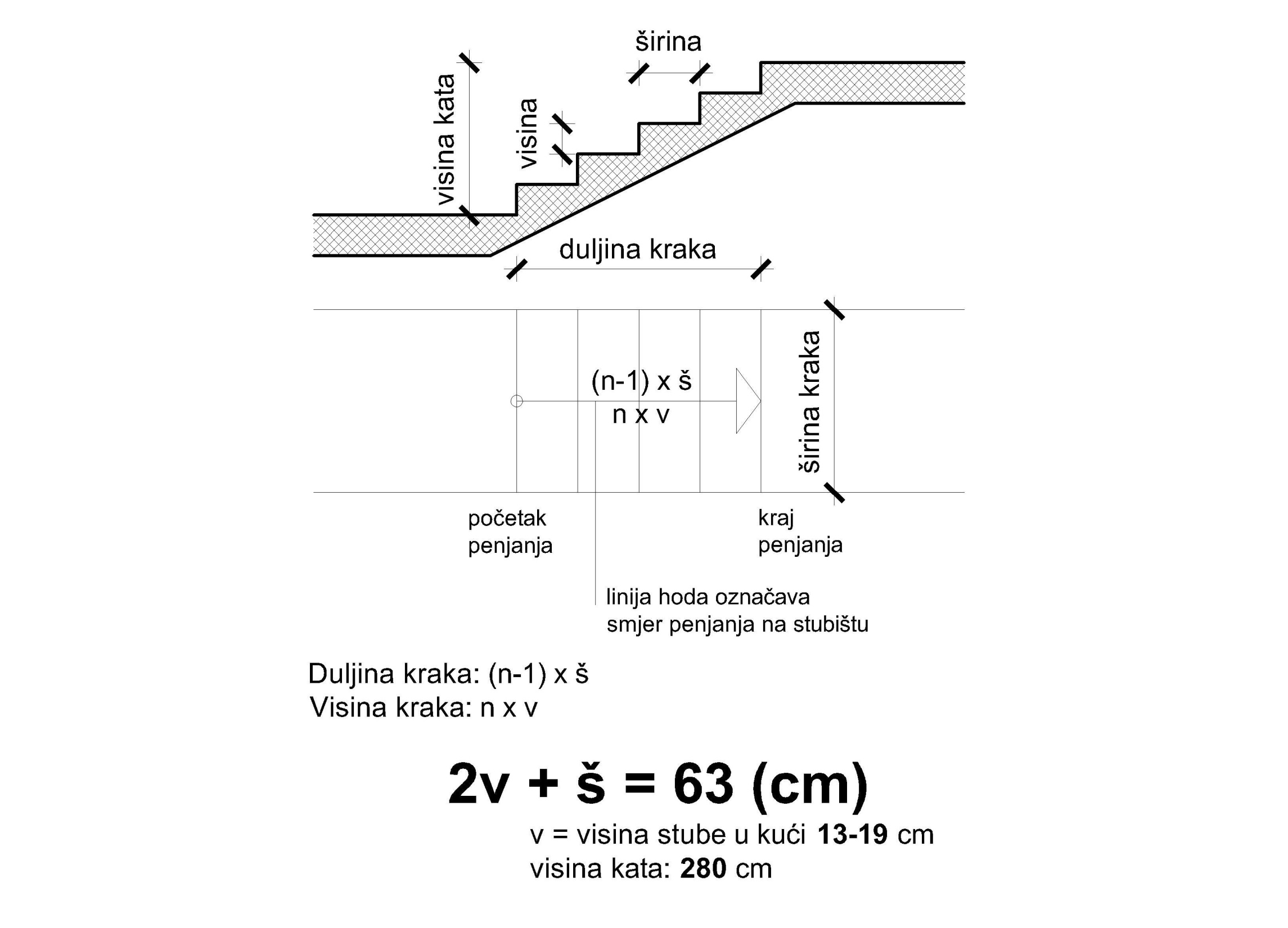 stubište
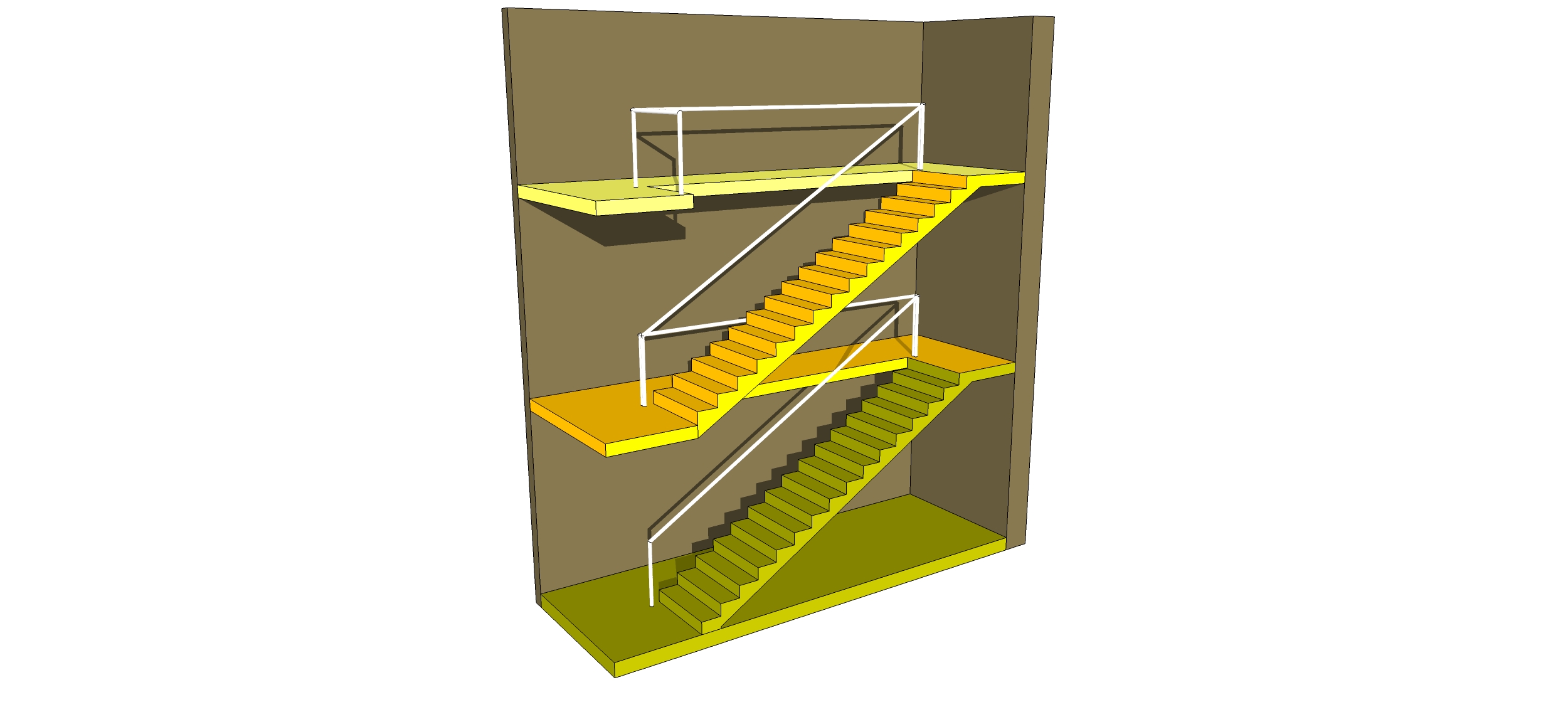 stubište
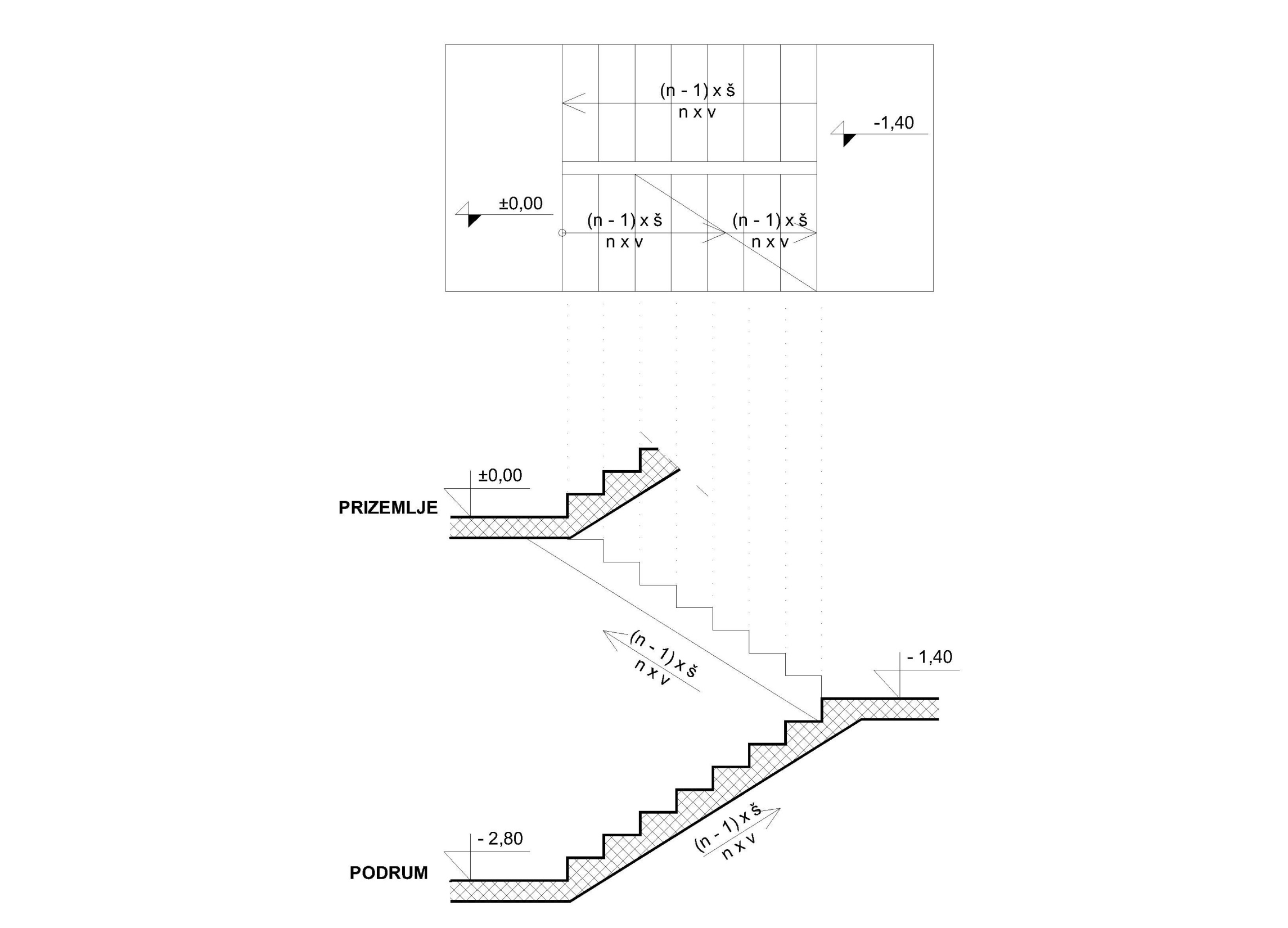 2v + š =63
stubište
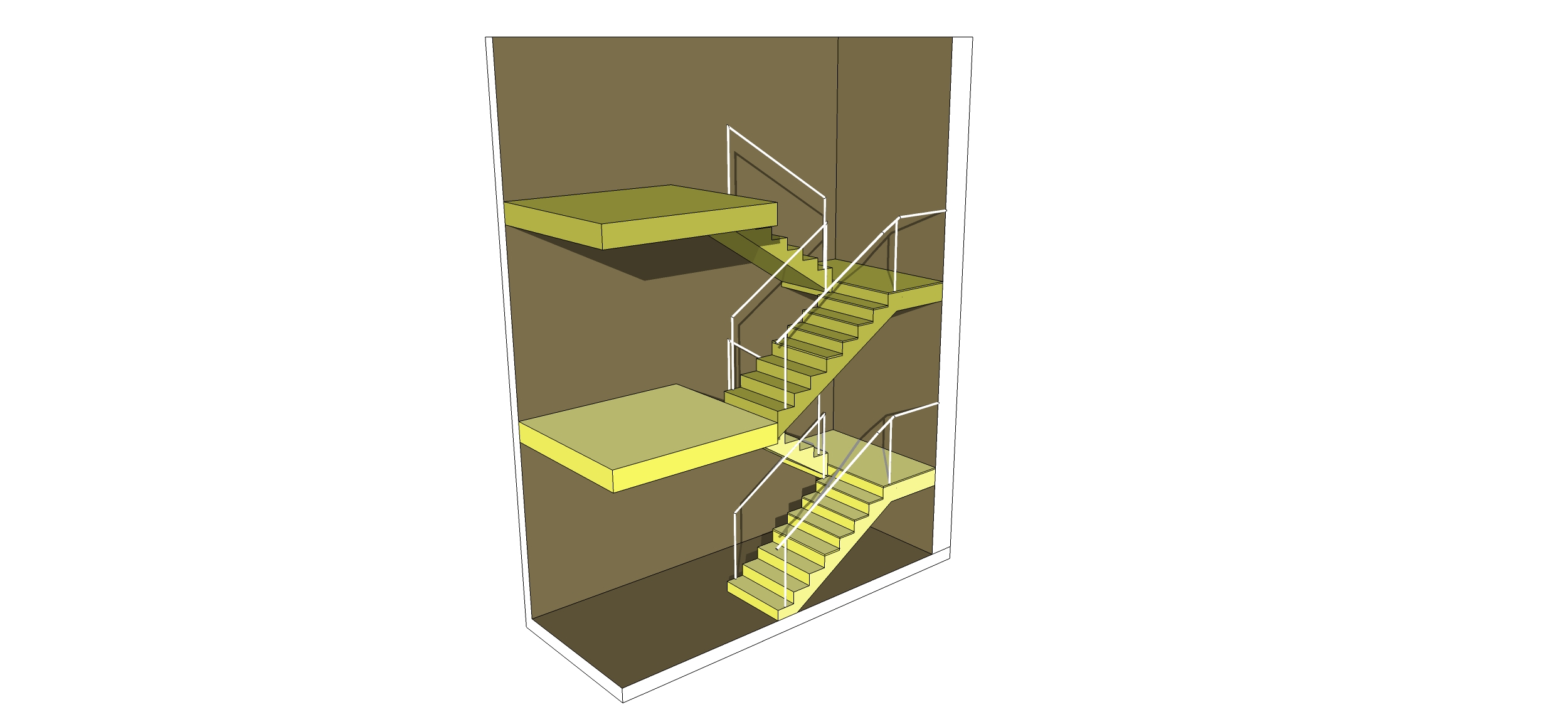 stubište
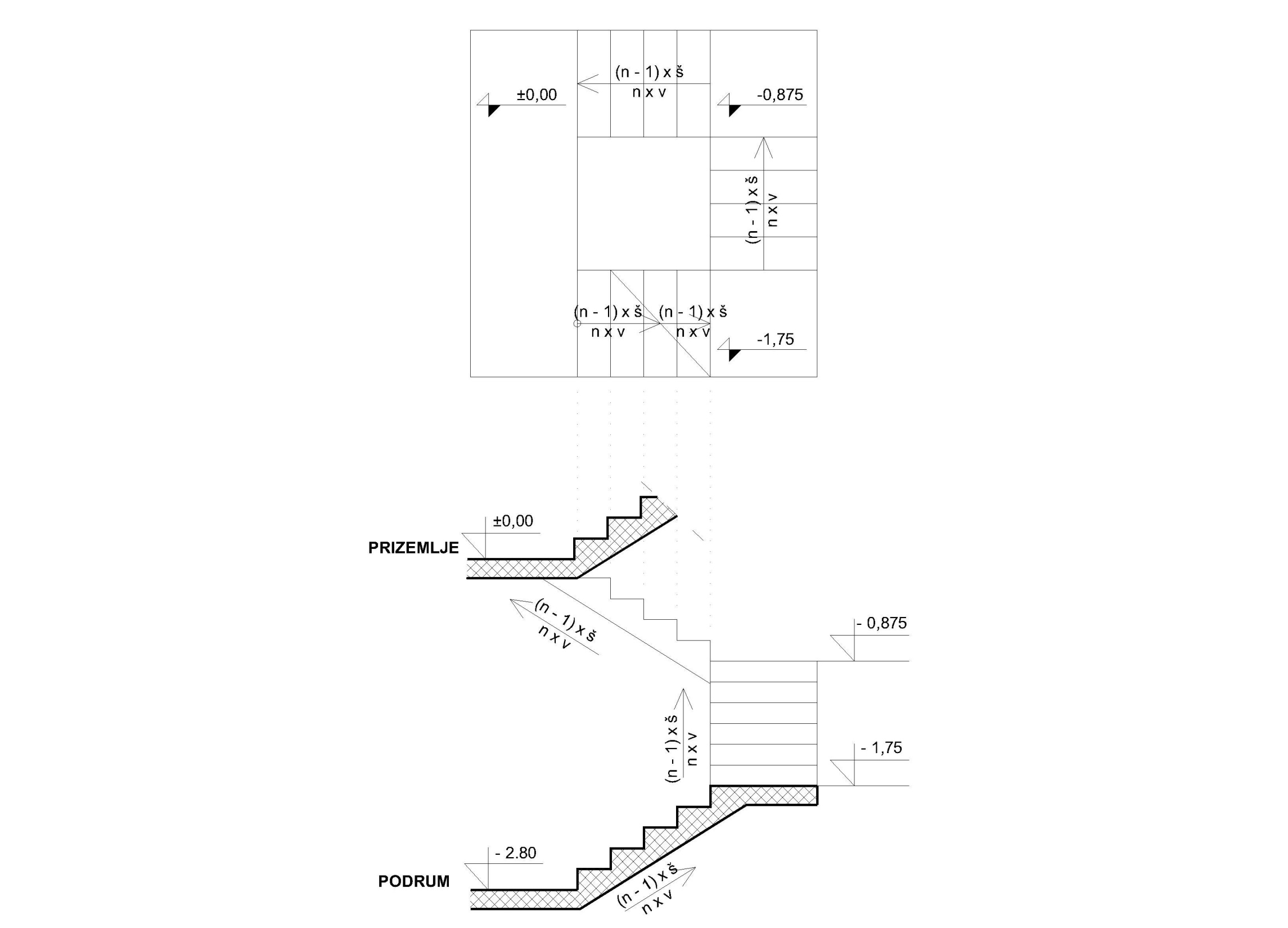 2v + š =63
stubište
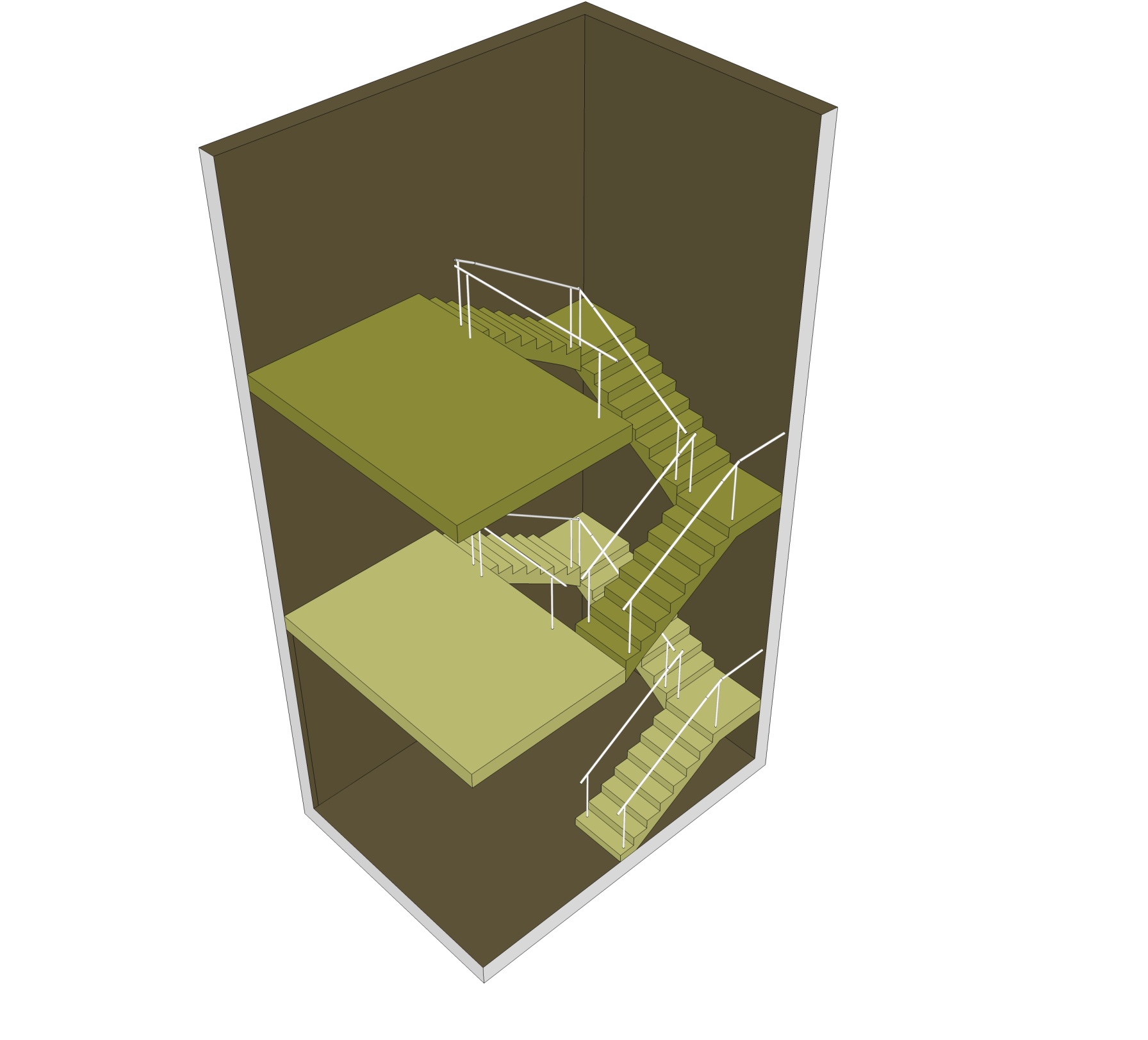 stubište
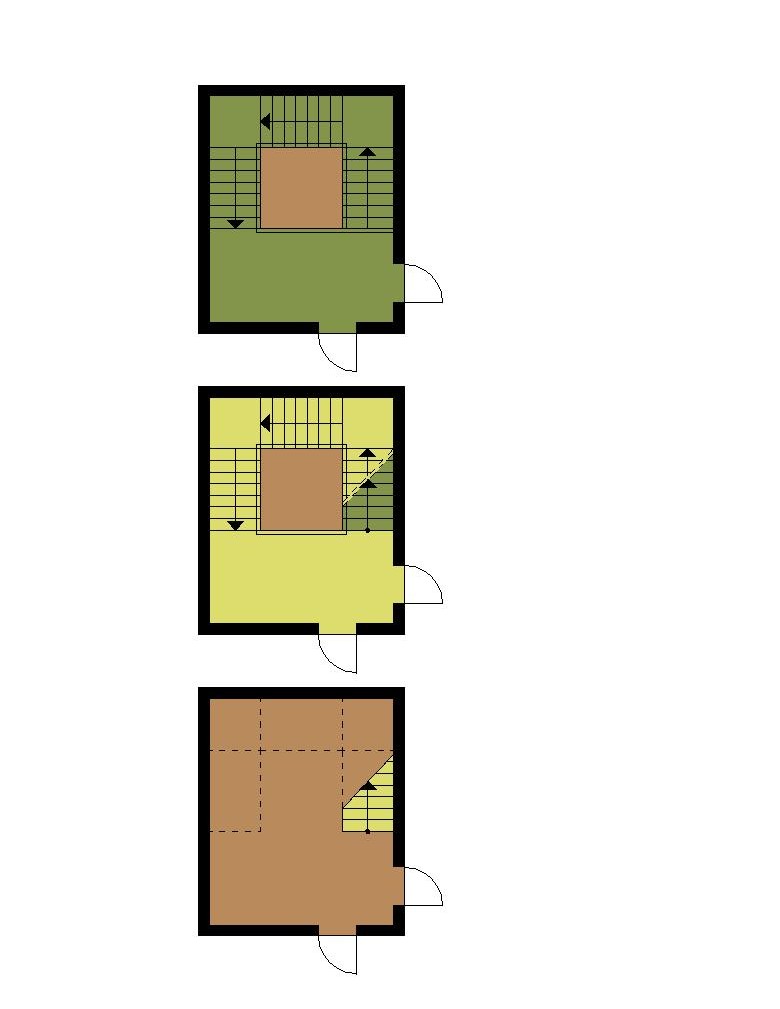 TLOCRT KATA
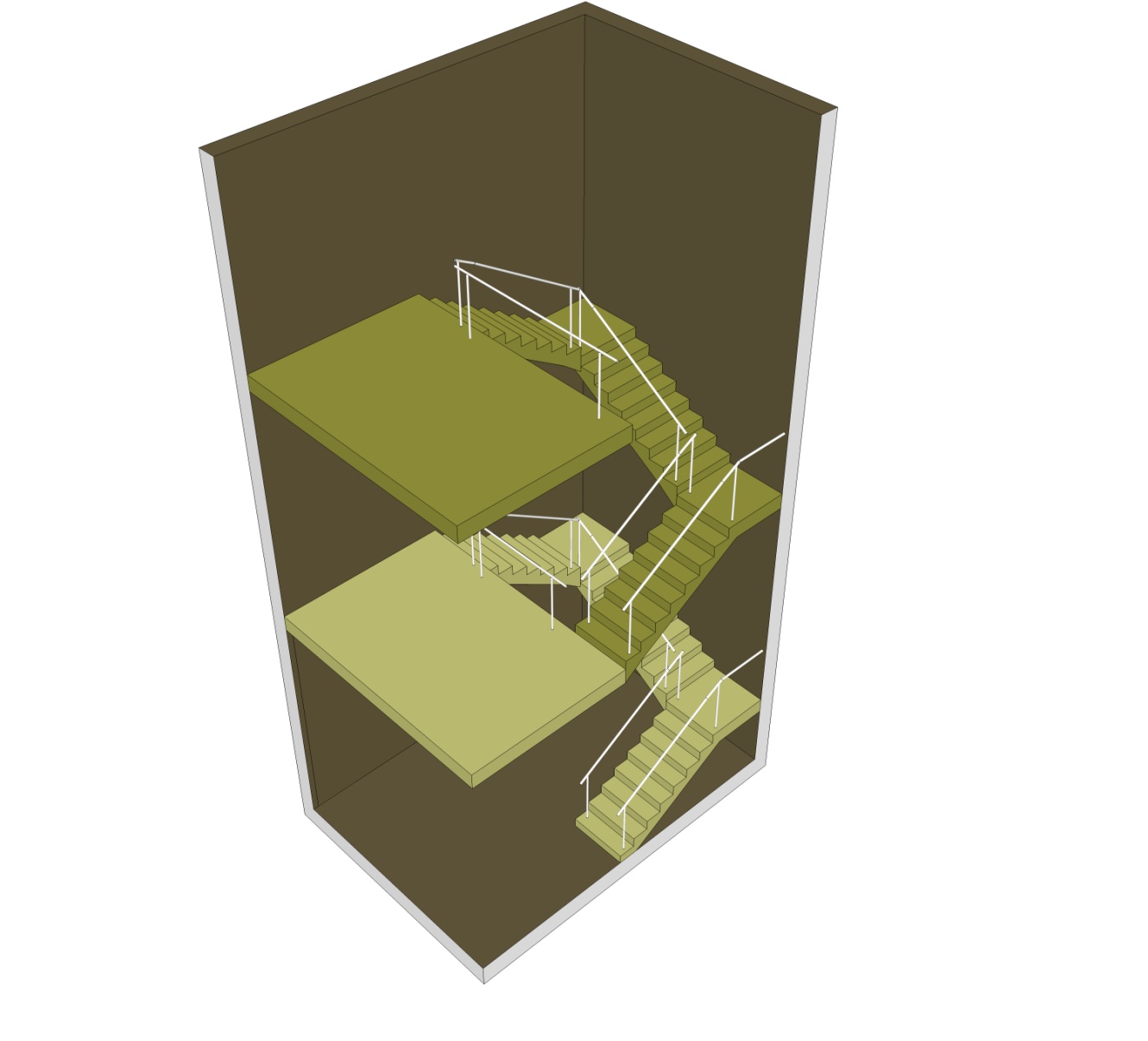 KAT
TLOCRT PRIZEMLJA
PR
TLOCRT PODRUMA
P0
stubište
Konstrukcija stubišta
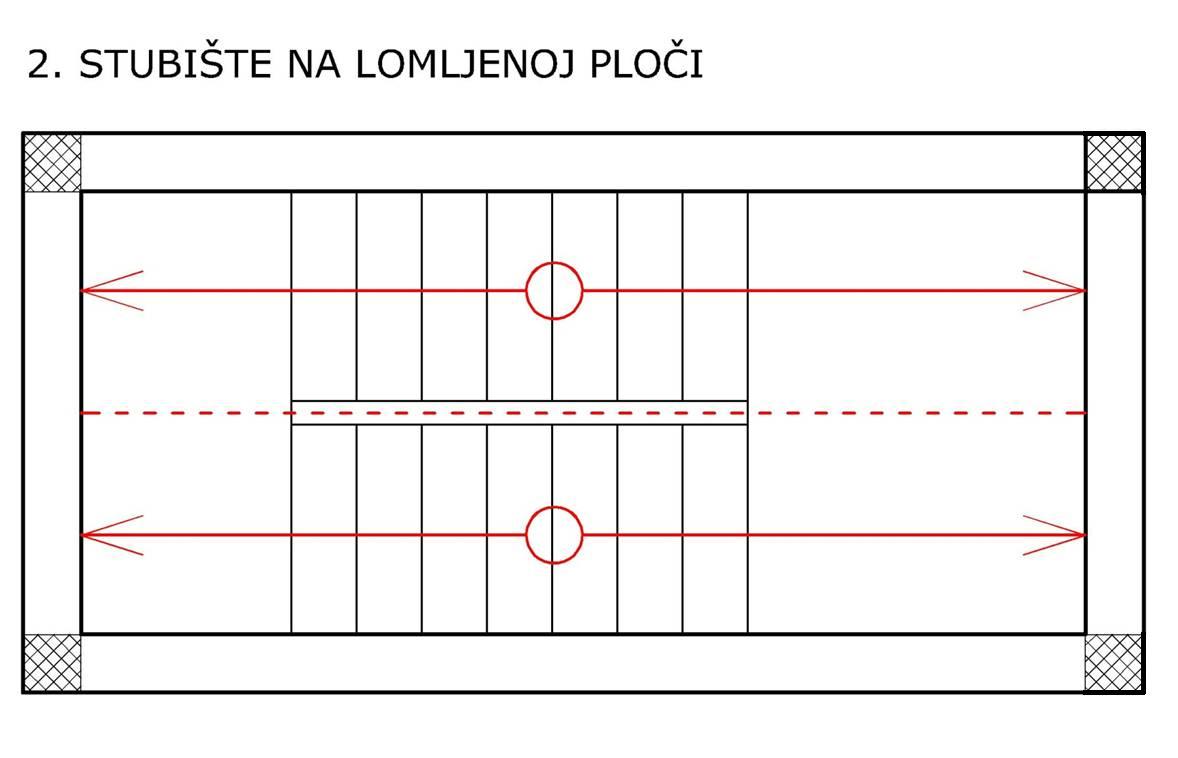 Stubište na lomljenoj ploči
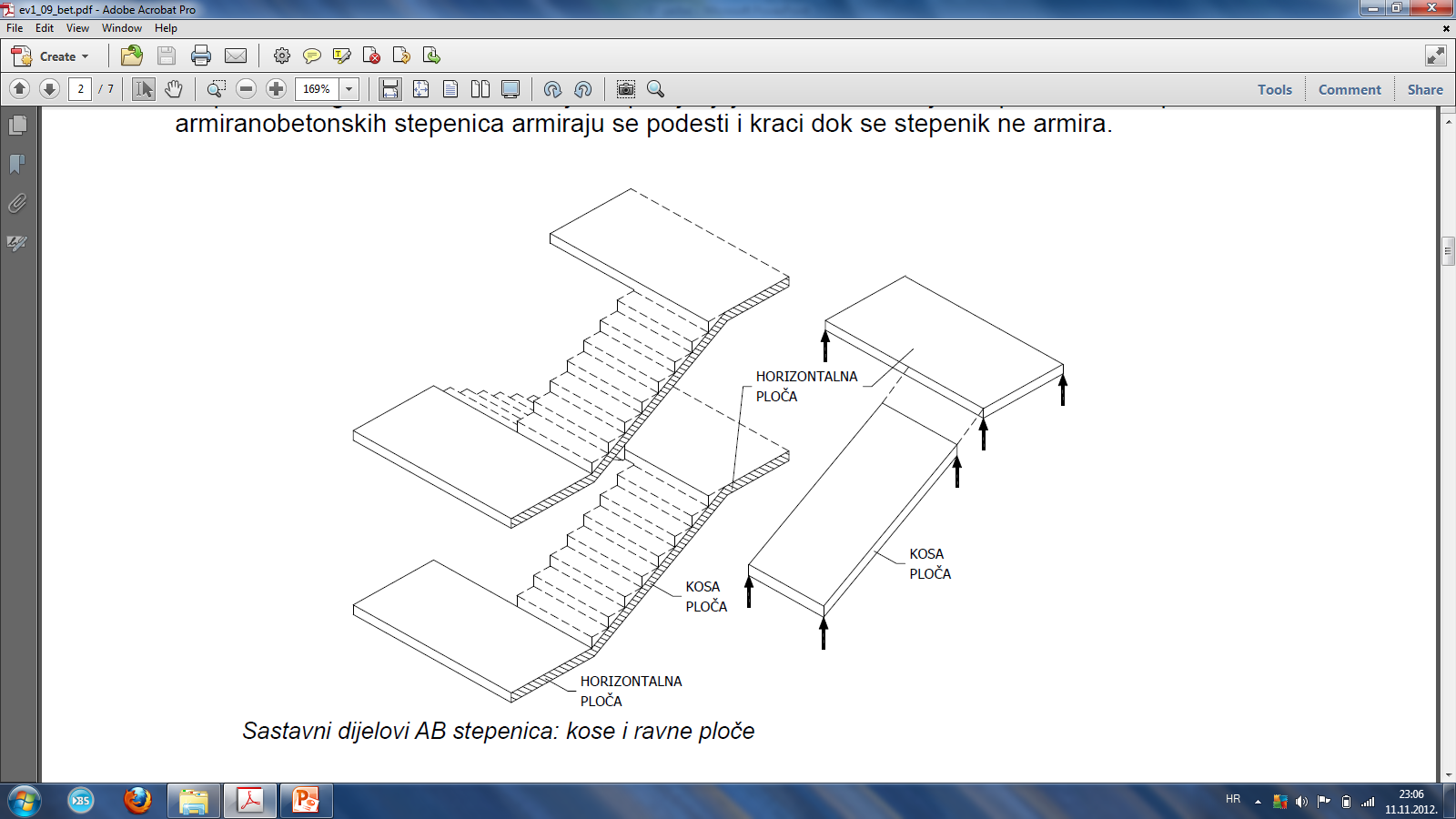 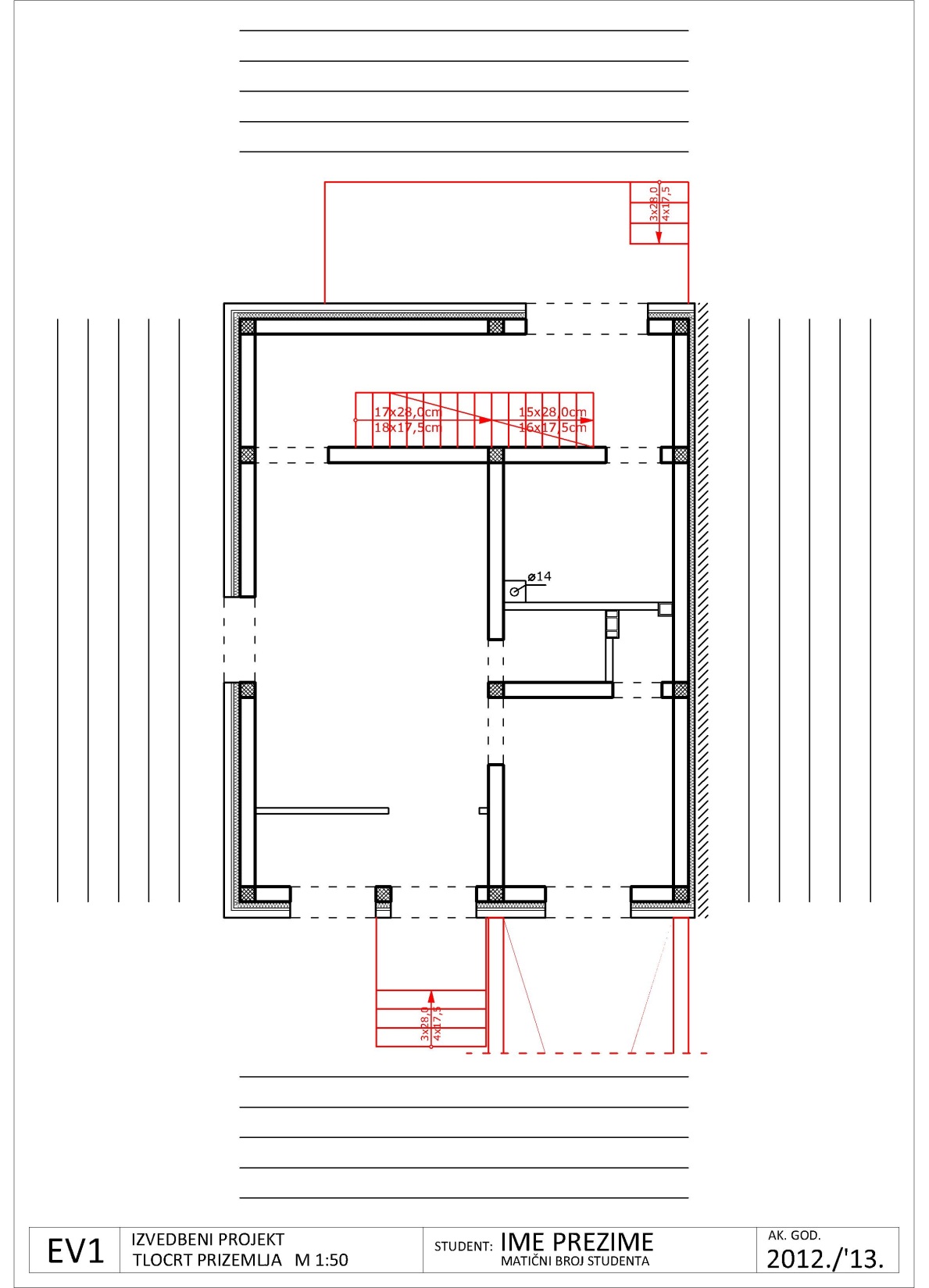 1.list A3 papira – tlocrt prizemlja,  M 1:50

	- dimenzioniranje stubišta
	- hodna linija

! voditi računa o razmaku između stubišta i 
zida  - 120cm
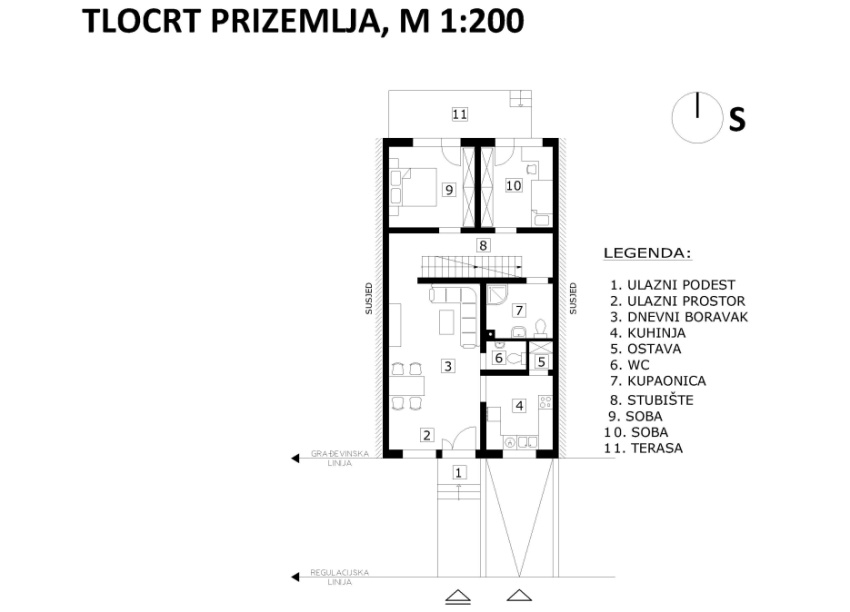 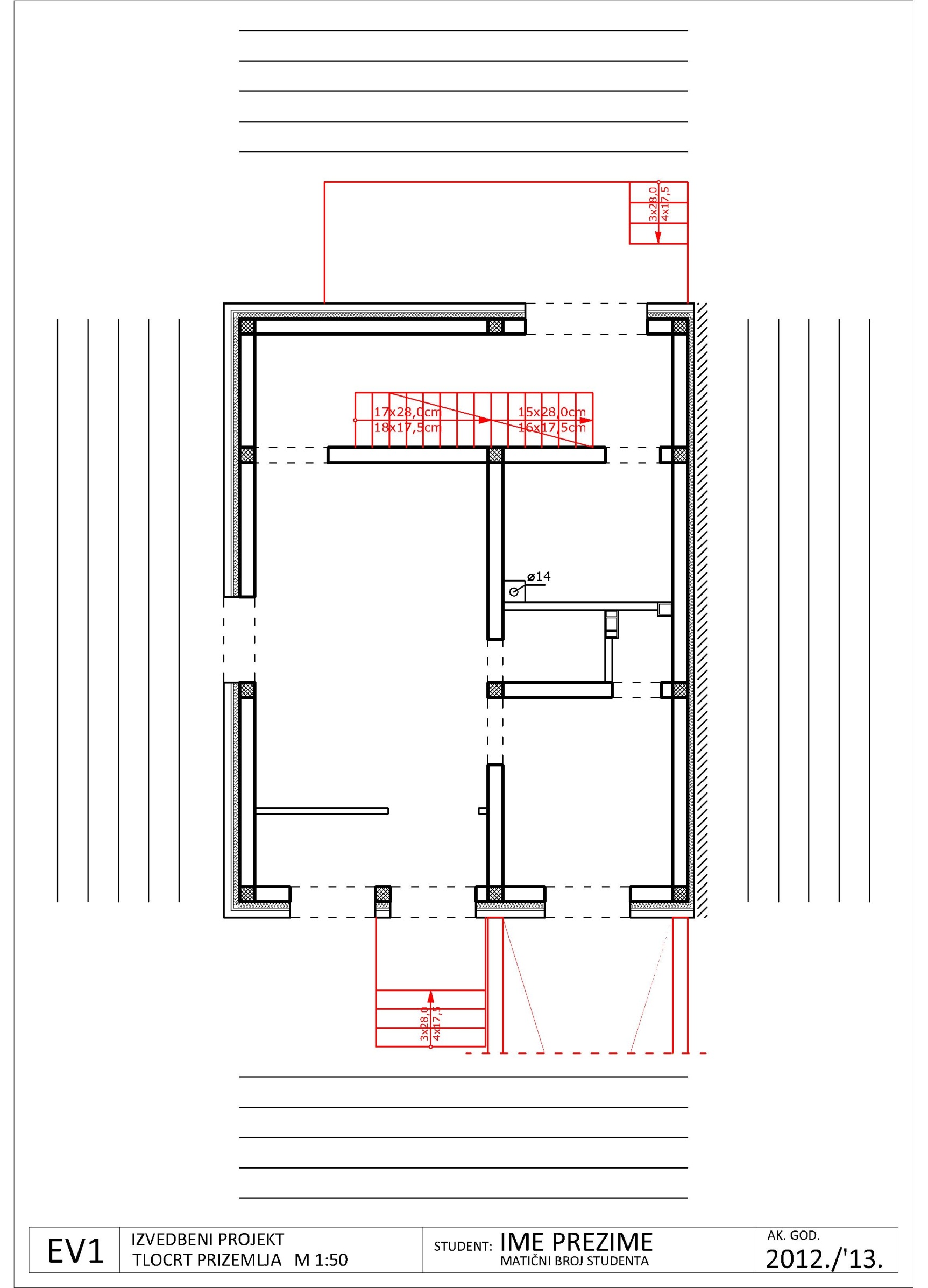 120cm
120cm
120cm
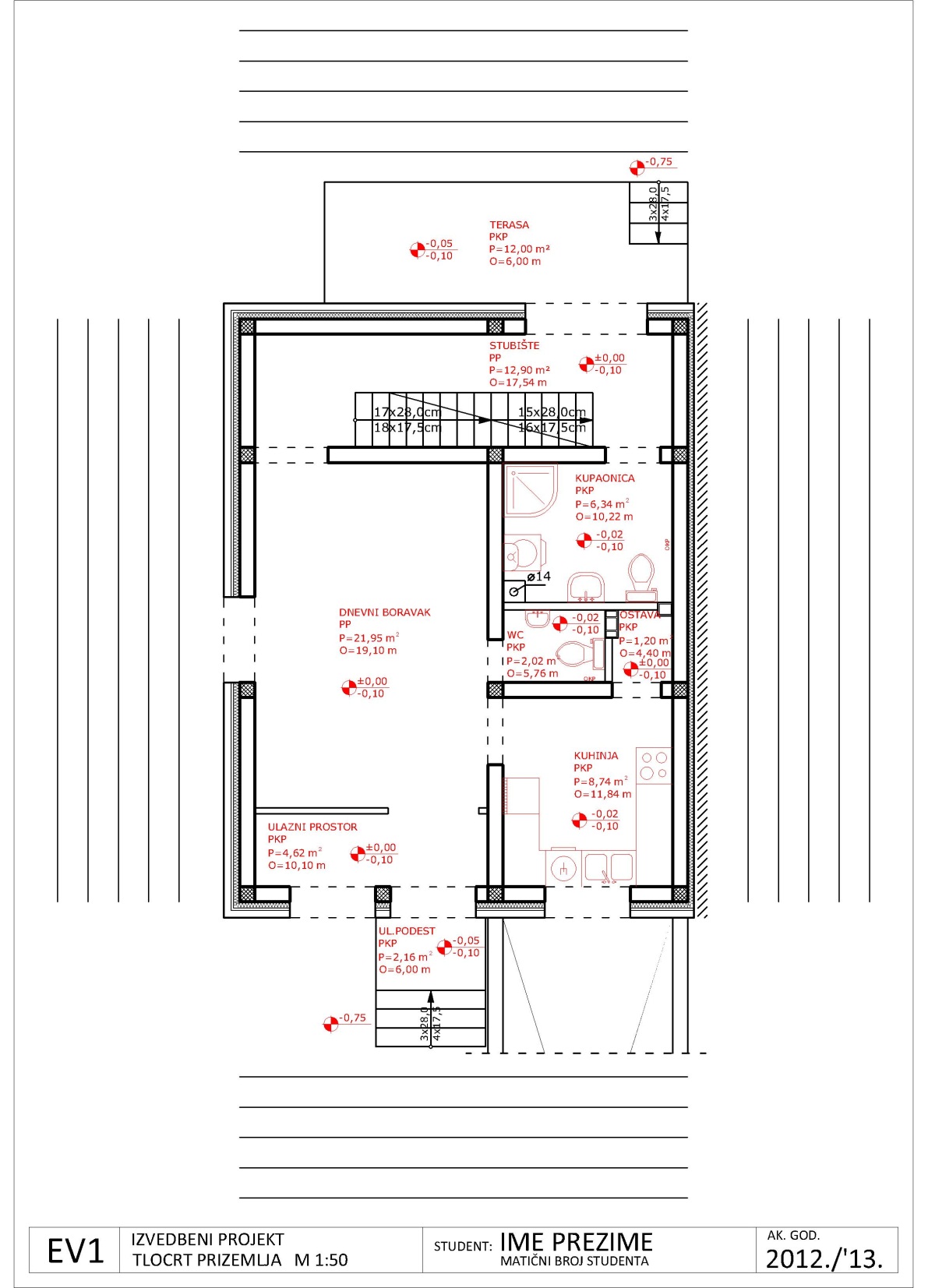 1.list A3 papira – tlocrt prizemlja,  M 1:50

	- visinske kote
	- sanitarni uređaji
	- opis prostorija – 	DNEVNI BORAVAK
			PP
			P=12,0m2
			O=11,5m2
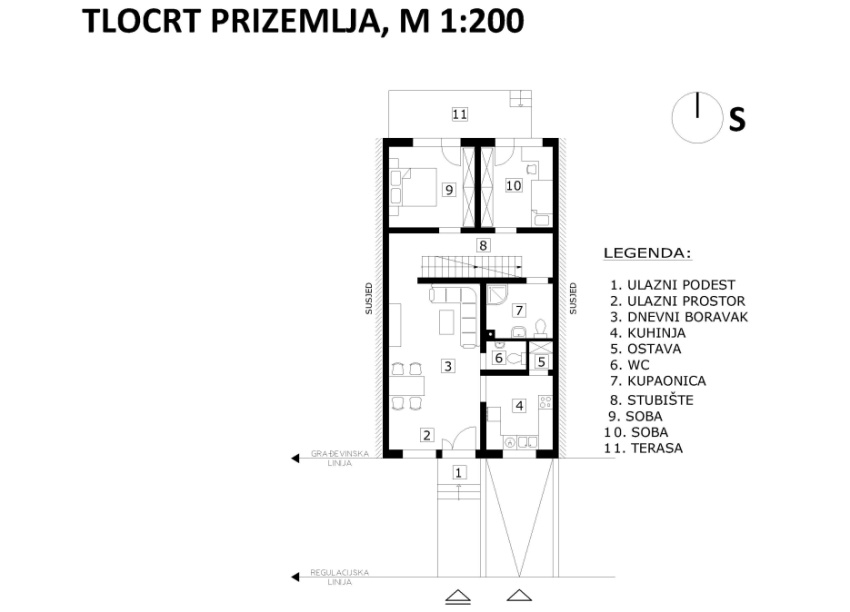 NE ZABORAVITI VISINKE KOTE TERENA KOD ULAZNOG PODESTA I STUBIŠTA TERASE!!!
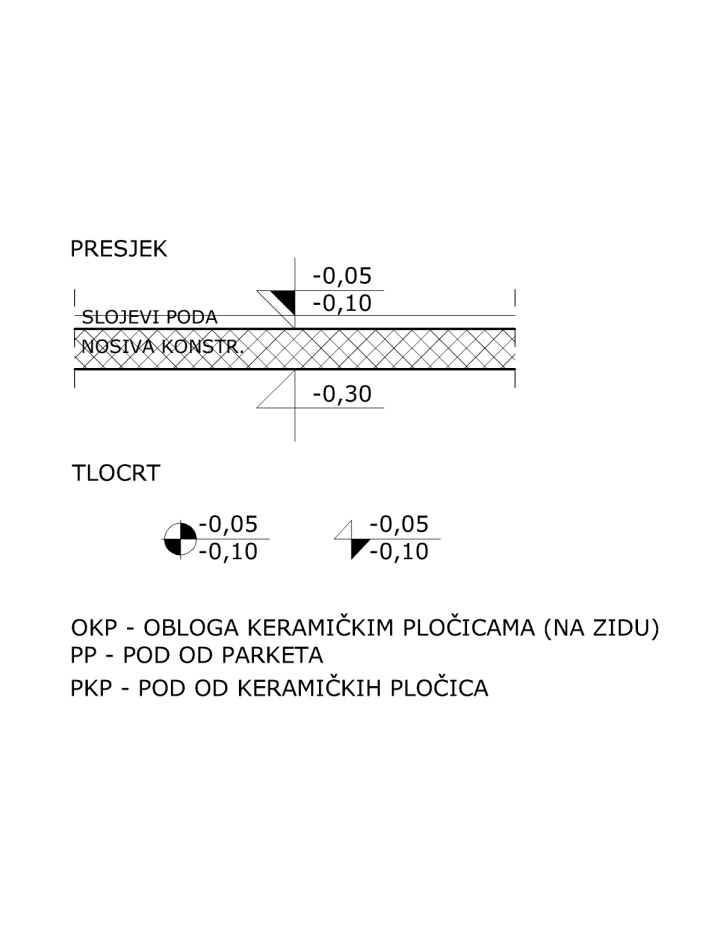 PP – POD PARKET
PKP – POD KERAMIČKE PLOČICE
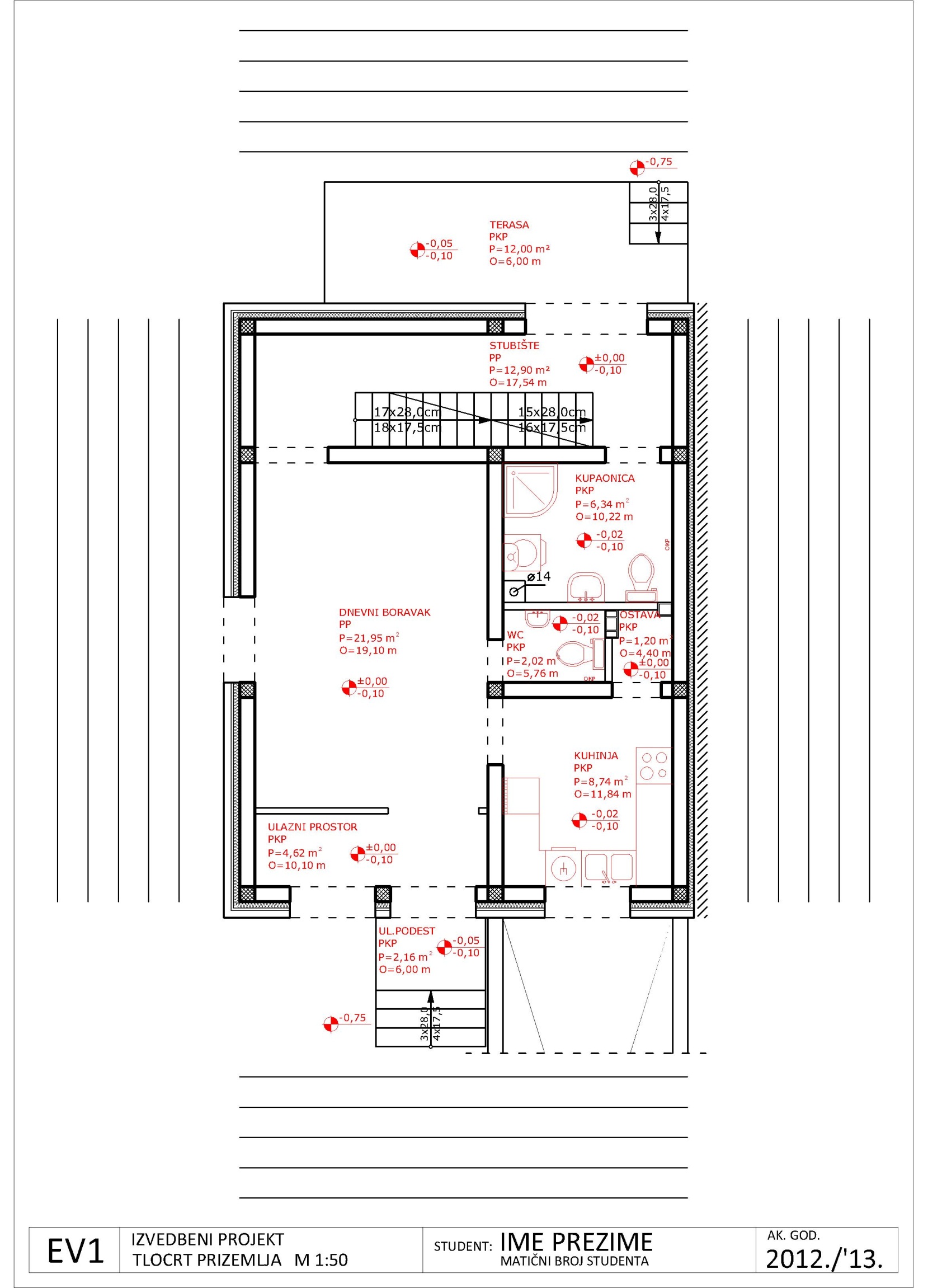 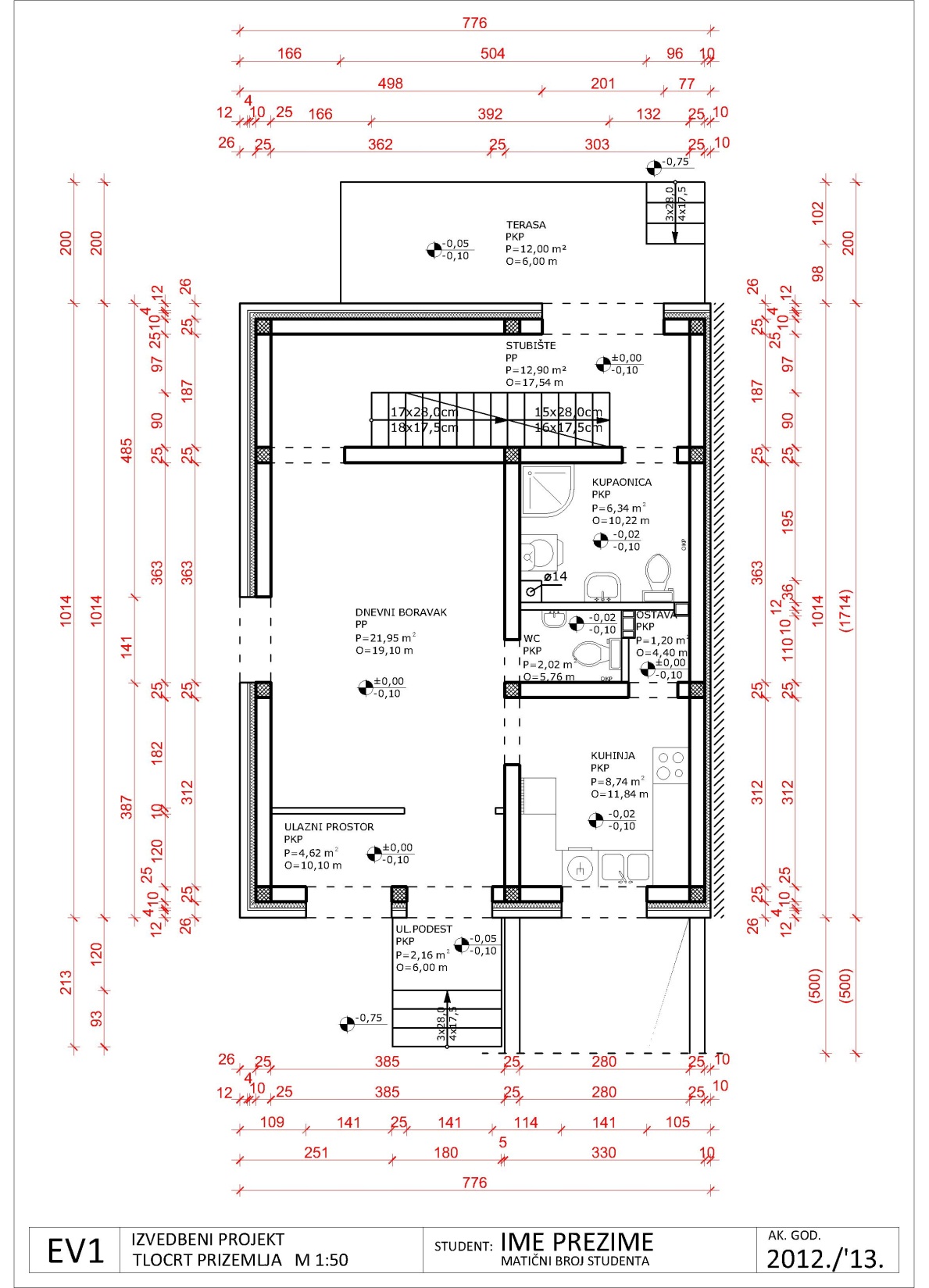 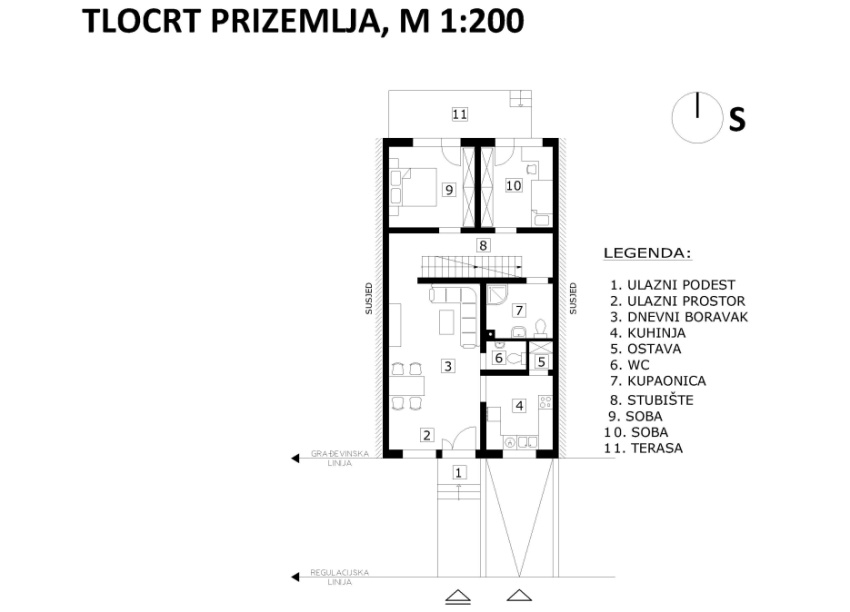 1.list A3 papira – tlocrt prizemlja,  M 1:50

	- vanjske kote
		1. kota – NOSIVA KONSTRUKCIJA
		2. kota – SVI ZIDOVI, SLOJEVI, DIMNJACI, 
			           STUBIŠTA, VENTILACIJE
		3. kota – VANJSKI OTVORI
		4. kote – GABARITI
		5. kota - UKUPNO
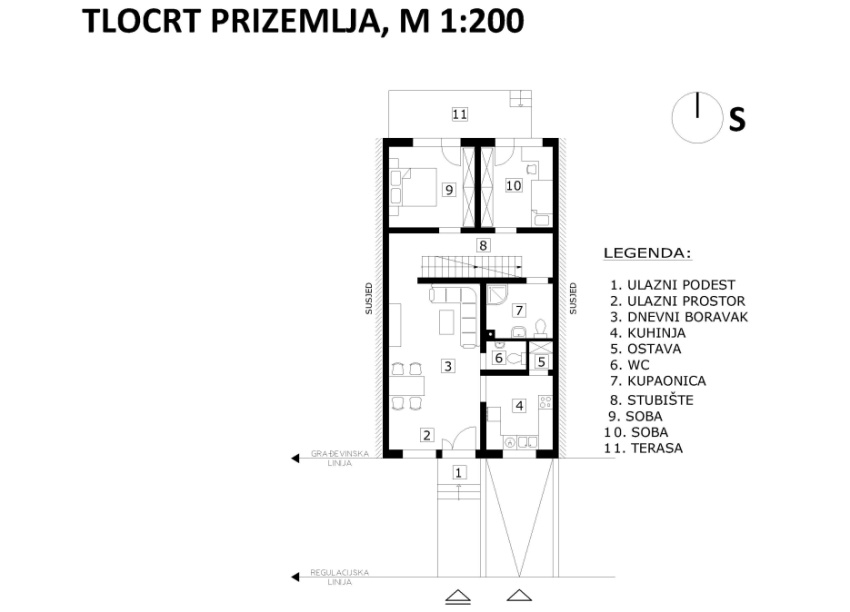 1.list A3 papira – tlocrt prizemlja,  M 1:50
	- vanjske kote
	1. kota – NOSIVA KONSTRUKCIJA
	2. kota – SVI ZIDOVI, SLOJEVI, DIMNJACI, 
		  STUBIŠTA, VENTILACIJE
	3. kota – VANJSKI OTVORI
	4. kote – GABARITI
	5. kota - UKUPNO
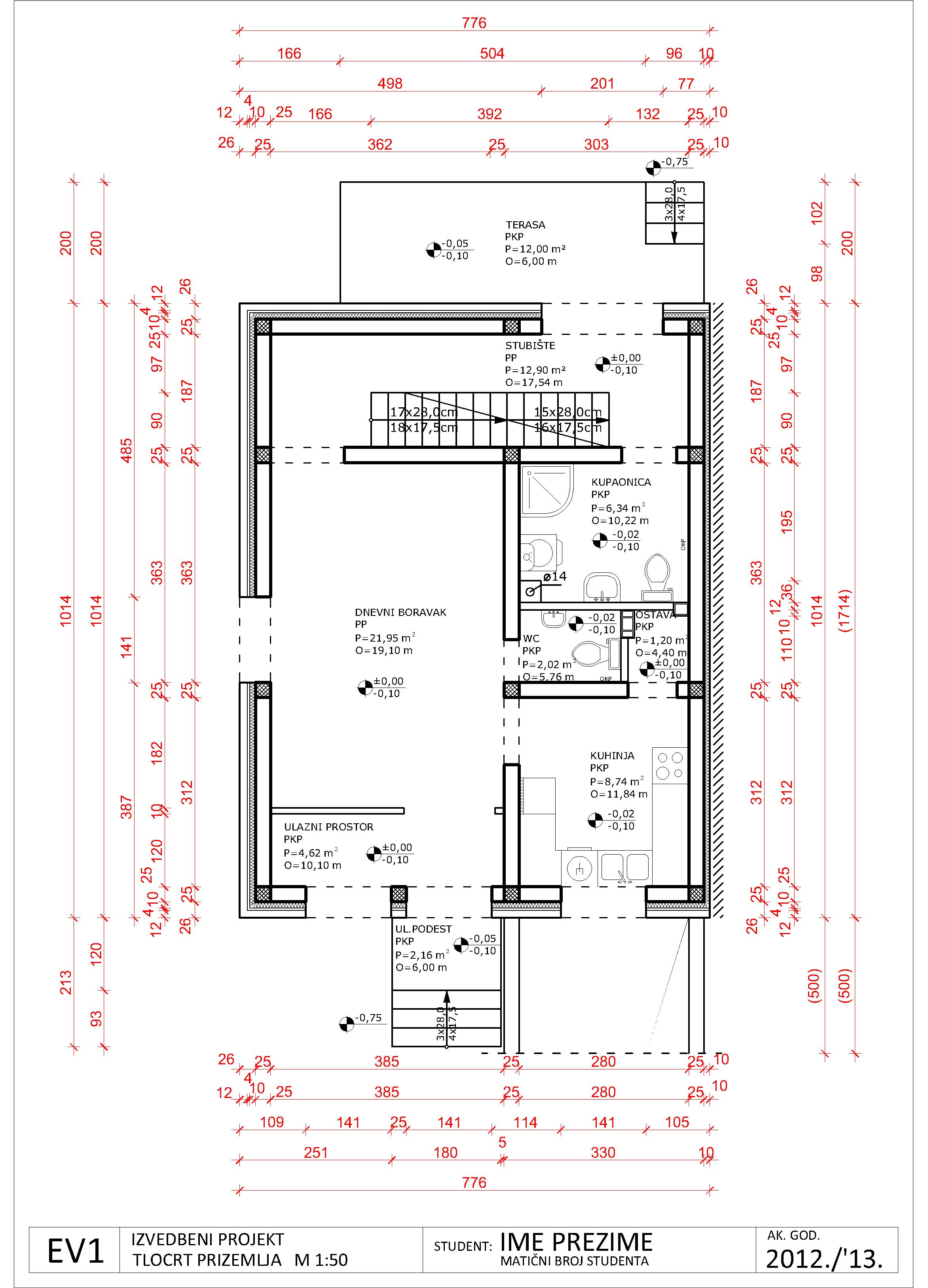 za sljedeći put
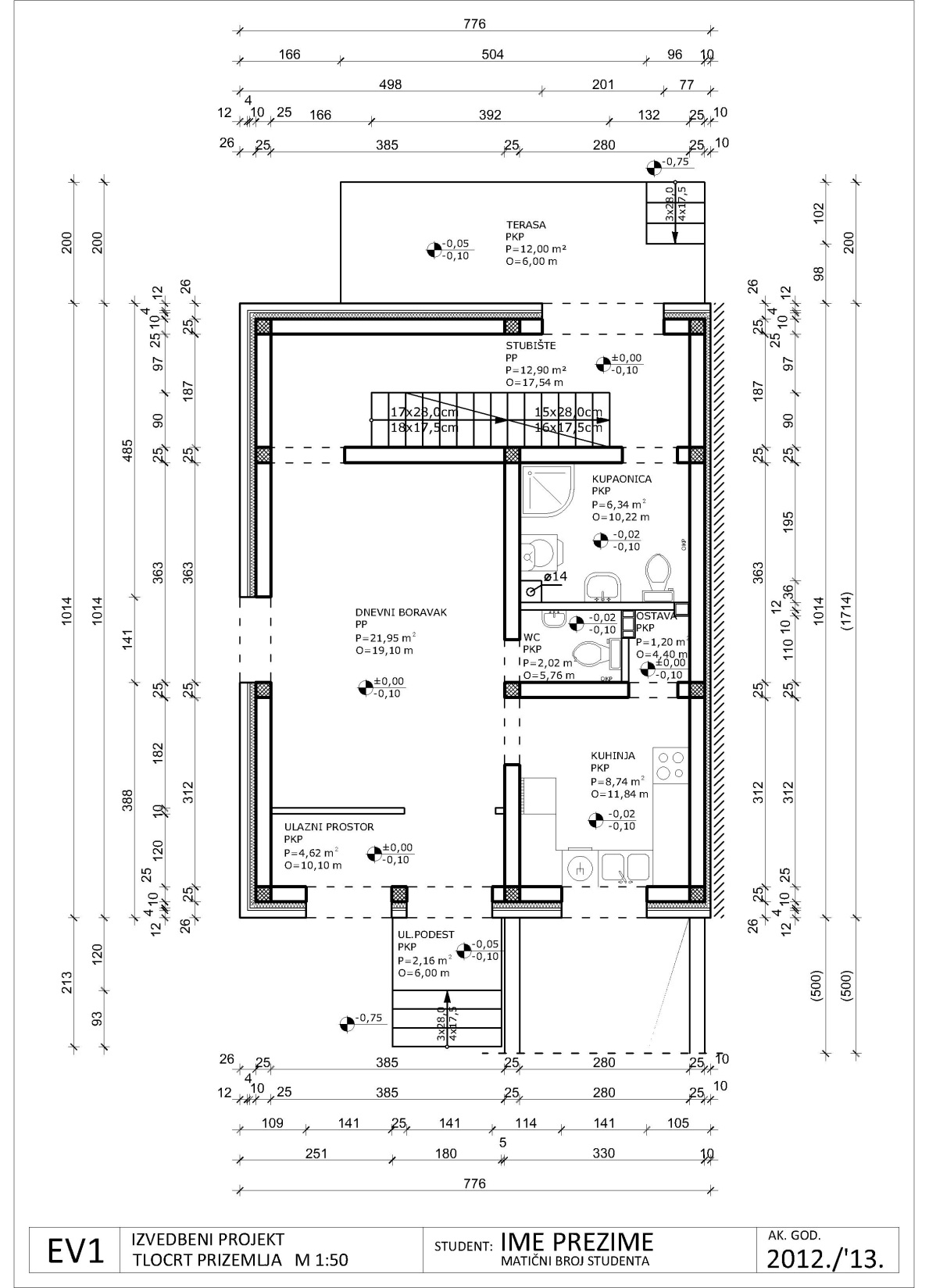 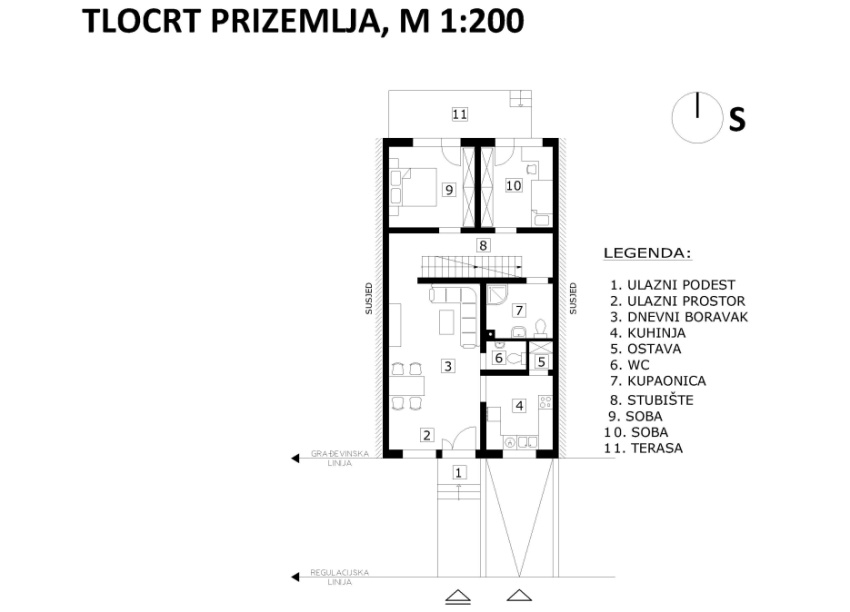 1.list A3 papira – tlocrt prizemlja,  M 1:50

	- sjever
	- sastavnica 
	- ucrtati nosivu konstrukciju, vertikalne 	  	   serklaže, grede
	- zidarski otvori
	- slojevi vanjskog zida
	- pregradni zidovi
	- dimnjak
	- stubište s dimenzijama, hodna linija
	- visinske kote
	- sanitarni uređaji
	- opis prostorija
	- vanjske kote
7. vježbe
za danas
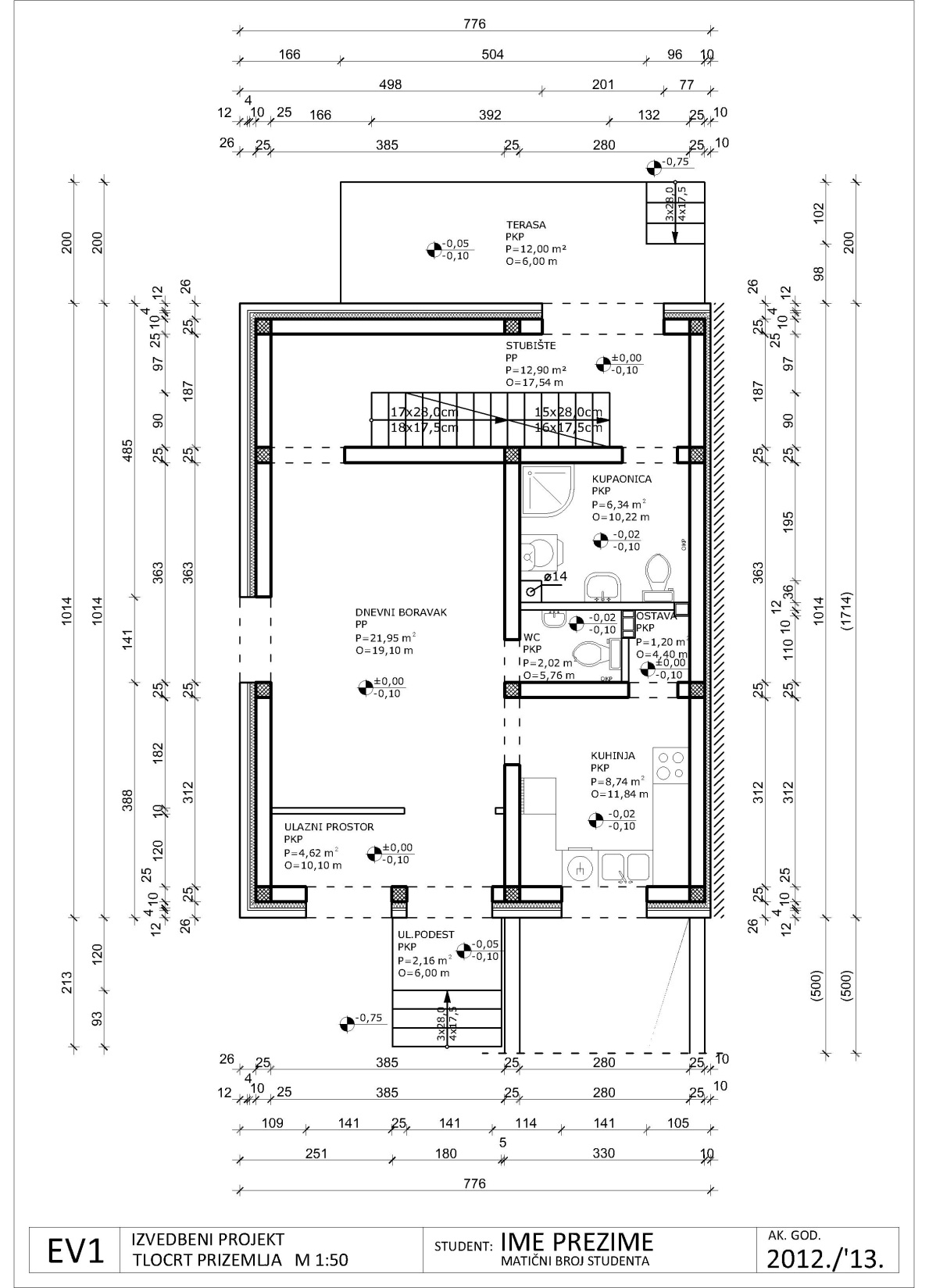 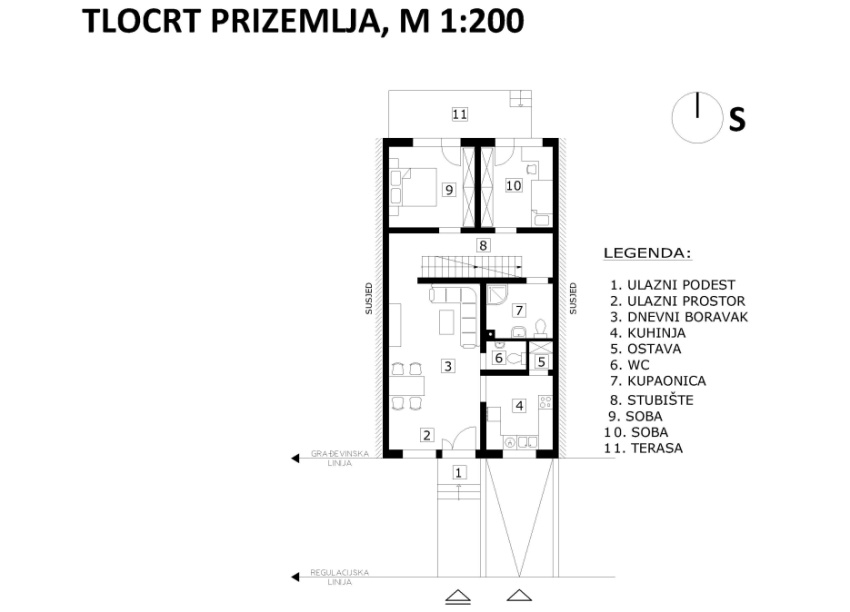 1.list A3 papira – tlocrt prizemlja,  M 1:50

	- sjever
	- sastavnica 
	- ucrtati nosivu konstrukciju, vertikalne 	  	   serklaže, grede
	- zidarski otvori
	- slojevi vanjskog zida
	- pregradni zidovi
	- dimnjak
	- stubište s dimenzijama, hodna linija
	- visinske kote
	- sanitarni uređaji
	- opis prostorija
	- vanjske kote
novo
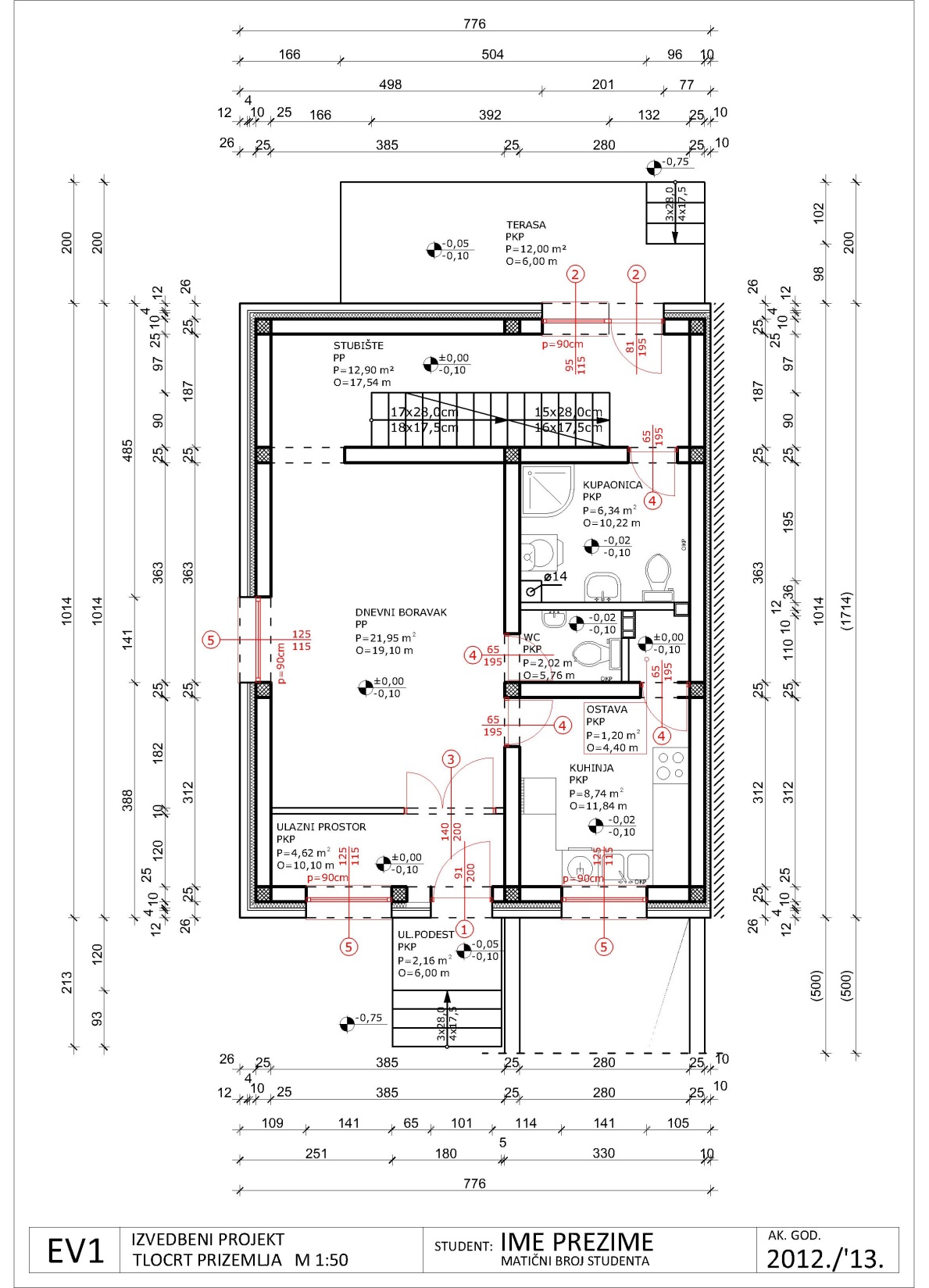 1.list A3 papira – tlocrt prizemlja,  M 1:50

prozori 
 - zidarska mjera na vanjskoj koti
 - svijetla mjera / stavka u koju upisujemo: 
		1. svijetlu širinu/visinu
		2. broj sheme stolarije
		(broj kreće od ulaznih vrata)
	- parapet: 
		90cm dnevni boravak, blagovanje i sl.
		140cm kuhinja i sl.
		180cm kupaonica, WC
	- prikaz: 
		- klupčica
		- isprekidano liniju početka i kraja zida
		- doprozornici + 3 linije kao simbol za staklo

vrata
 - zidarska mjera na vanjskoj koti
 - svijetla mjera / stavka u koju upisujemo: 
		1. svijetlu širinu/visinu
		2. broj sheme stolarije
		 (broj kreće od najvećih ulaznih vrata)
	- prikaz: 
		- isprekidano liniju početka i kraja zida
		- dovratnik + krilo
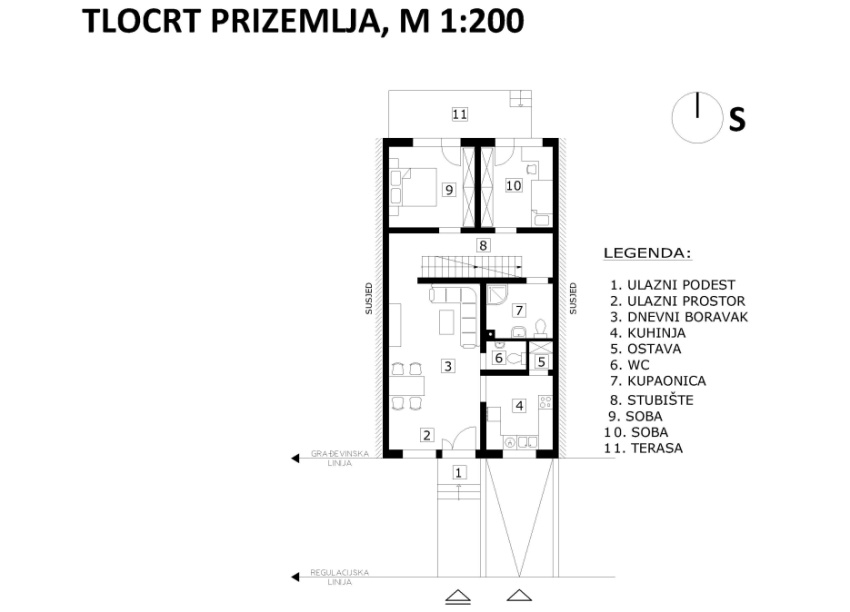 1.list A3 papira – tlocrt prizemlja,  M 1:50

prozori 
 - zidarska mjera na vanjskoj koti
 - svijetla mjera / stavka u koju upisujemo: 
			1. svijetlu širinu/visinu
			2. broj sheme stolarije
			 (broj kreće od najvećih ulaznih vrata)
	- parapet: 
		90cm dnevni boravak, blagovanje i sl.
		140cm kuhinja i sl.
		180cm kupaonica, Wc
	- prikaz: 
		- klupčica
		- isprekidano liniju početka i kraja zida
		- doprozornici + 3 linije kao simbol za staklo
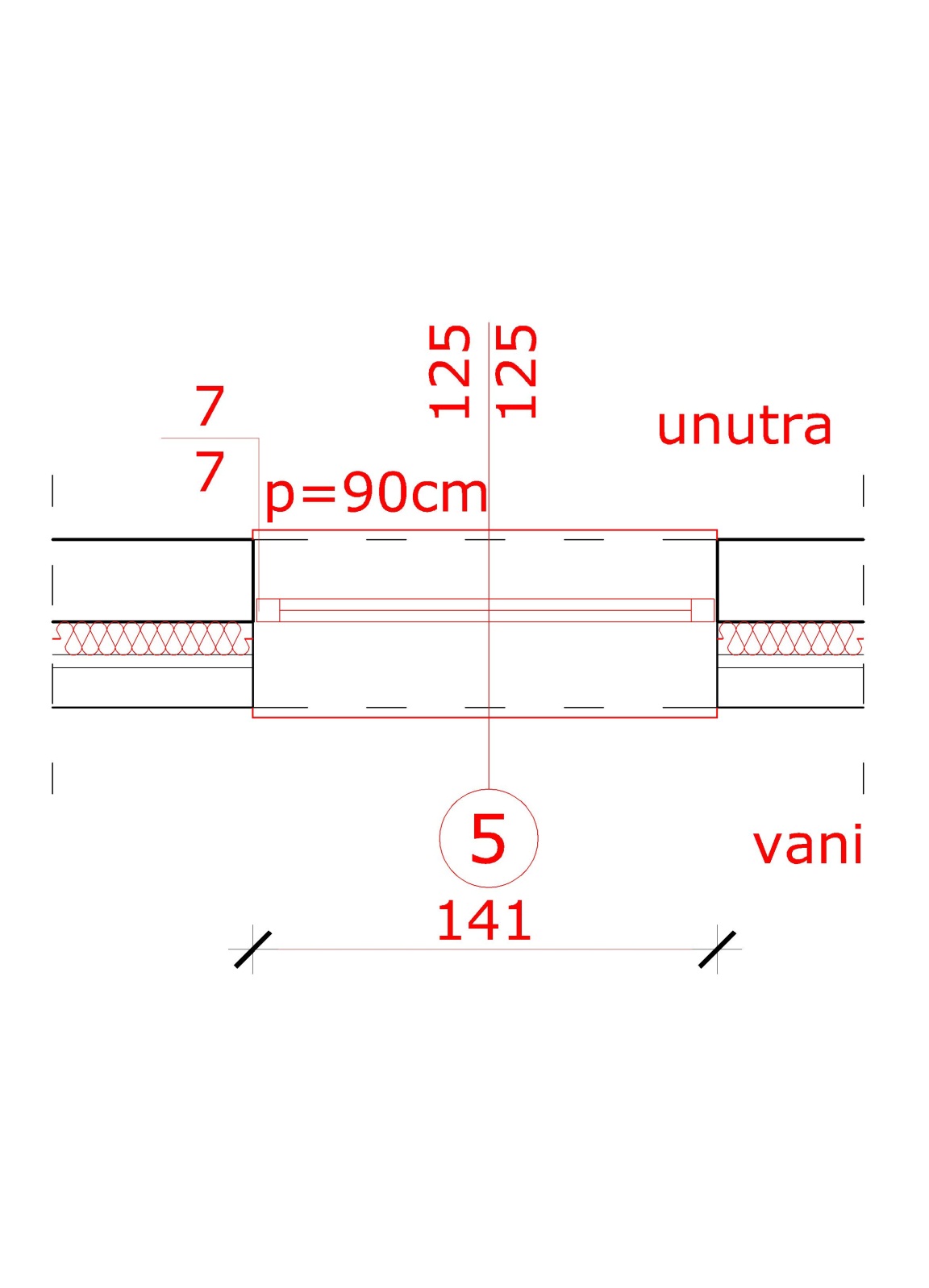 1.list A3 papira – tlocrt prizemlja,  M 1:50
prozor
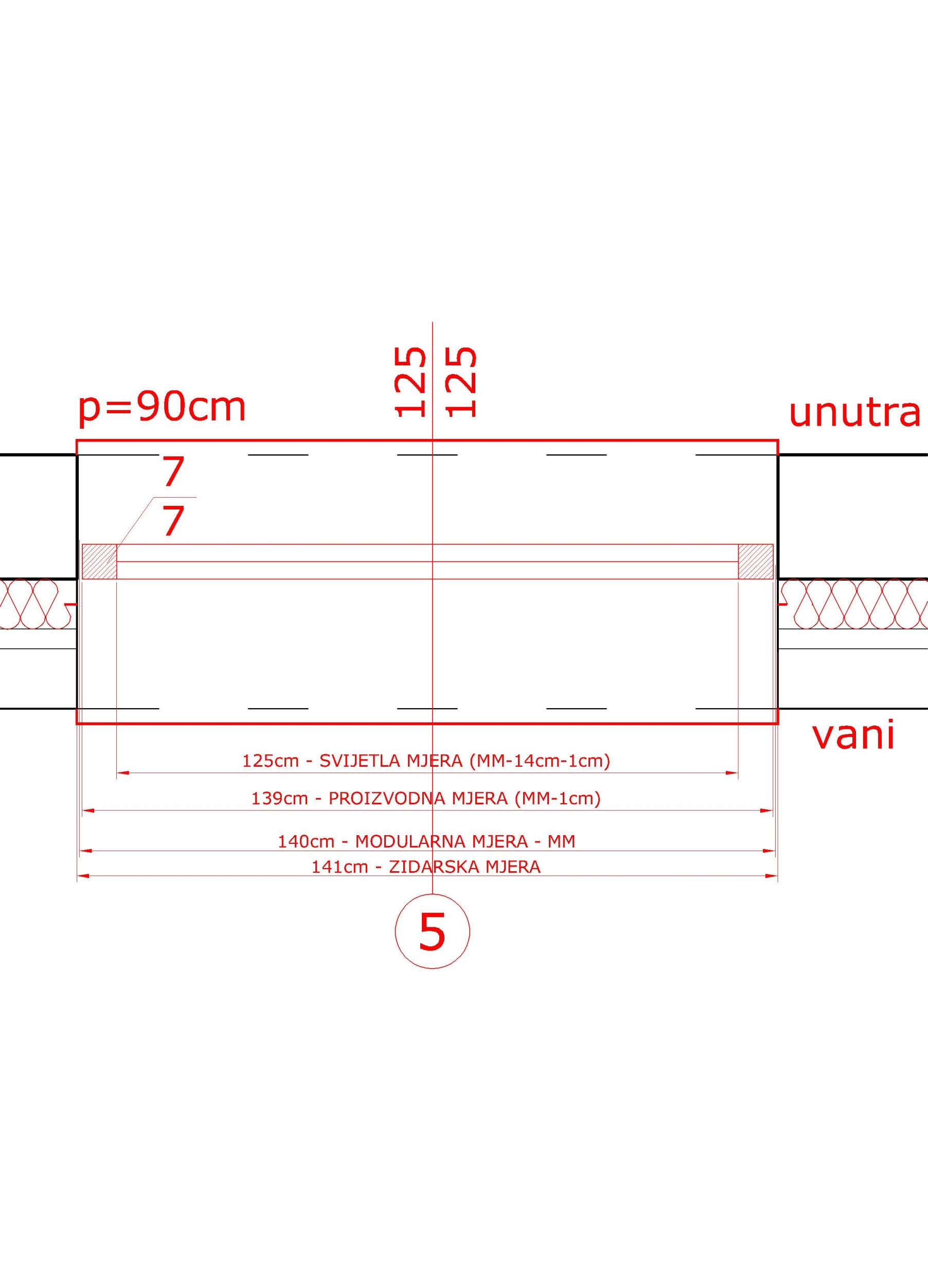 1.list A3 papira – tlocrt prizemlja,  M 1:50


vrata
 - zidarska mjera na vanjskoj koti
 - svijetla mjera / stavka u koju upisujemo: 
			1. svijetlu širinu/visinu
			2. broj sheme stolarije
			 (broj kreće od najvećih ulaznih vrata)
	- prikaz: 
		- isprekidano liniju početka i kraja zida
		- dovratnik + krilo
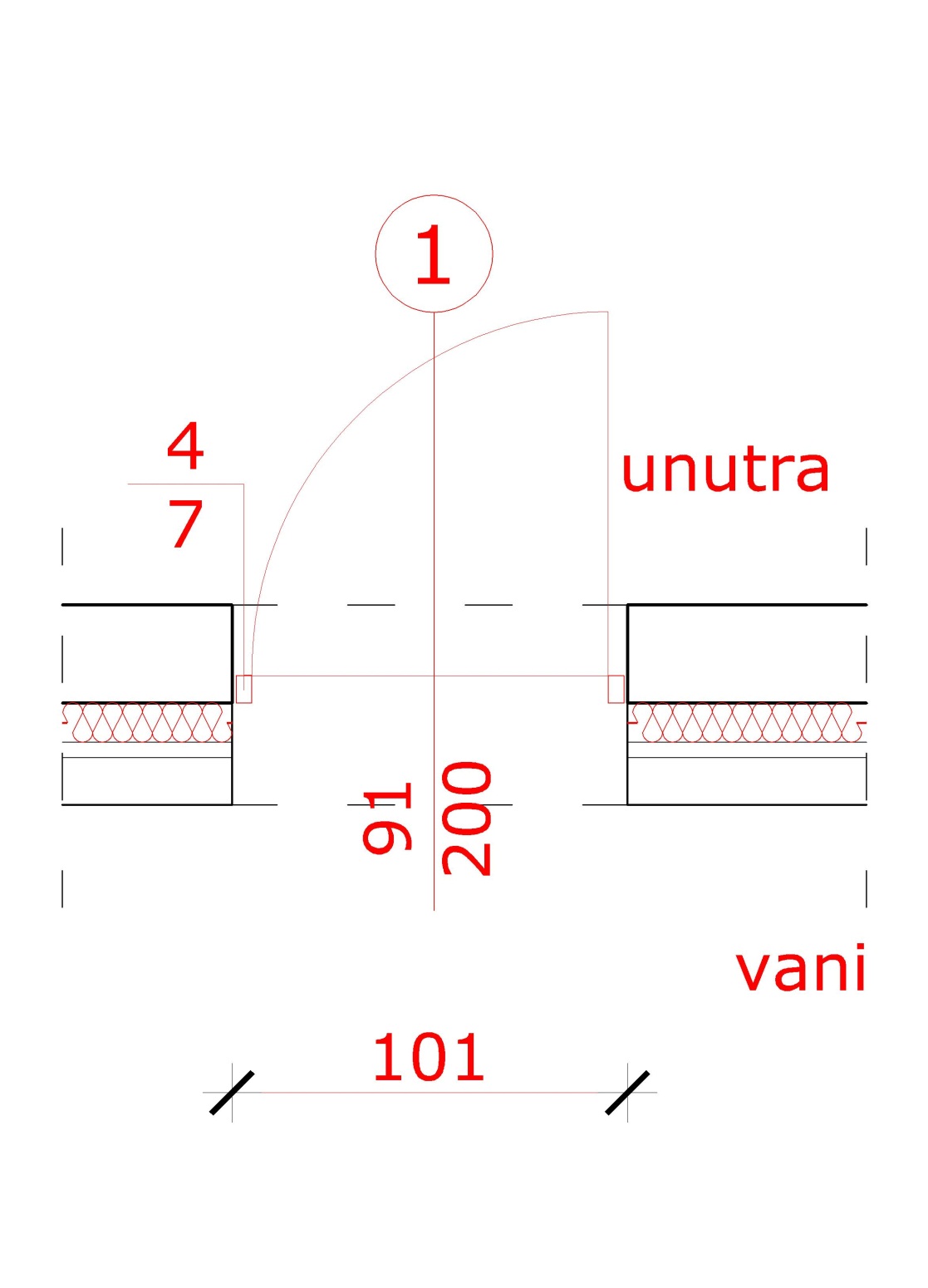 1.list A3 papira – tlocrt prizemlja,  M 1:50
vrata
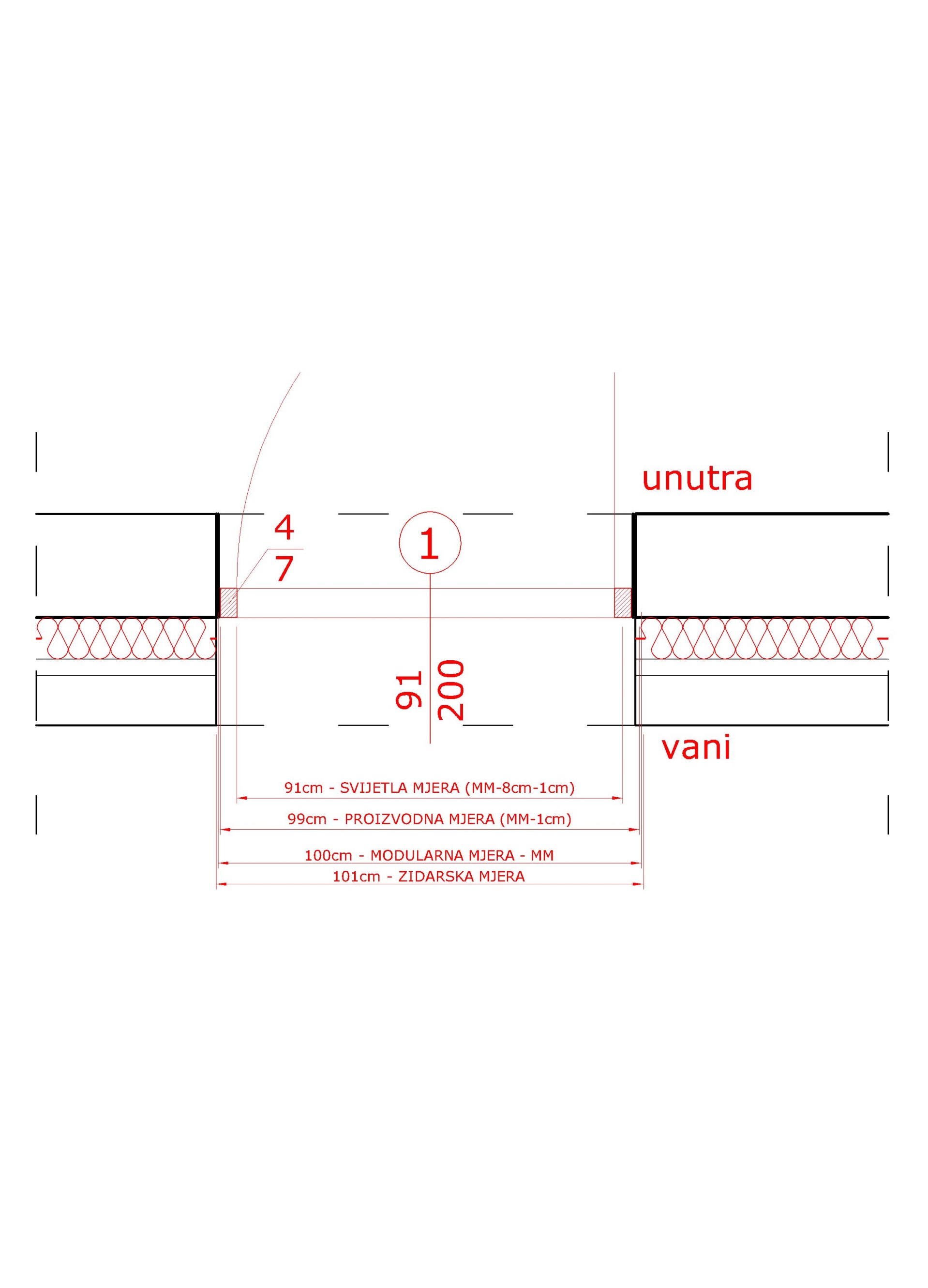 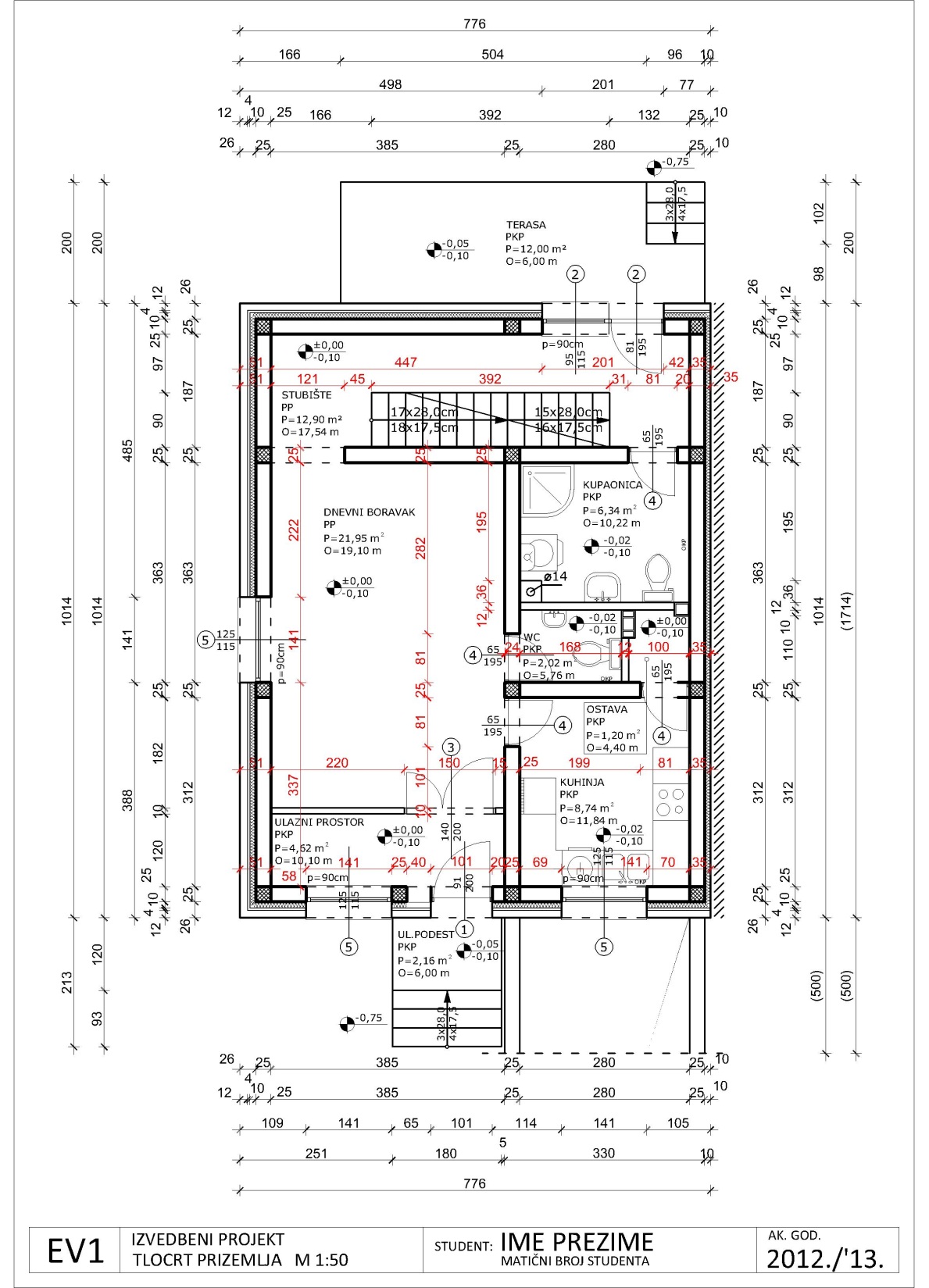 1.list A3 papira – tlocrt prizemlja,  M 1:50

unutarnje kote
		kotirati sve otvore iznutra
		unutarnje zidove, koji nisu kotirani
		stubište, podest i sl.
		dimnjak, ventilacija
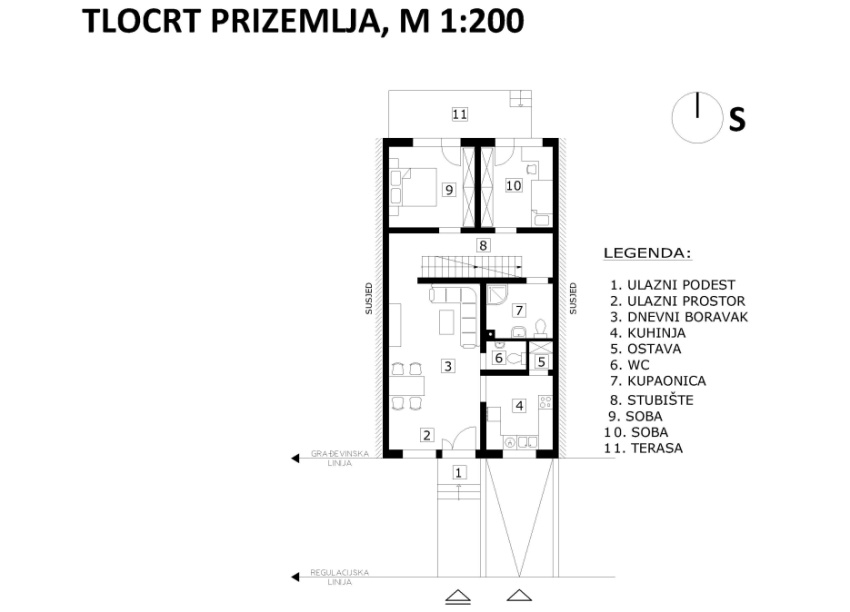 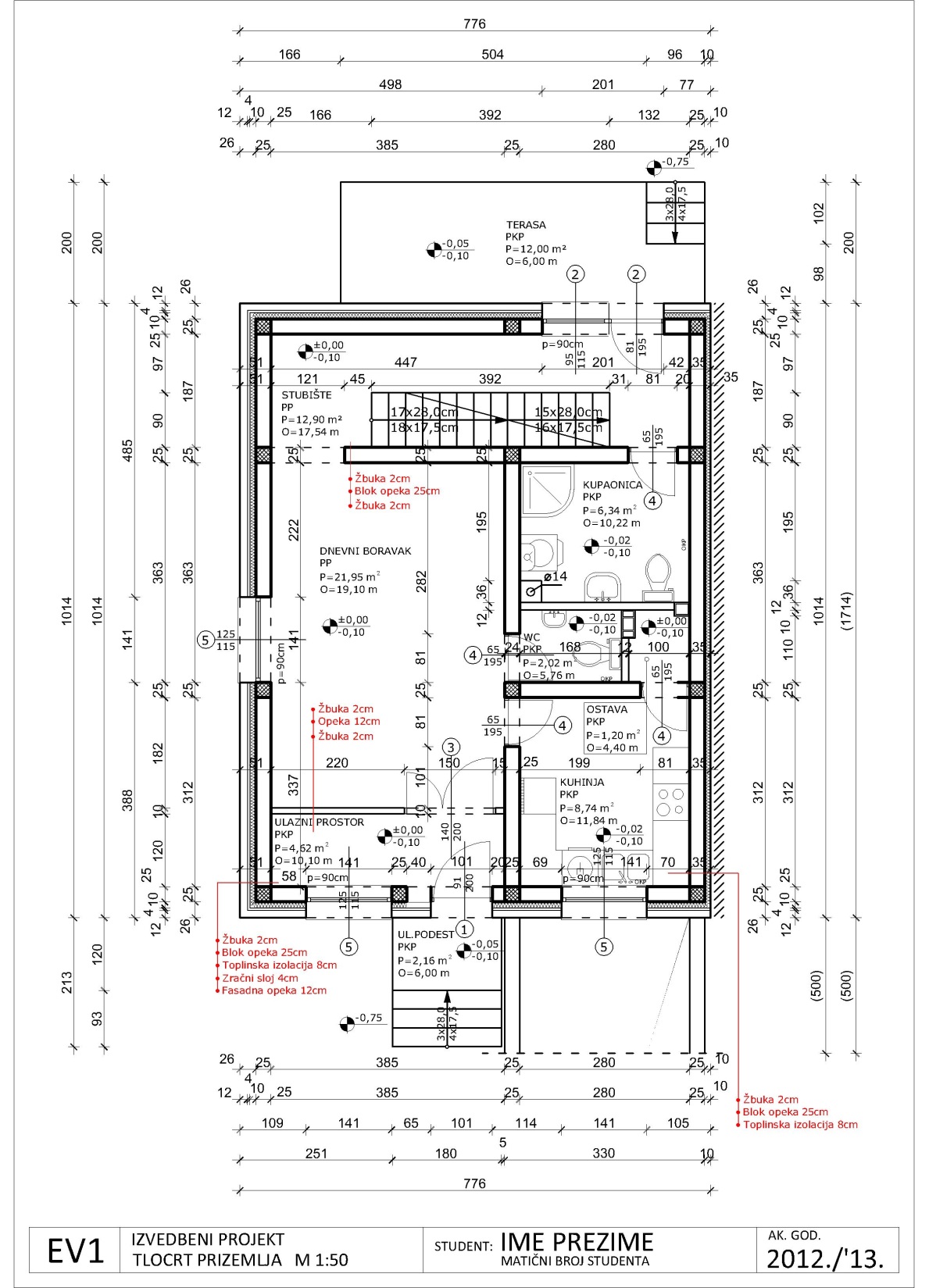 1.list A3 papira – tlocrt prizemlja,  M 1:50

opisi zidova – svi slojevi
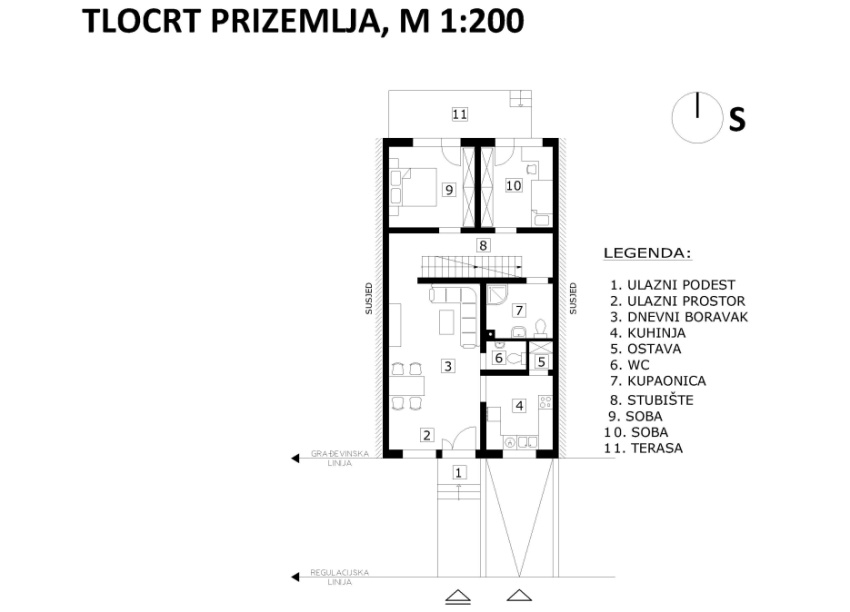 1.list A3 papira – tlocrt prizemlja,  M 1:50

opisi zidova
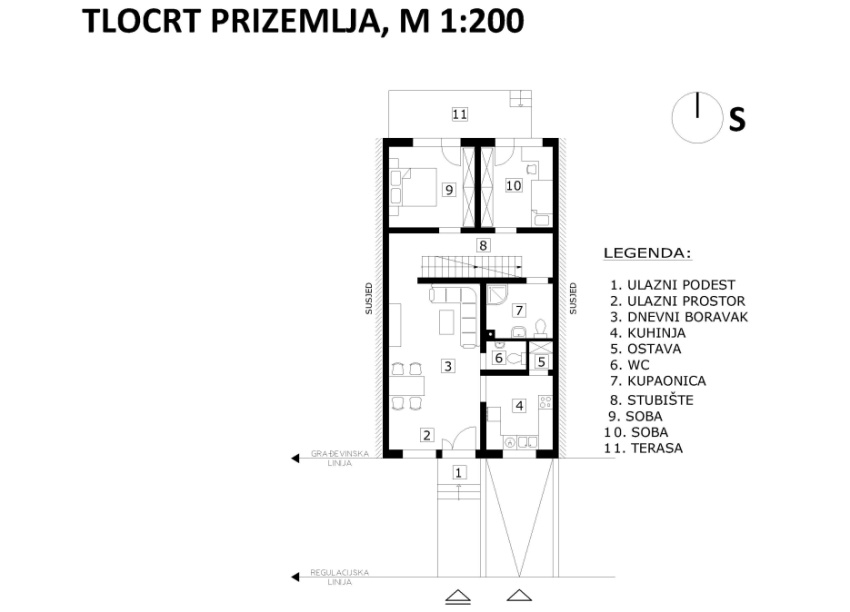 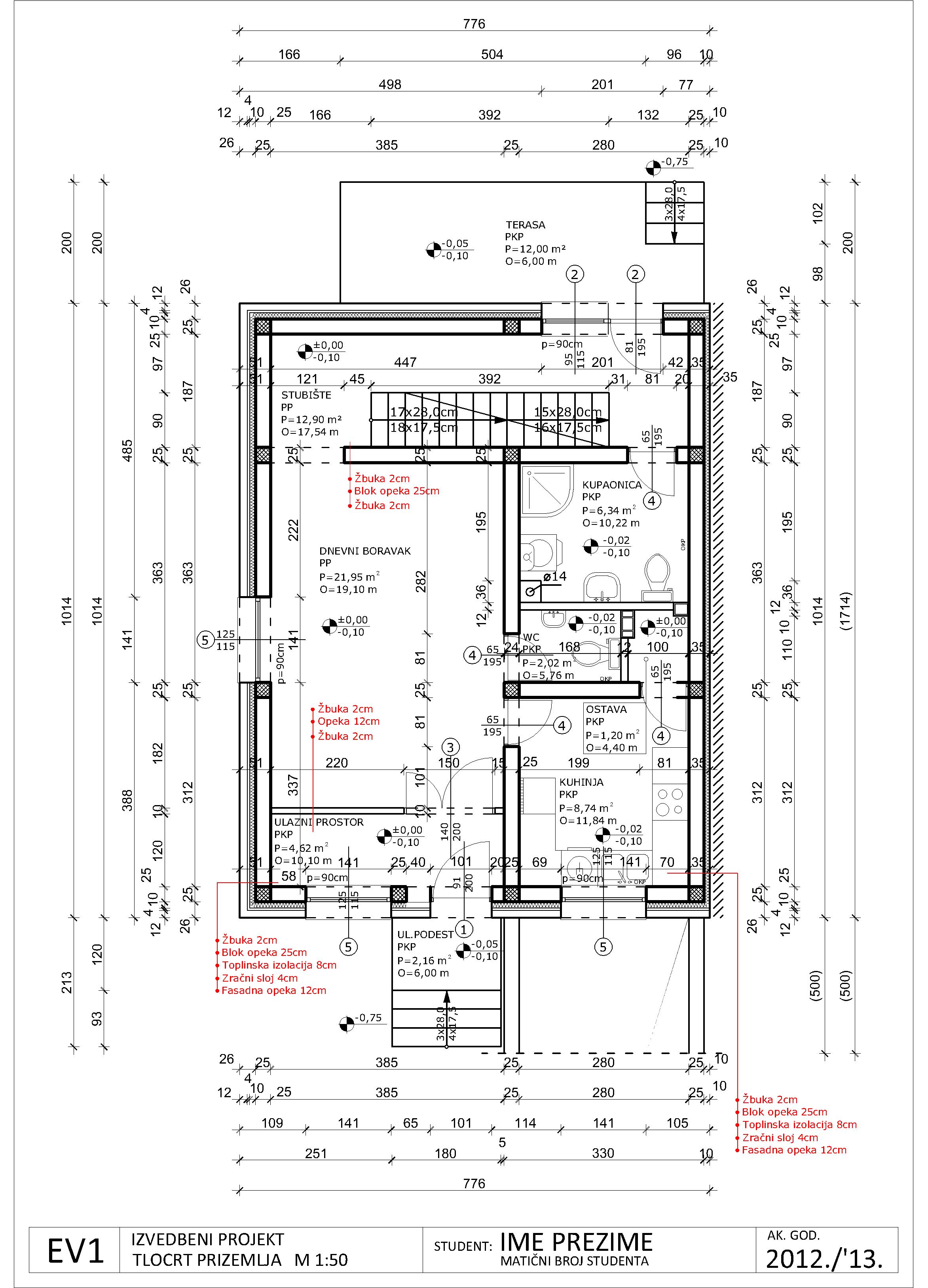 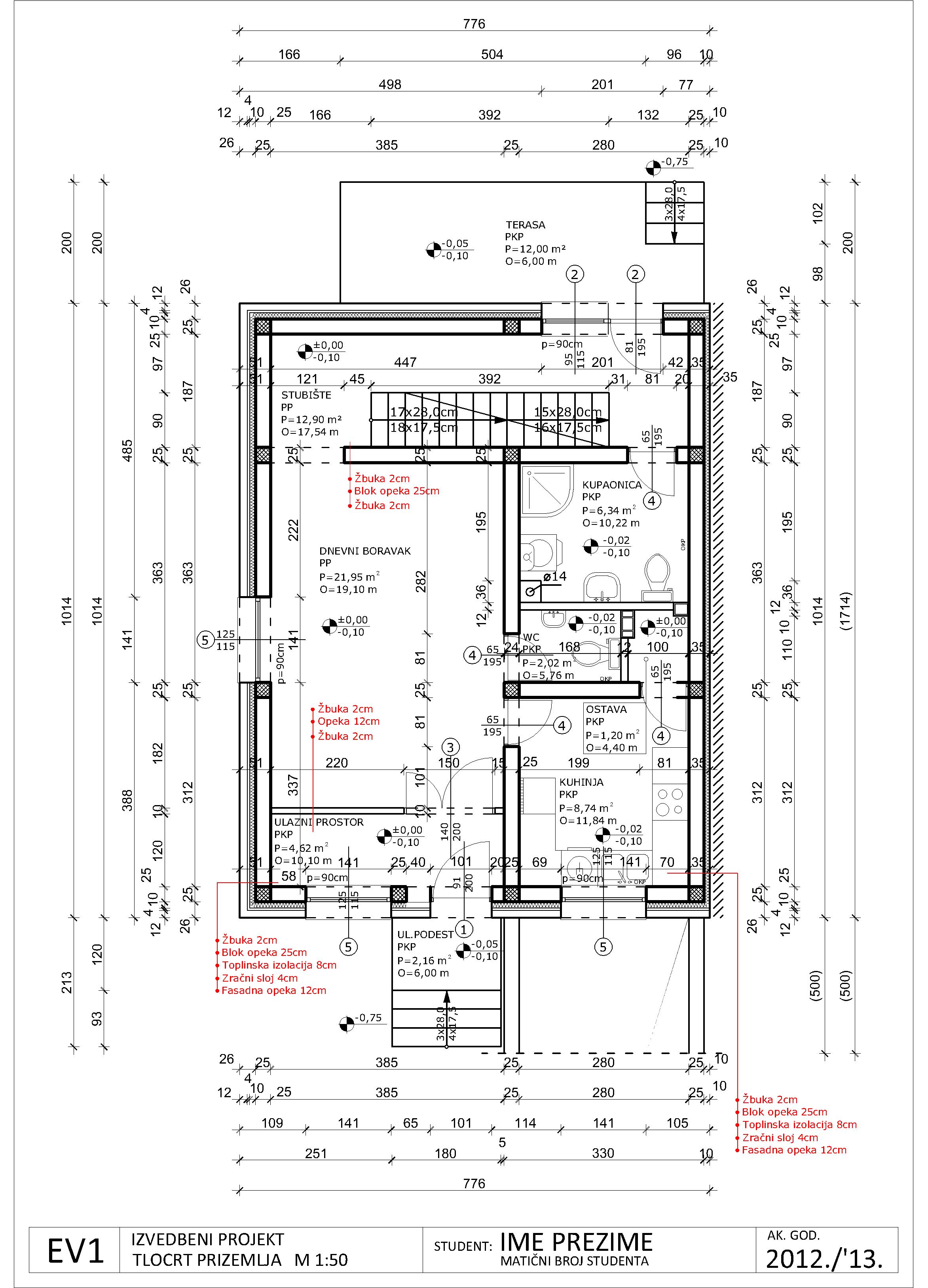 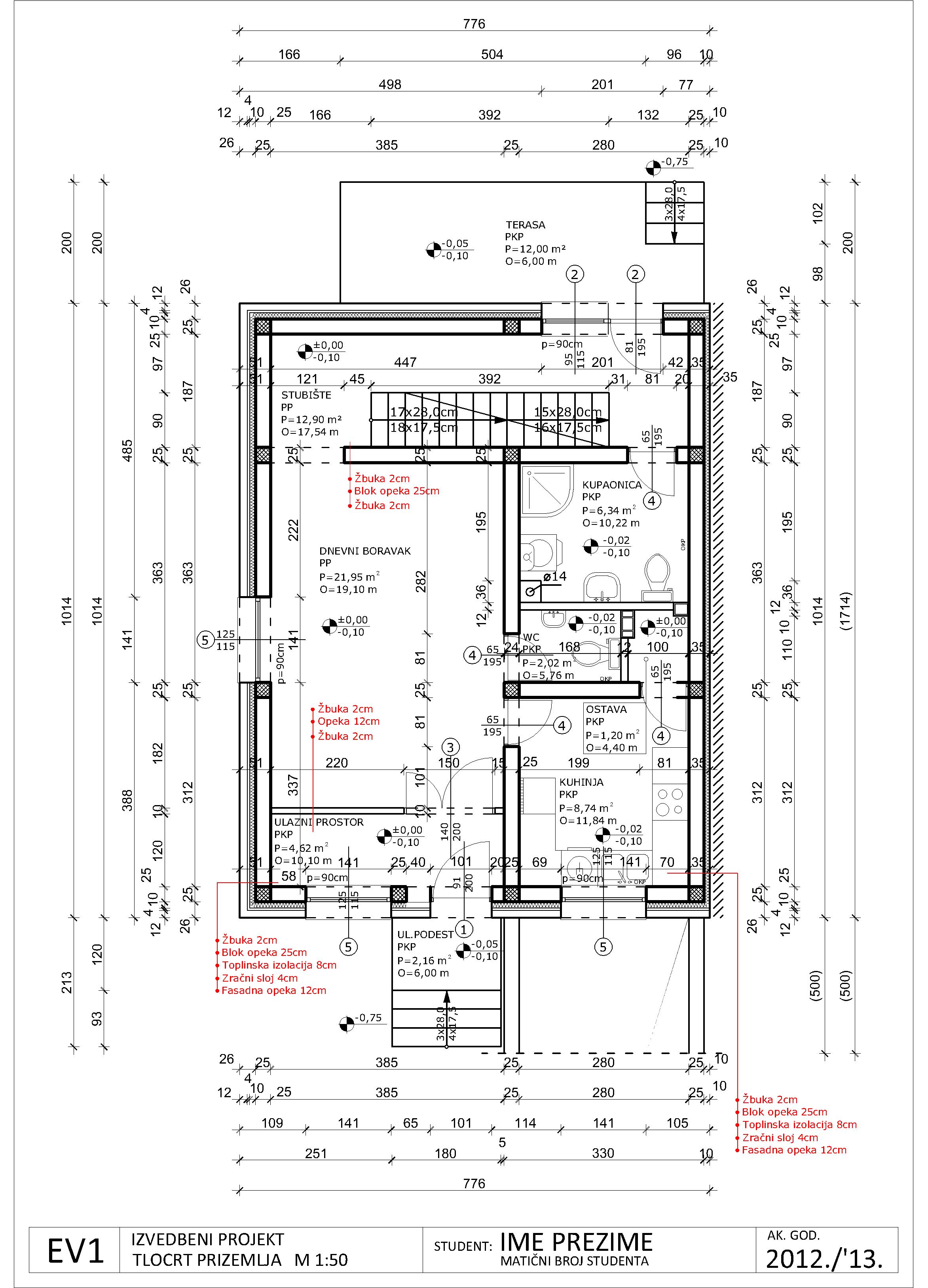 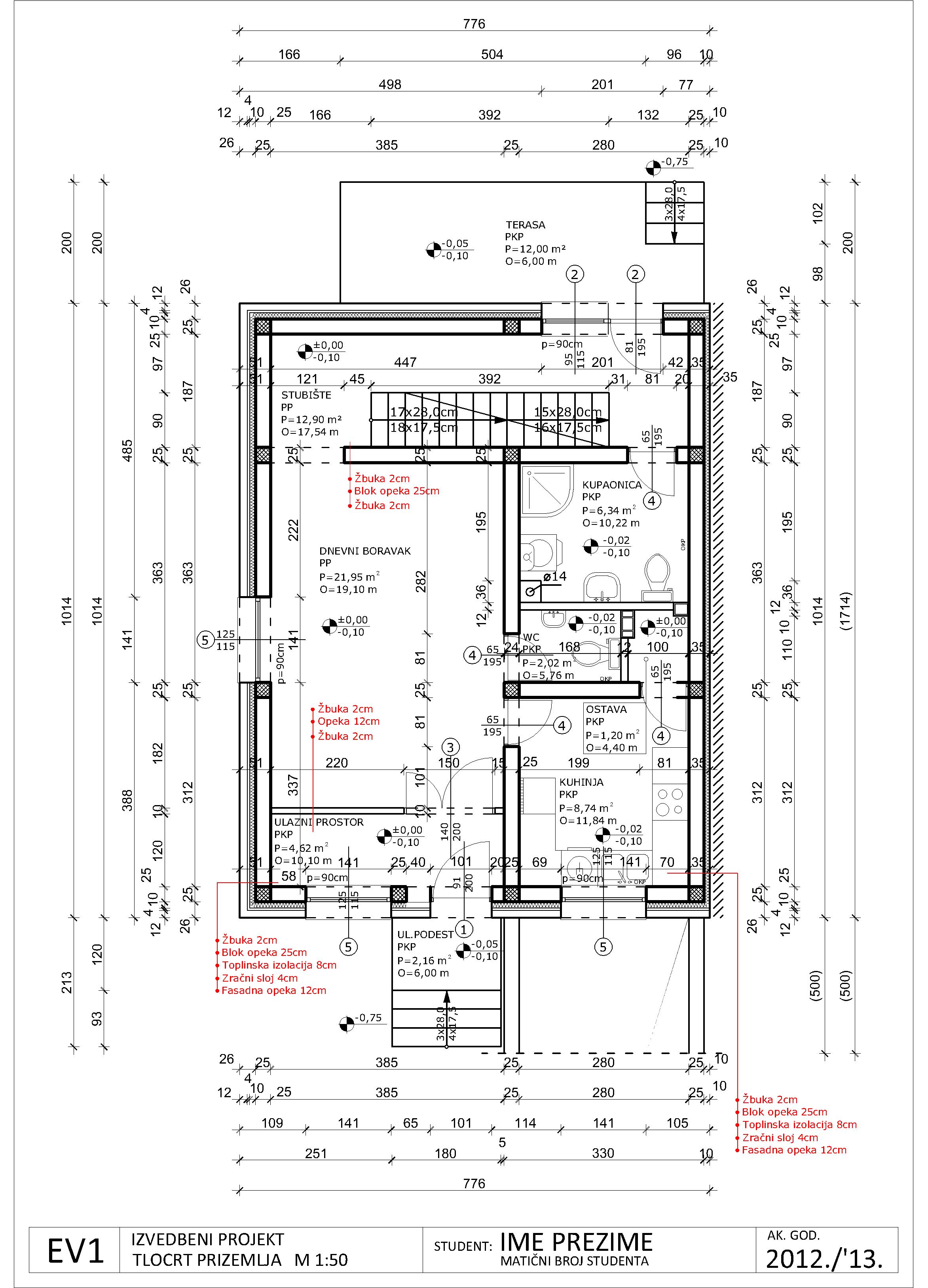 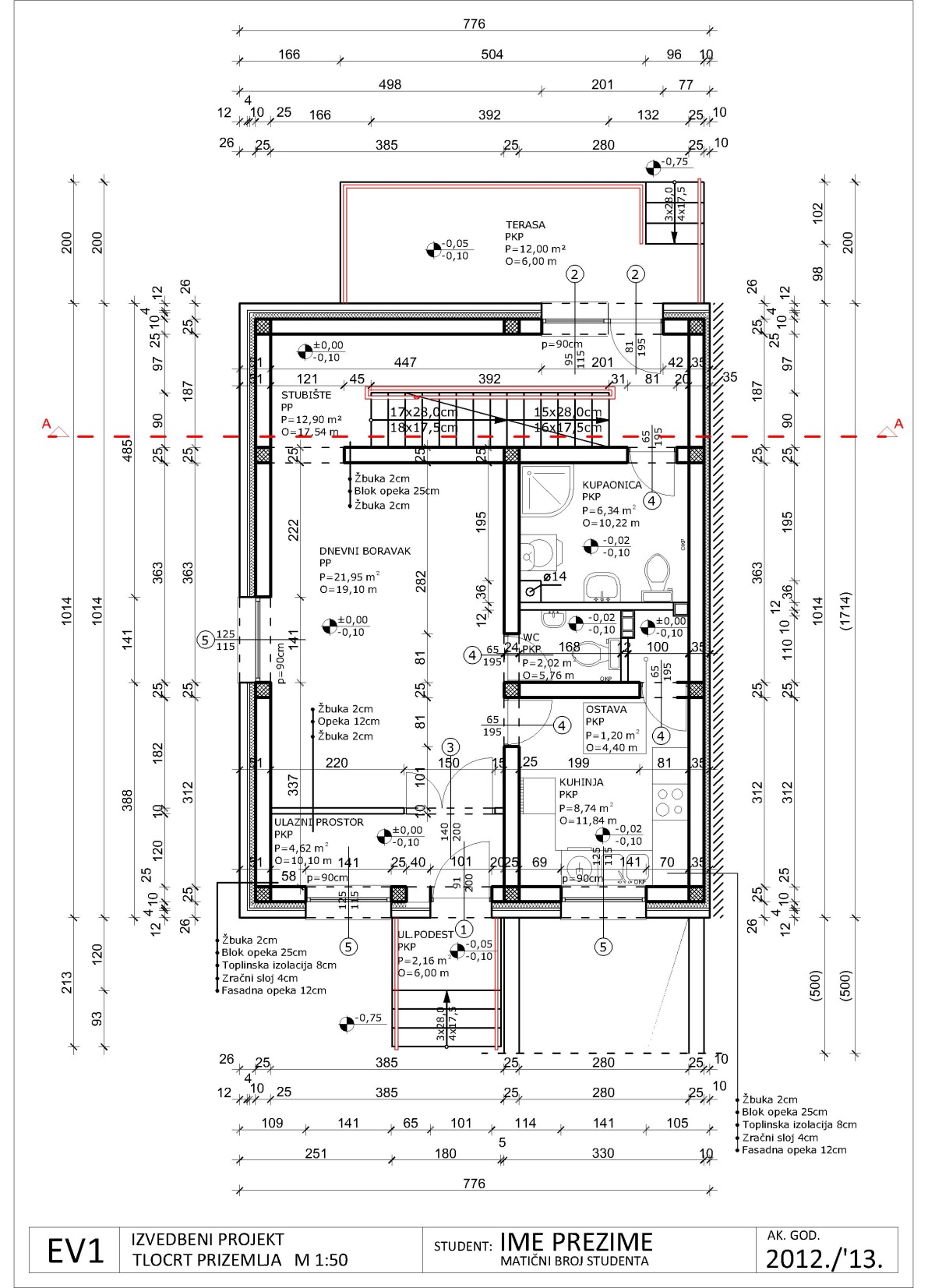 1.list A3 papira – tlocrt prizemlja,  M 1:50

stubišne ograde

		promjer ograde do 4 - 7cm
		udaljena od ruba kraka 5cm
		ograda na kraku + ograda na etaži
		
oznaka presjeka  - presjek  A-A
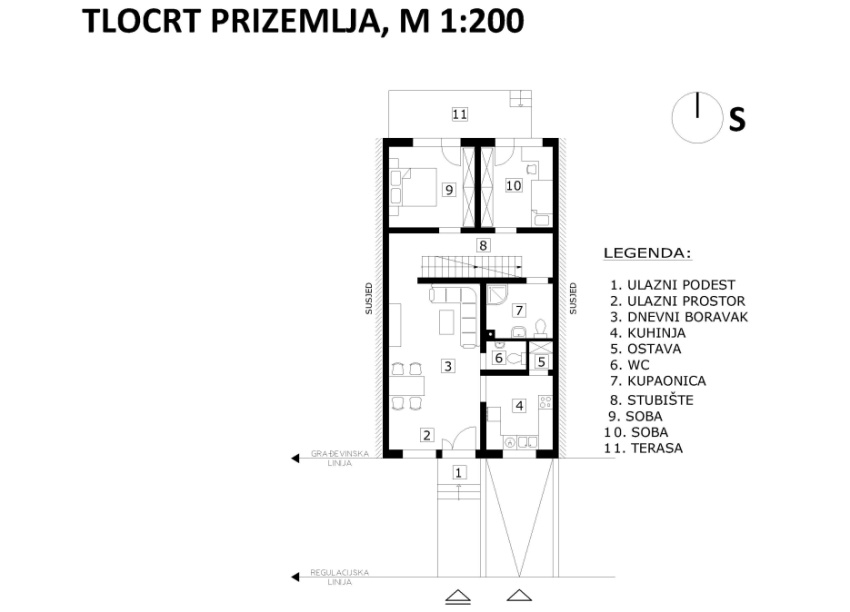 1.list A3 papira – tlocrt prizemlja,  M 1:50

stubišne ograde – jednokrako stubište
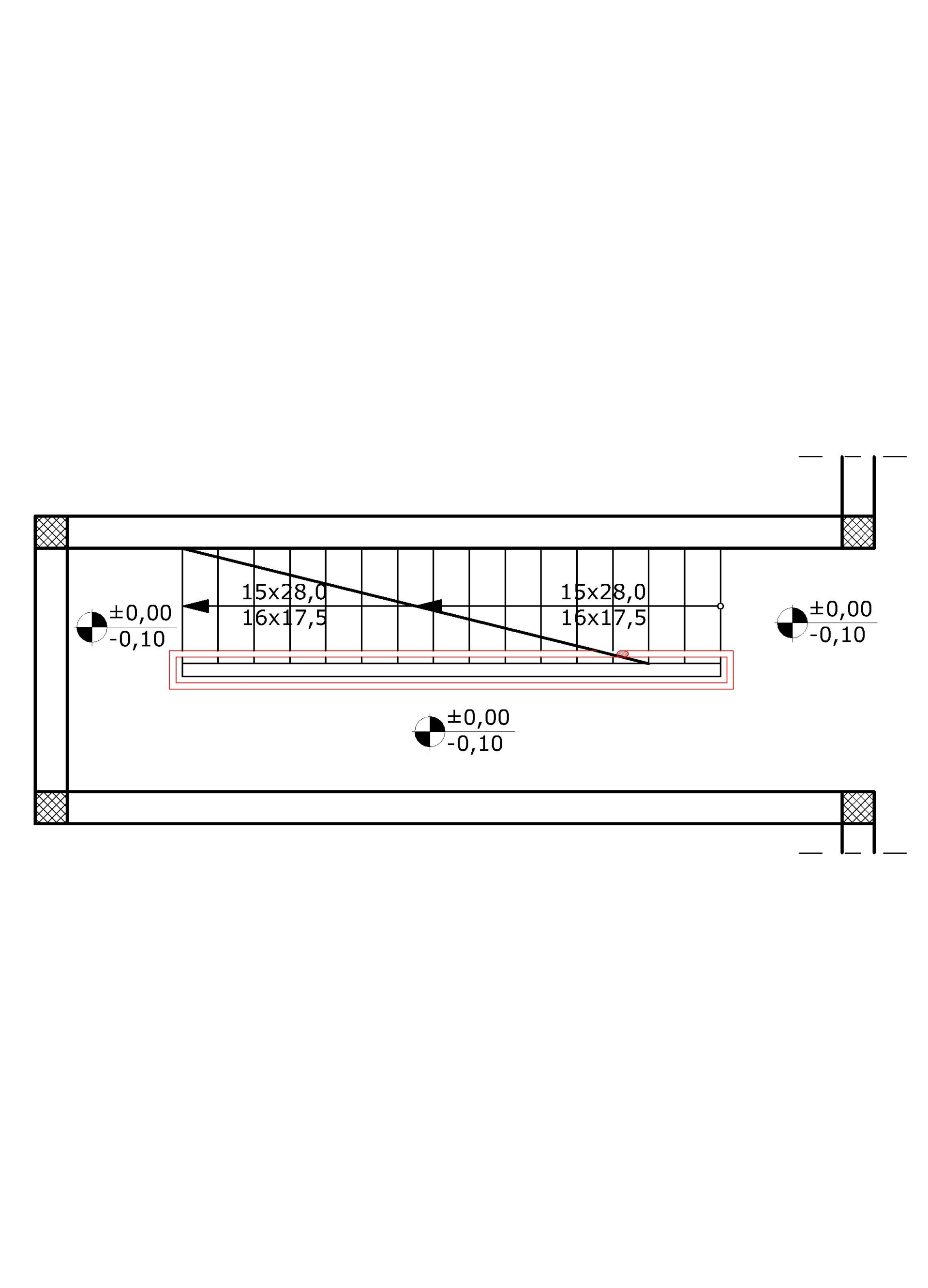 1.list A3 papira – tlocrt prizemlja,  M 1:50

stubišne ograde – dvokrako stubište
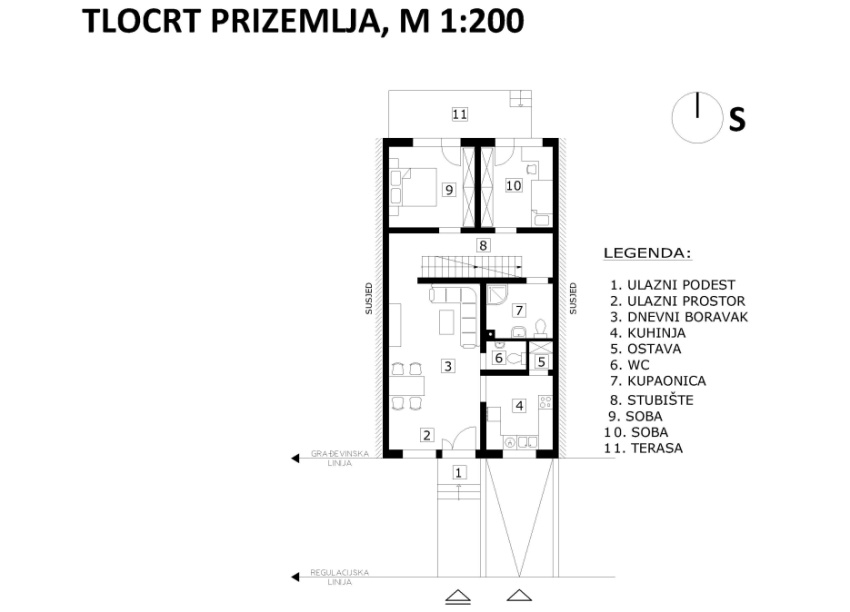 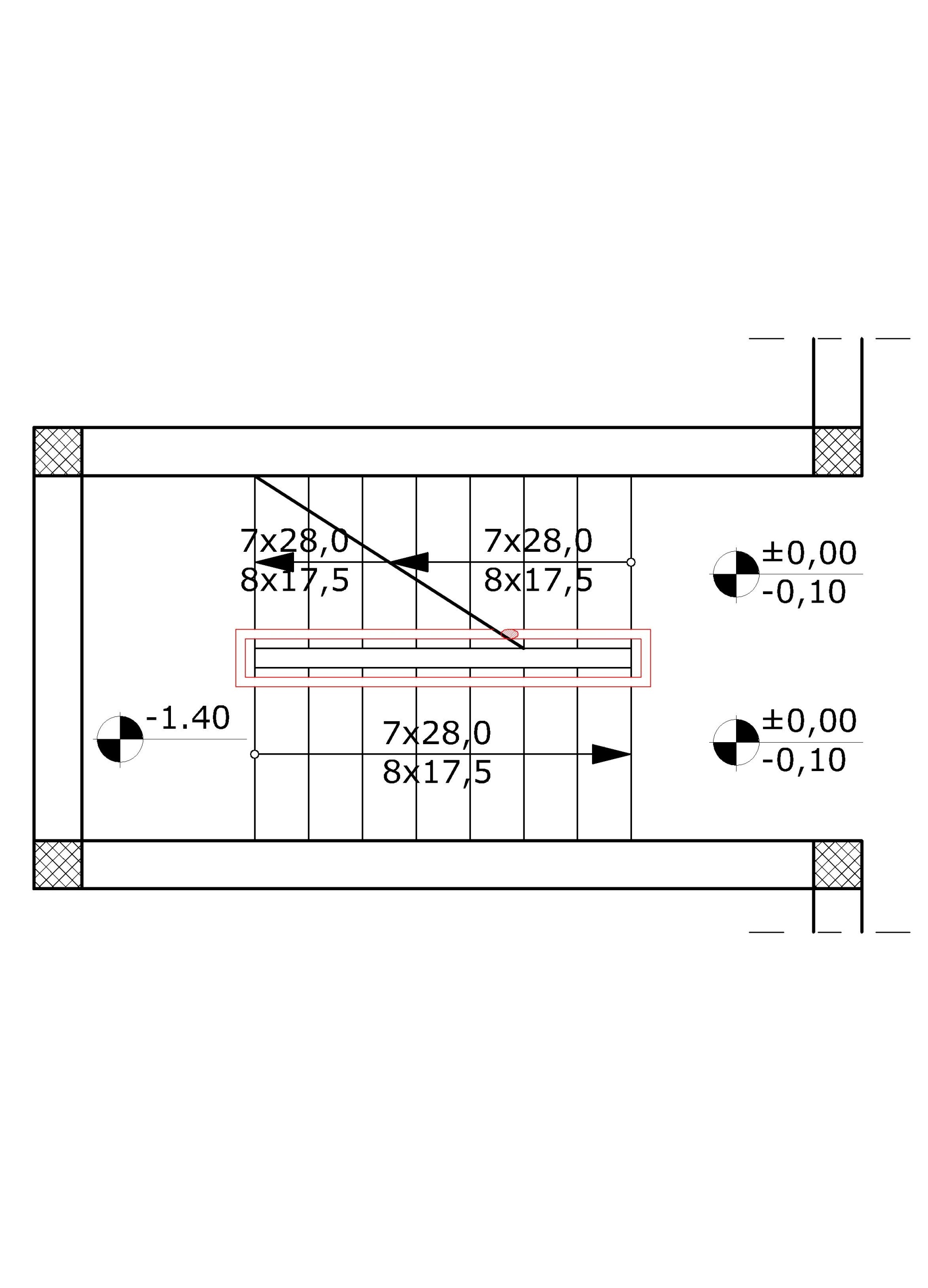 1.list A3 papira – tlocrt prizemlja,  M 1:50

stubišne ograde – trokrako stubište
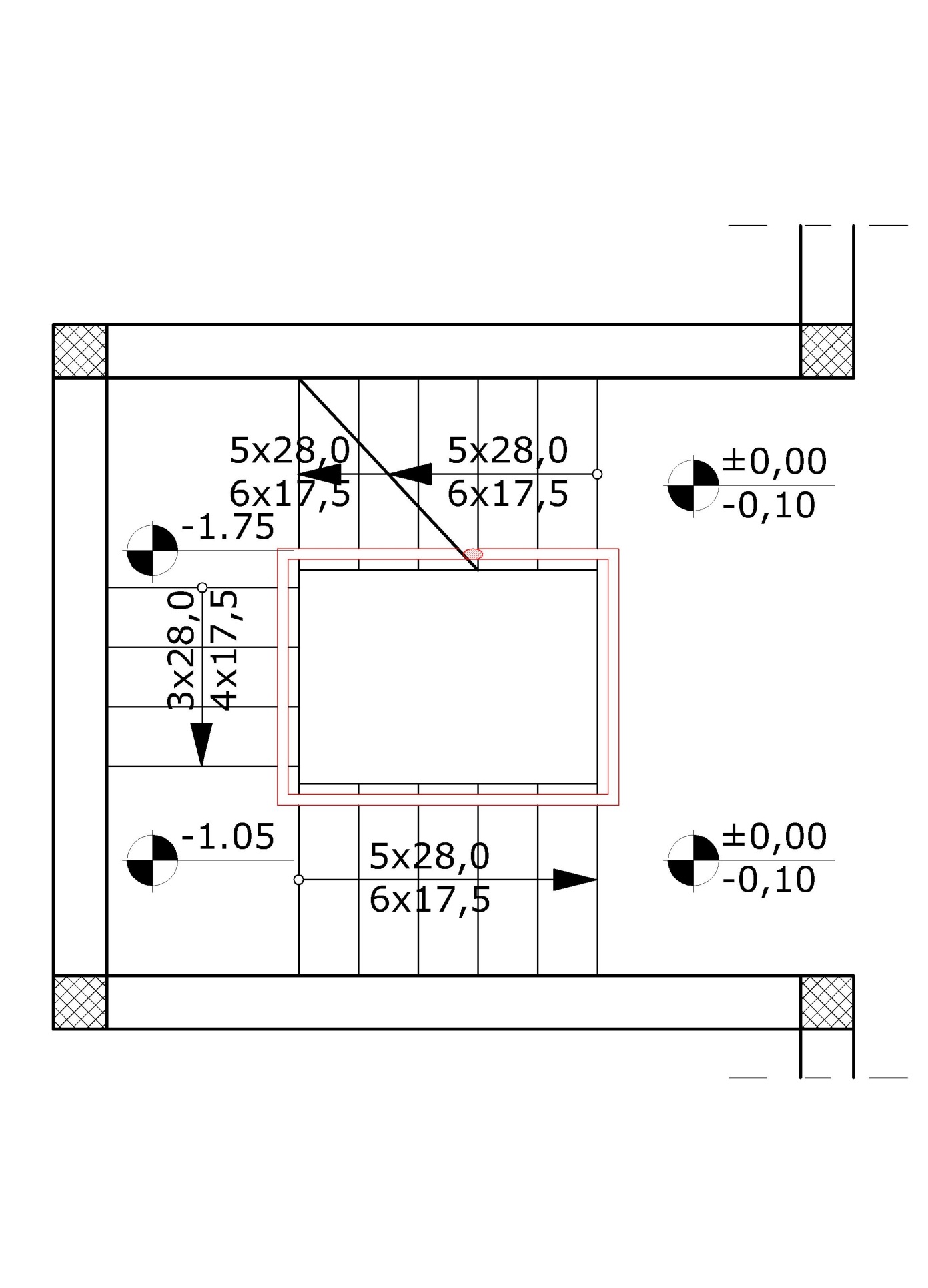 1.list A3 papira – tlocrt prizemlja,  M 1:50

rampa – oznaka kose ploče u pogledu
		
	
	


	– oznaka nagiba



	       12%



	– nosivi zidovi u pogledu


	       12%
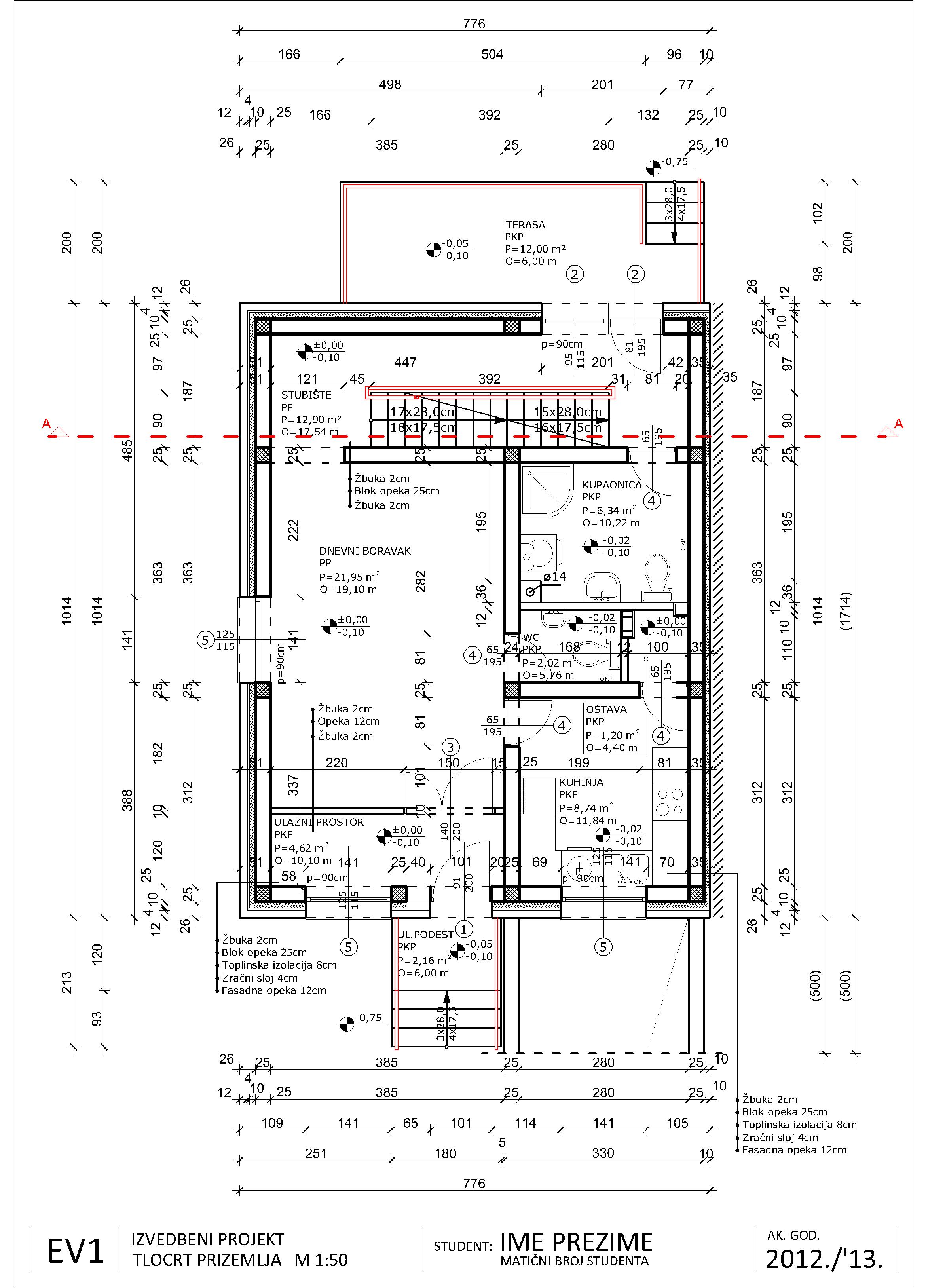 podrum
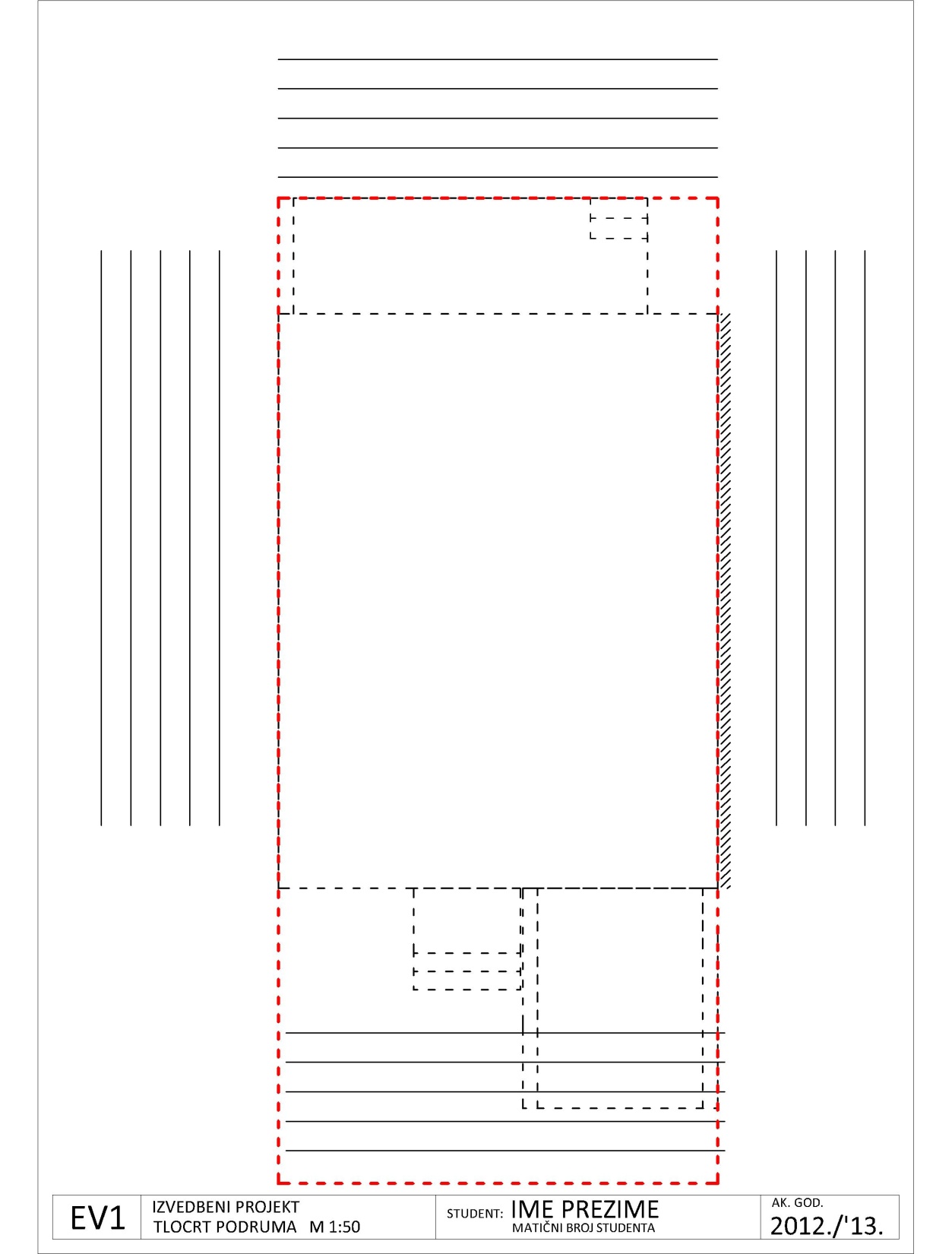 2.list  A3 papira – tlocrt podruma,  M 1:50
	- sjever
	- sastavnica
	- pozicionirati na papiru obiteljsku kuću
 	  (prilazne rampe, stubišta i terase)
	- sva prilazna stubišta i terase koje su u ravnini s 	
	  tlocrtom prizemlja crtaju se kao projekcije 
	  tankom isprekidanom linijom, 
	  a sve u obliku pomoćnih linija
	- 5 kota sa sve četiri strane
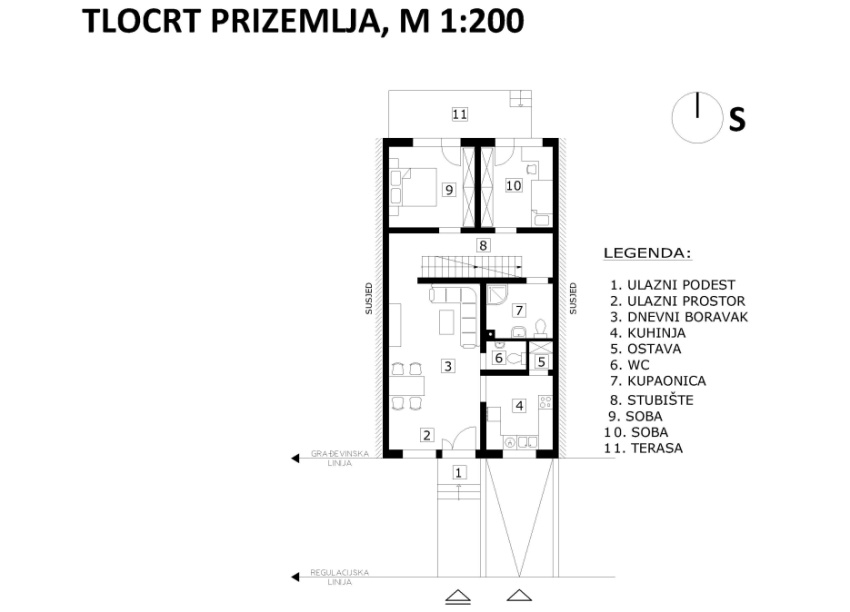 2.list  A3 papira – tlocrt podruma,  M 1:50

sastavnica
proteže se u donjem dijelu A3 papira

mora sadržavati:
- EV1
 IZVEDBENI PROJEKT TLOCRT PODRUMA,  M 1:50
 student: IME PREZIME / MATIČNI BROJ STUDENTA
- AK.GOD. 2014./2015.
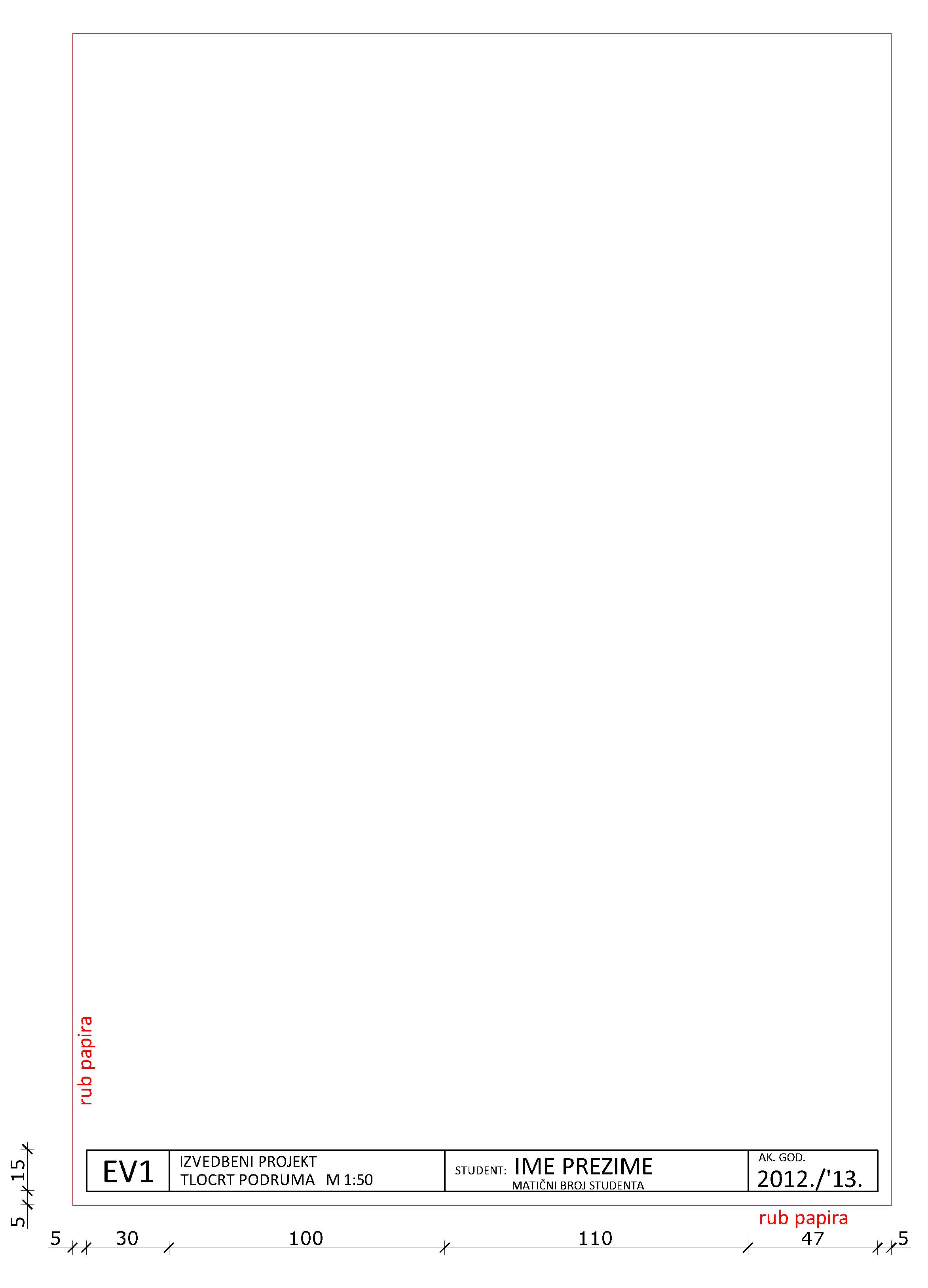 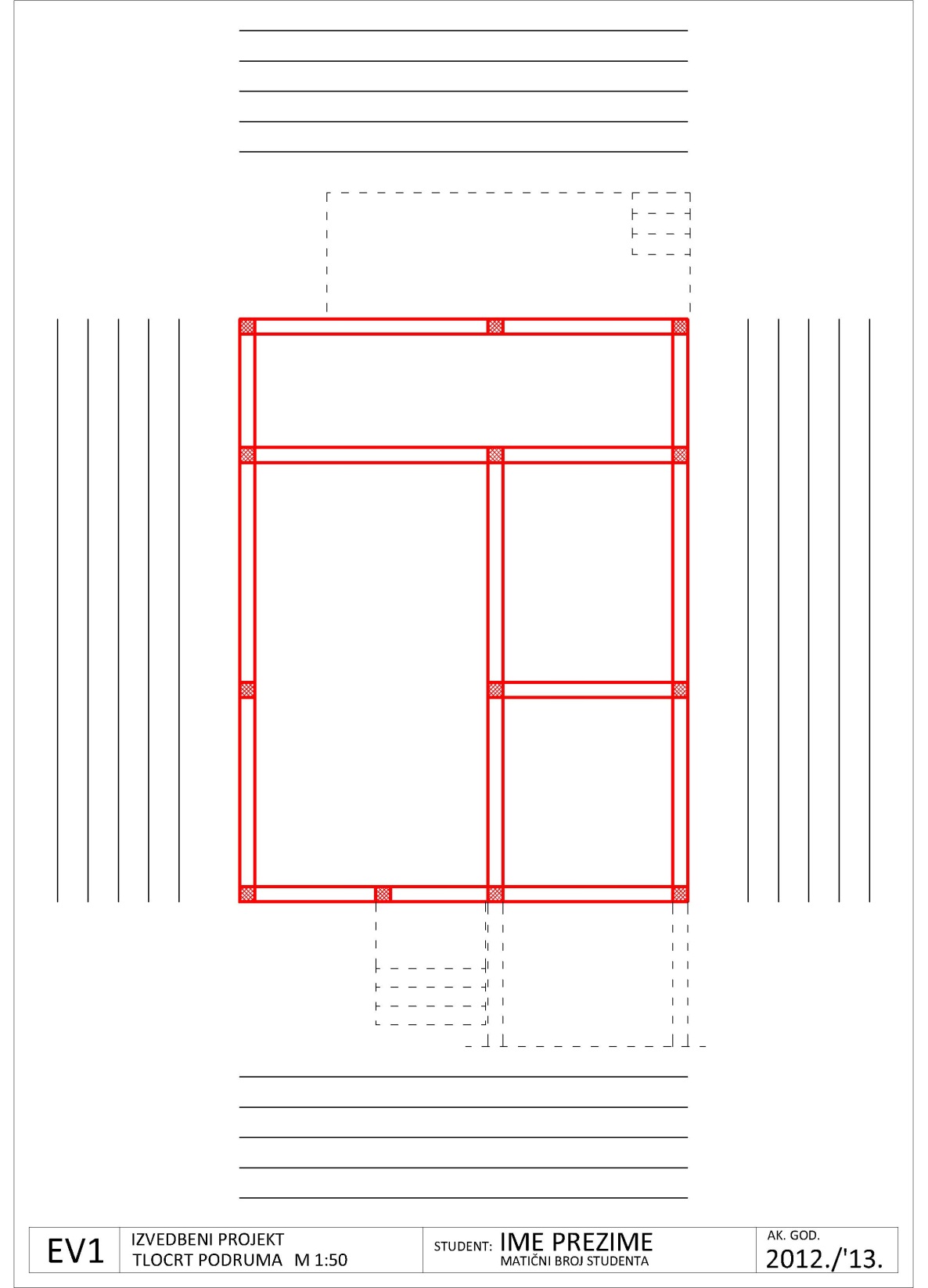 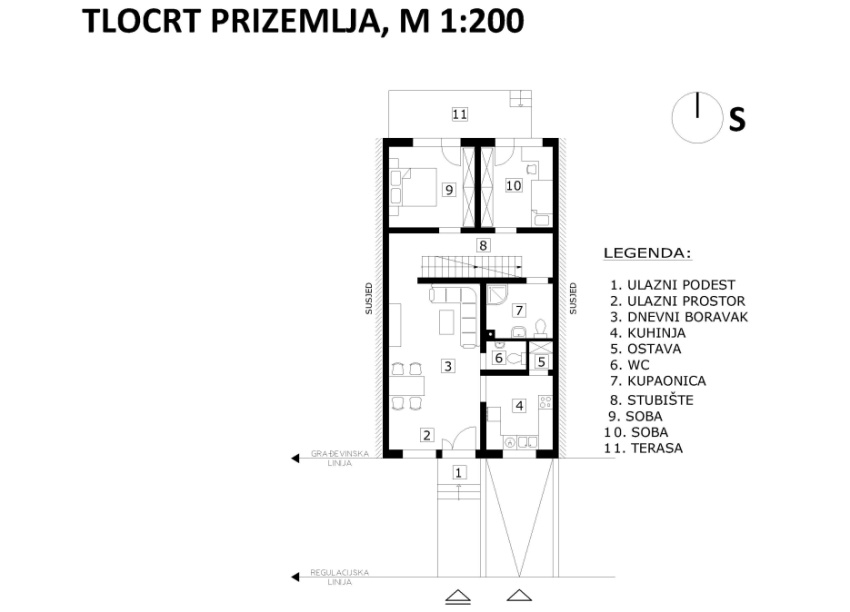 2.list A3 papira – tlocrt podruma,  M 1:50

	- ucrtati nosivu konstrukciju prema  
       ispravljenom tlocrtu prizemlja  M 1:100
	- debljina nosive konstrukcije prema  
       priloženom zadatku (25/29/38 cm)
	- vertikalni serklaži predviđeni prema   
	   tlocrtu prizemlja,
	   a prema slijedećim pravilima: 
		- na sudaru i križanju nosivih zidova
		- u nosivom zidu na max. udaljenosti 
		  od 5,0m
		- na nosivom zidu u prostoru duljem 
		  od 3,0m (početak i kraj zida)
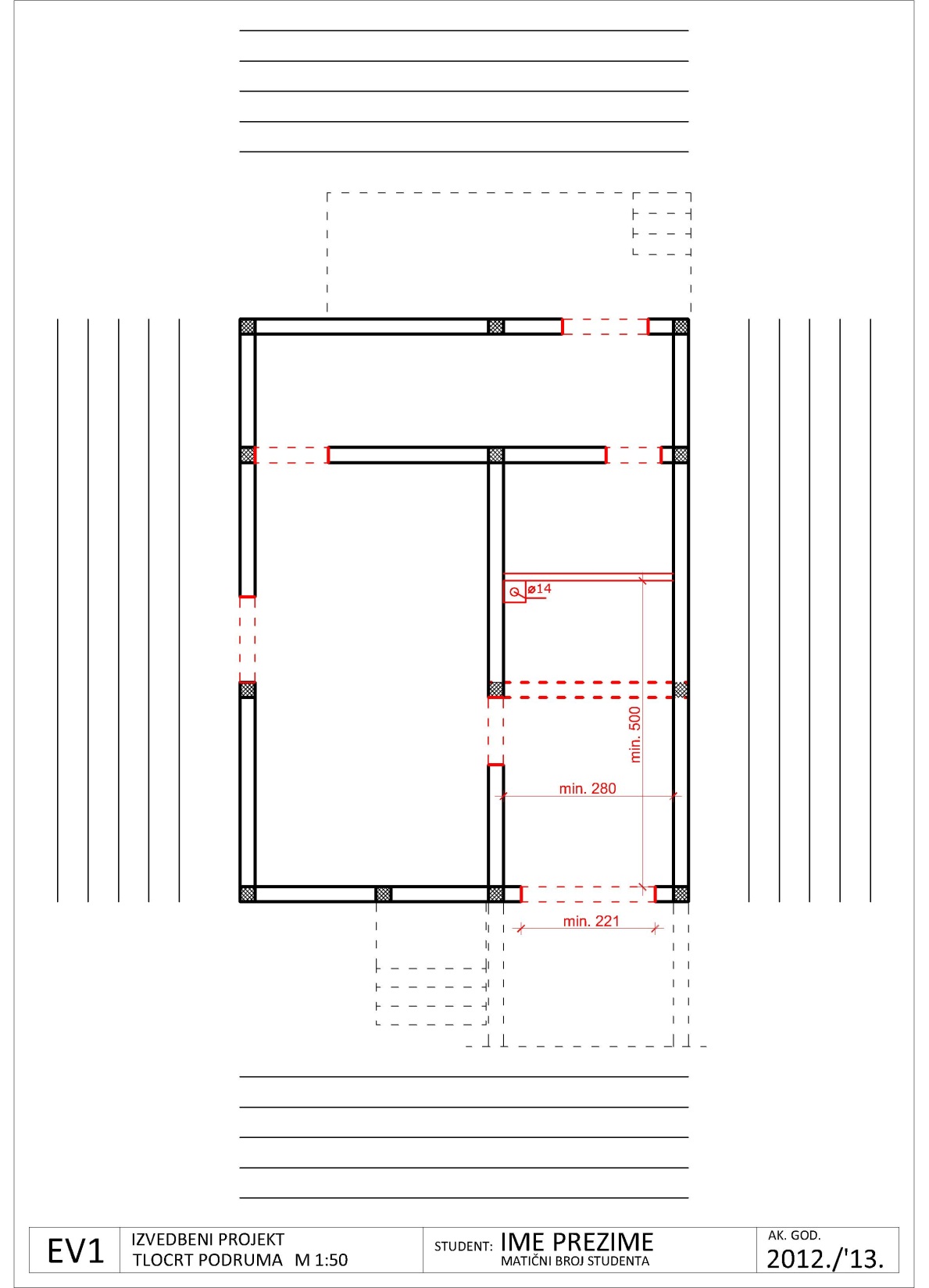 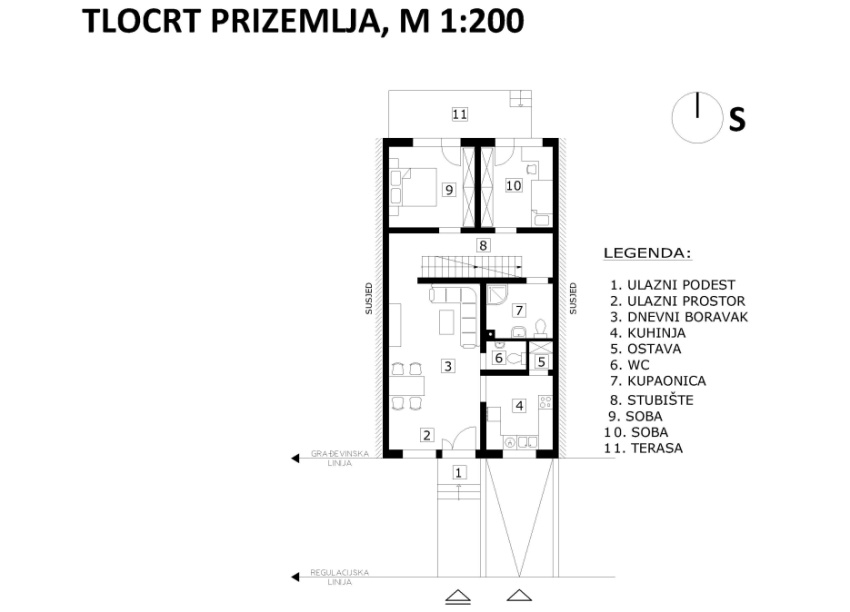 2.list A3 papira – tlocrt podruma,  M 1:50

	-  pregradni zidovi 12cm 
	   (formiranje prostorija)
	- dimnjak, provjeriti da li je smješten u 
	   prostoriji  gdje  ima prozora, zbog 	  	   provjetravanja)
	- ucrtati grede, nadvoje s  isprekidanom 
	   linijom
	- zidarski otvori (mogu se ponoviti otvori s 	   prizemlja, ali ne moraju)
	- min. 2 prozora, obavezno jedan suprotno od 
       garažnih vrata zbog provjetravanja
	- dim. garažnih vrata 221/205cm zidarski otvor
	- dim. garažnog prostora 300(280)/500cm
za sljedeći put
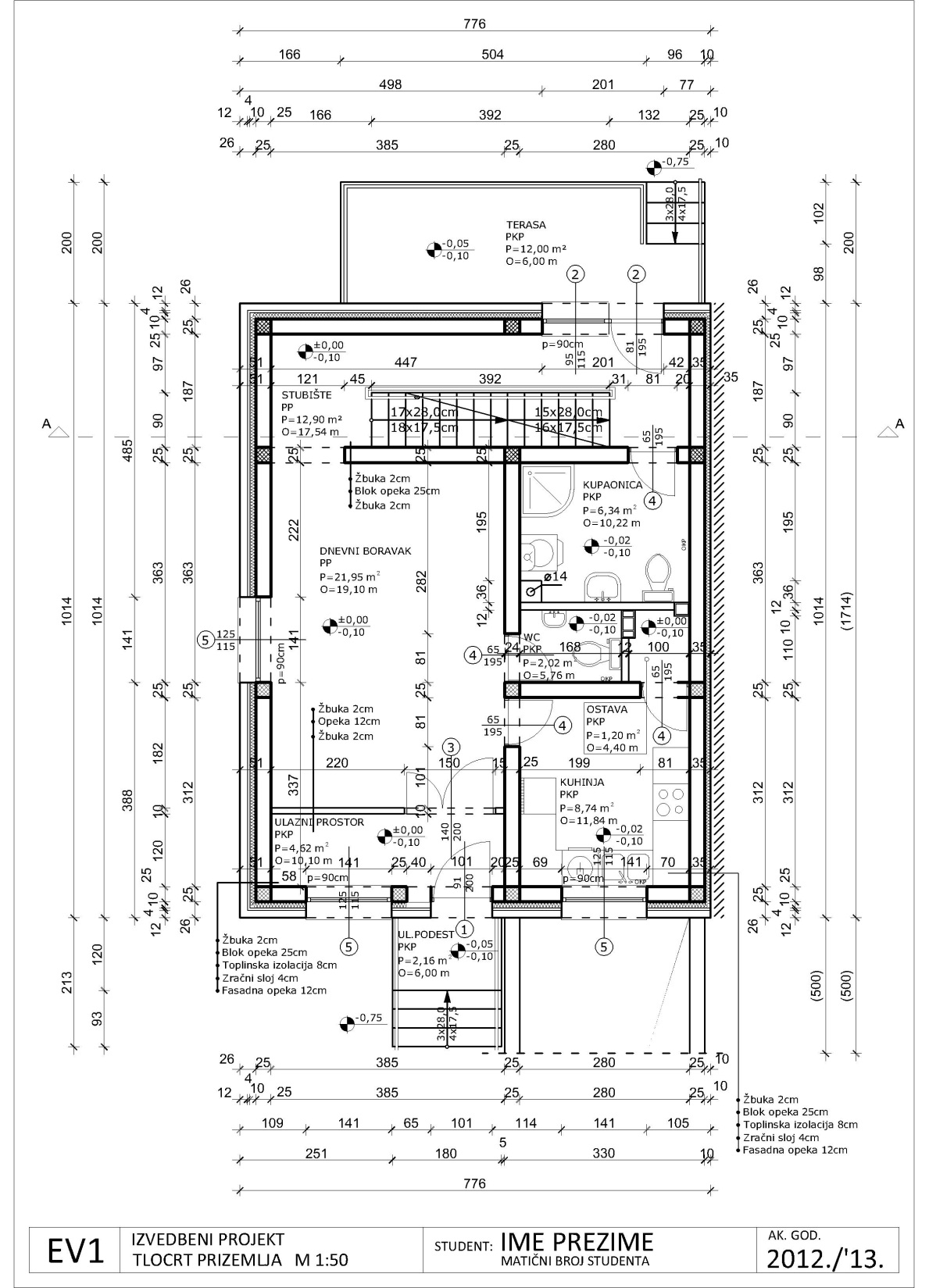 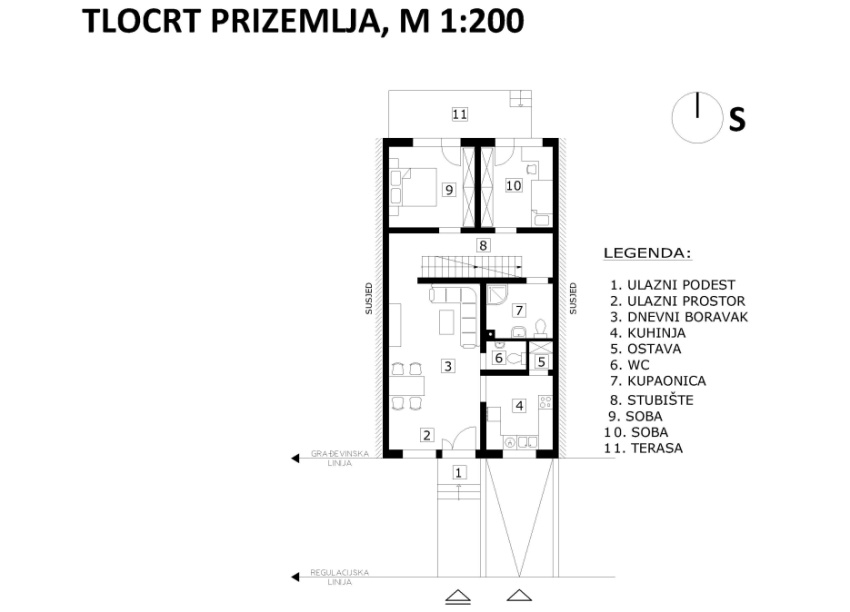 1.list A3 papira – tlocrt prizemlja,   M 1:50

	- iscrtati prozore u M 1:50
	- iscrtati vrata u M 1:50
	- unutarnje kote
	- opisi zidova
	- stubište s ucrtanom ogradom
	- oznaka presjeka u ravnini sa stubištem
	- odabrati konstrukciju stubišta
	- iscrtati rampu
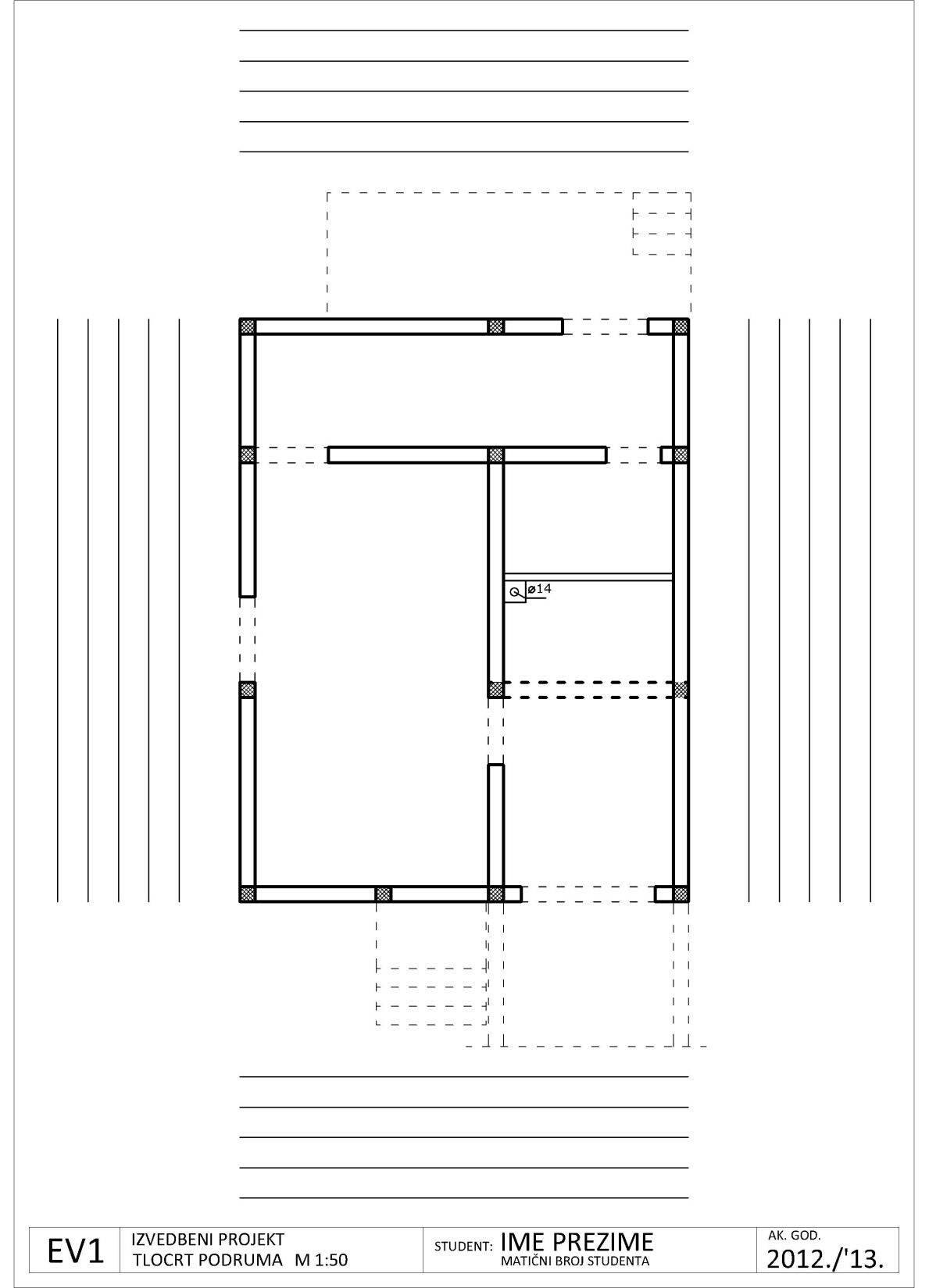 2.list A3 papira – tlocrt podruma, M 1:50

	- sjever
	- sastavnica 
	- ucrtati nosivu konstrukciju, vertikalne 	  	   serklaže, grede
	- pregradni zidovi (formiranje prostorija)
	- dimnjak (smještaj u prostoriji gdje ima prozora)
	- zidarski otvori (vrata i prozori)
	- dim. garažnih vrata min. 221/205cm zidarski
	- dim. garažnog prostora min 300(280)/500cm
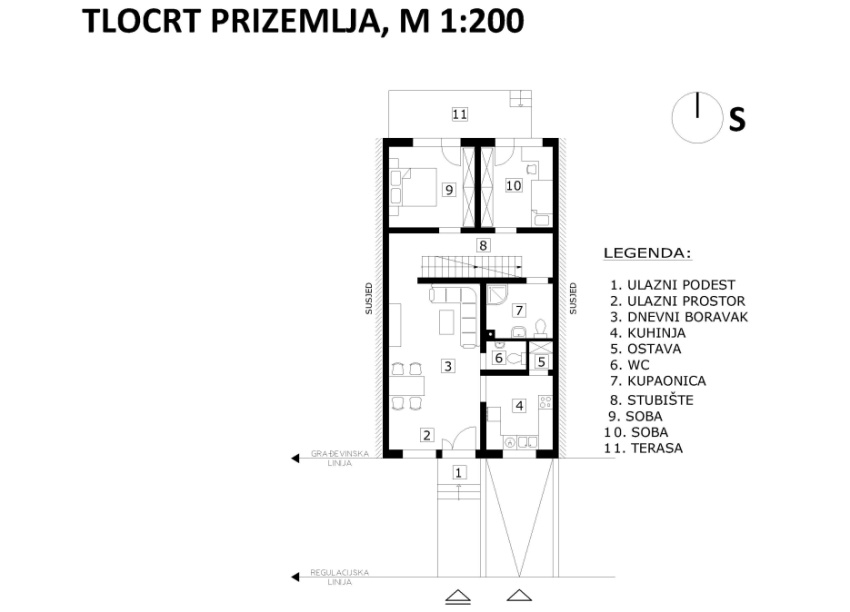 8. vježbe
za danas
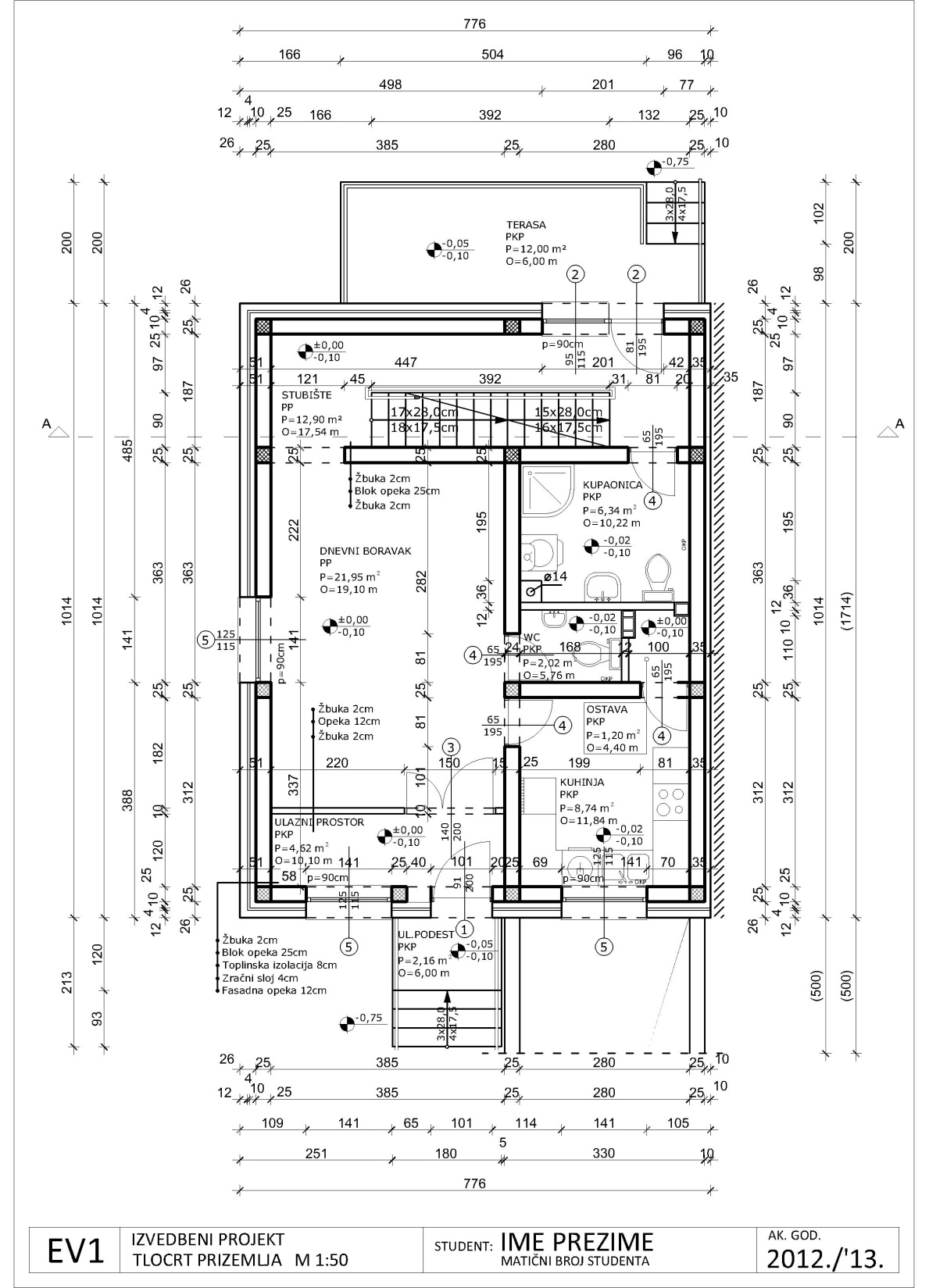 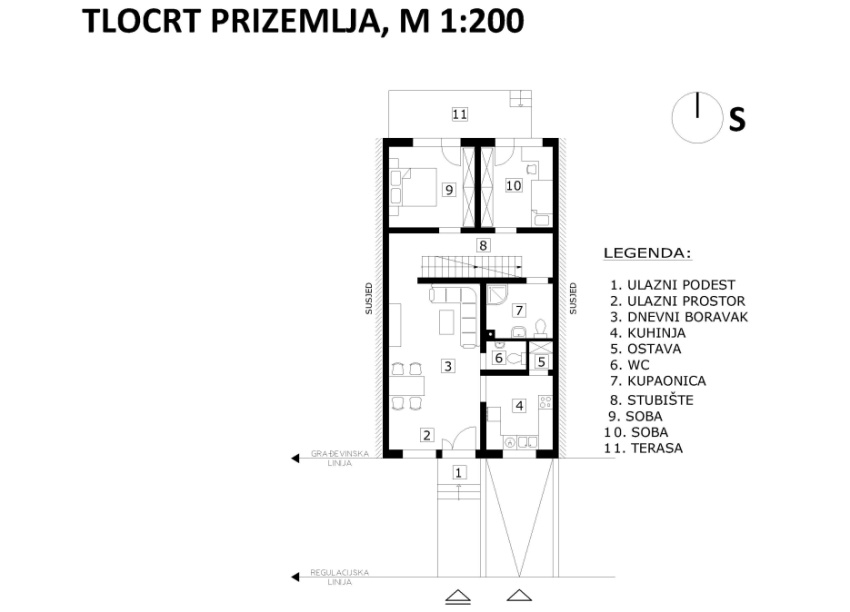 1.list A3 papira – tlocrt prizemlja,  M 1:50

	- sjever
	- sastavnica 
	- ucrtati nosivu konstrukciju, vertikalne 	  	   serklaže, grede
	- zidarski otvori
	- slojevi vanjskog zida
	- pregradni zidovi
	- dimnjak
	- stubište s dimenzijama, hodna linija
	- visinske kote
	- sanitarni uređaji
	- opis prostorija
	- vanjske kote
	- iscrtati prozore
	- iscrtati vrata
	- unutarnje kote
	- opisi zidova
	- stubište s ucrtanom ogradom
	- oznaka presjeka u ravnini sa stubištem
	- odabrati konstrukciju stubišta
	- iscrtati rampu
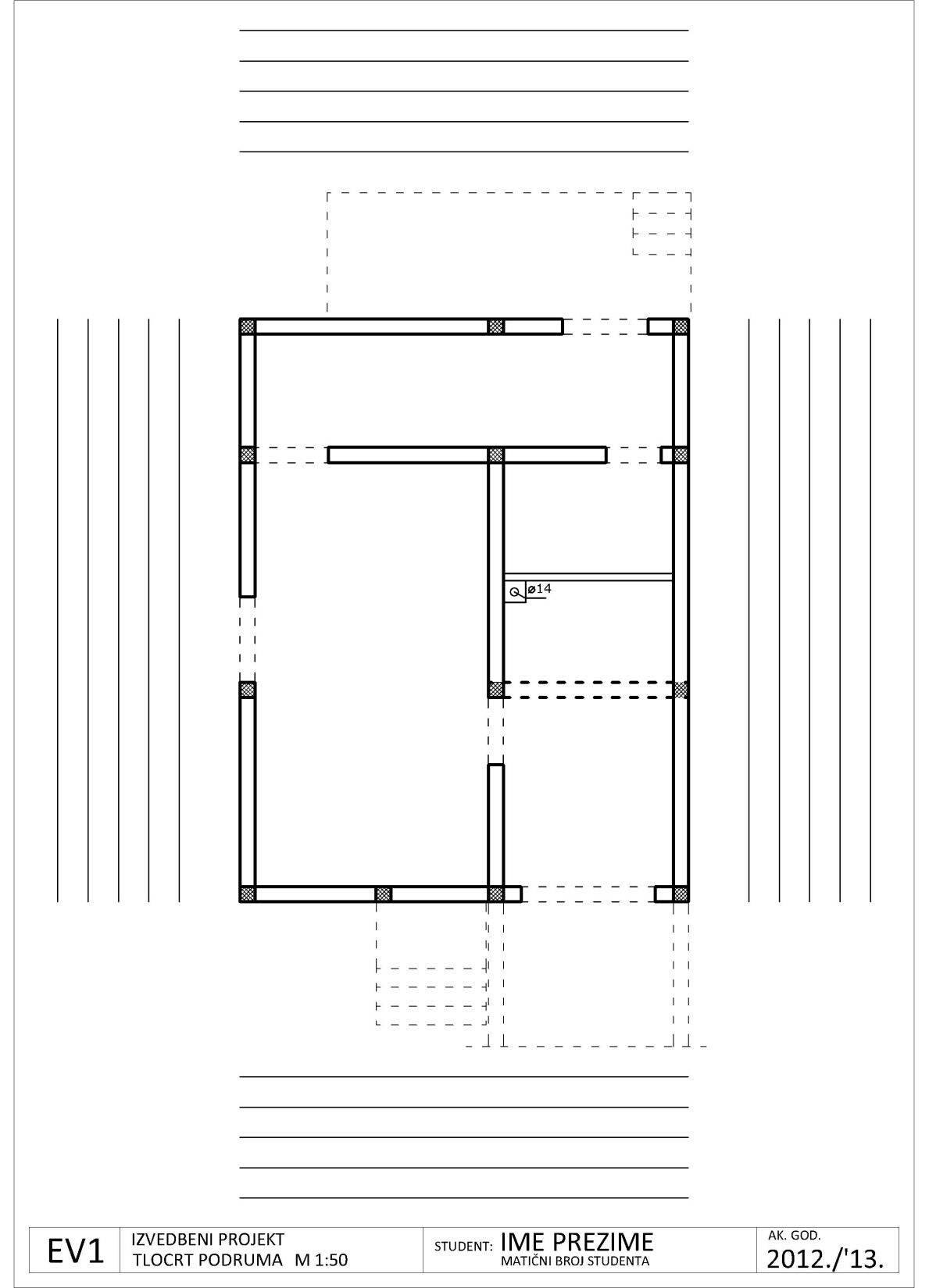 2.list A3 papira – tlocrt podruma,   M 1:50

	- sjever
	- sastavnica 
	- ucrtati nosivu konstrukciju, vertikalne 	  	   serklaže, grede
	- pregradni zidovi (formiranje prostorija)
	- dimnjak (smještaj u prostoriji gdje ima prozora)
	- zidarski otvori
	- dim. garažnih vrata min. 221/205cm zidarski
	- dim. garažnog prostora 300(280)/500cm
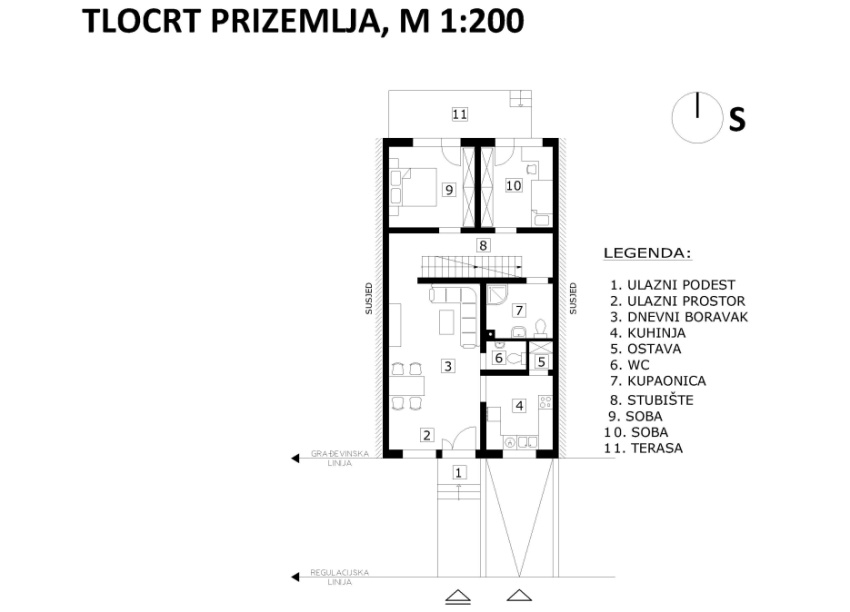 novo
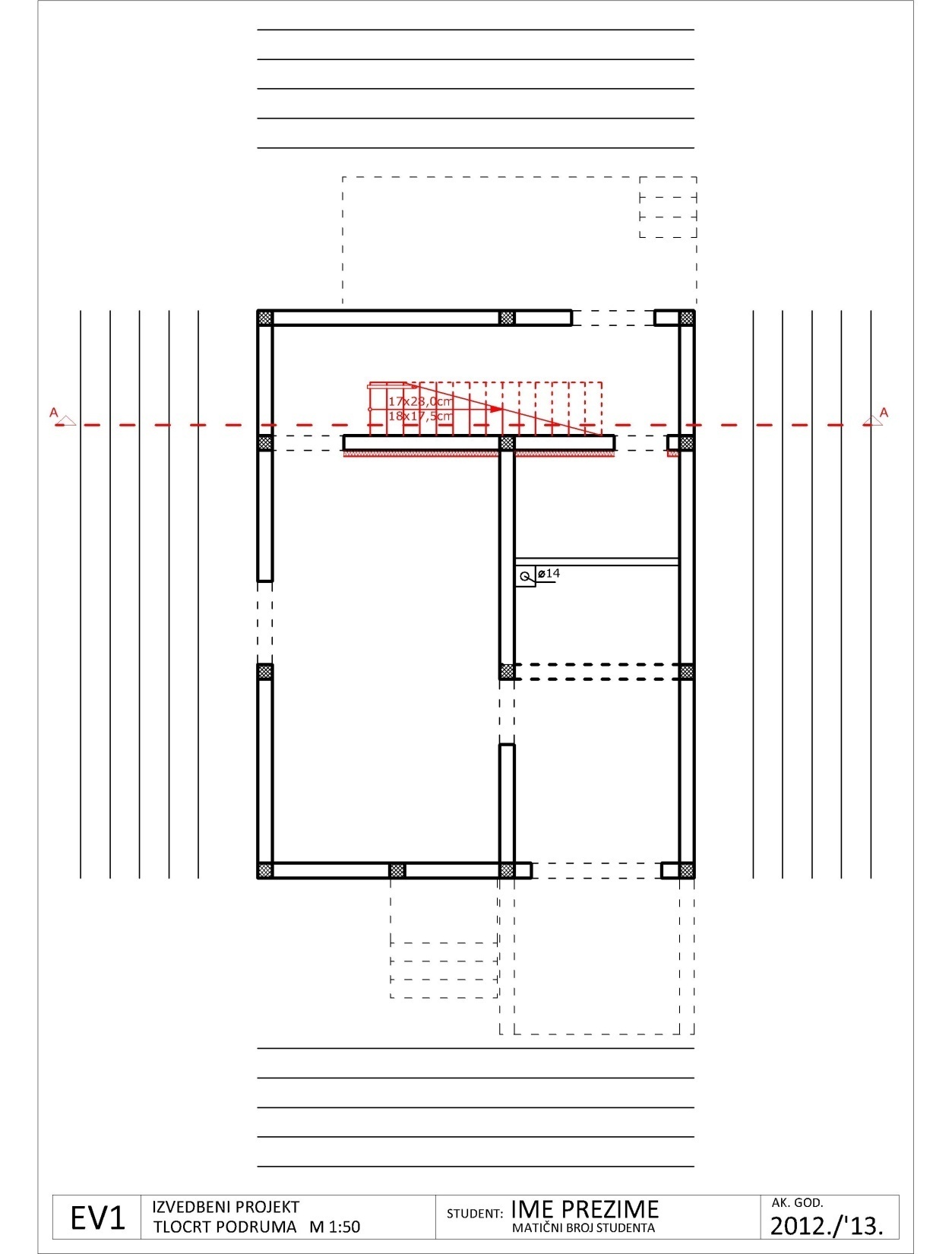 2.list A3 papira – tlocrt podruma, M 1:50

stubište s oznaka presjeka (A-A)
ograda stubišta
		promjer ograde do 4 - 7cm
		udaljena od ruba kraka 5cm
prostorija stubišta grijana, ostale prostorije podruma negrijane!
		potrebno je predvidjeti oko prostorije stubišta 10cm toplinske izolacije
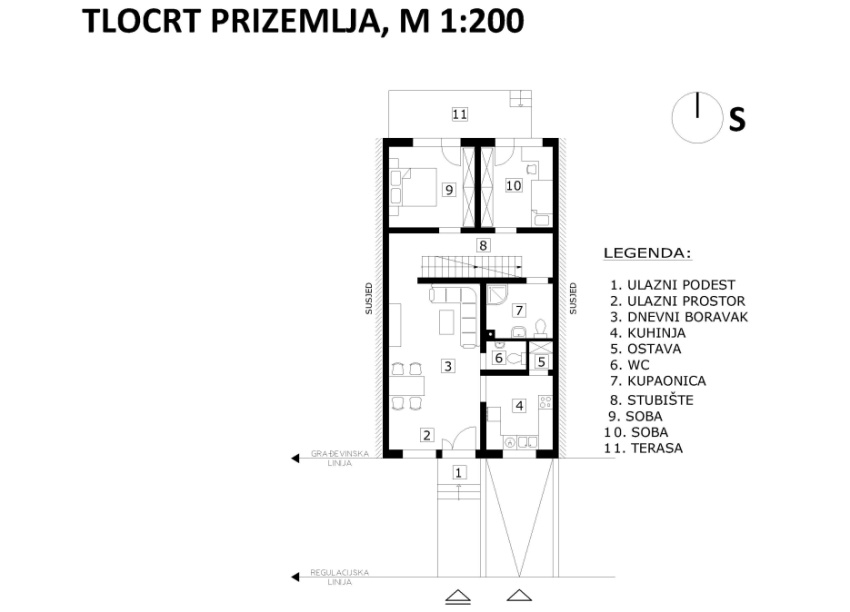 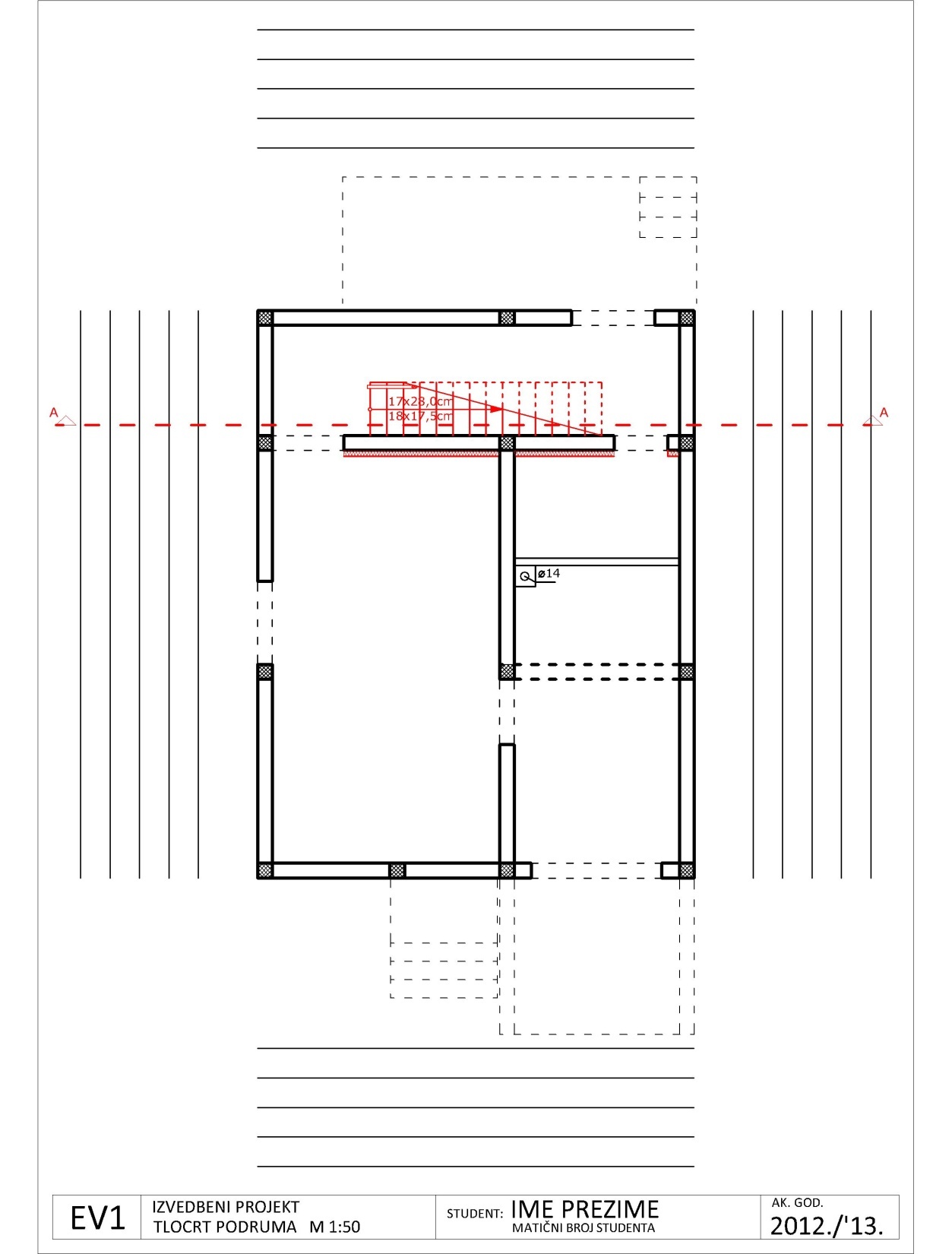 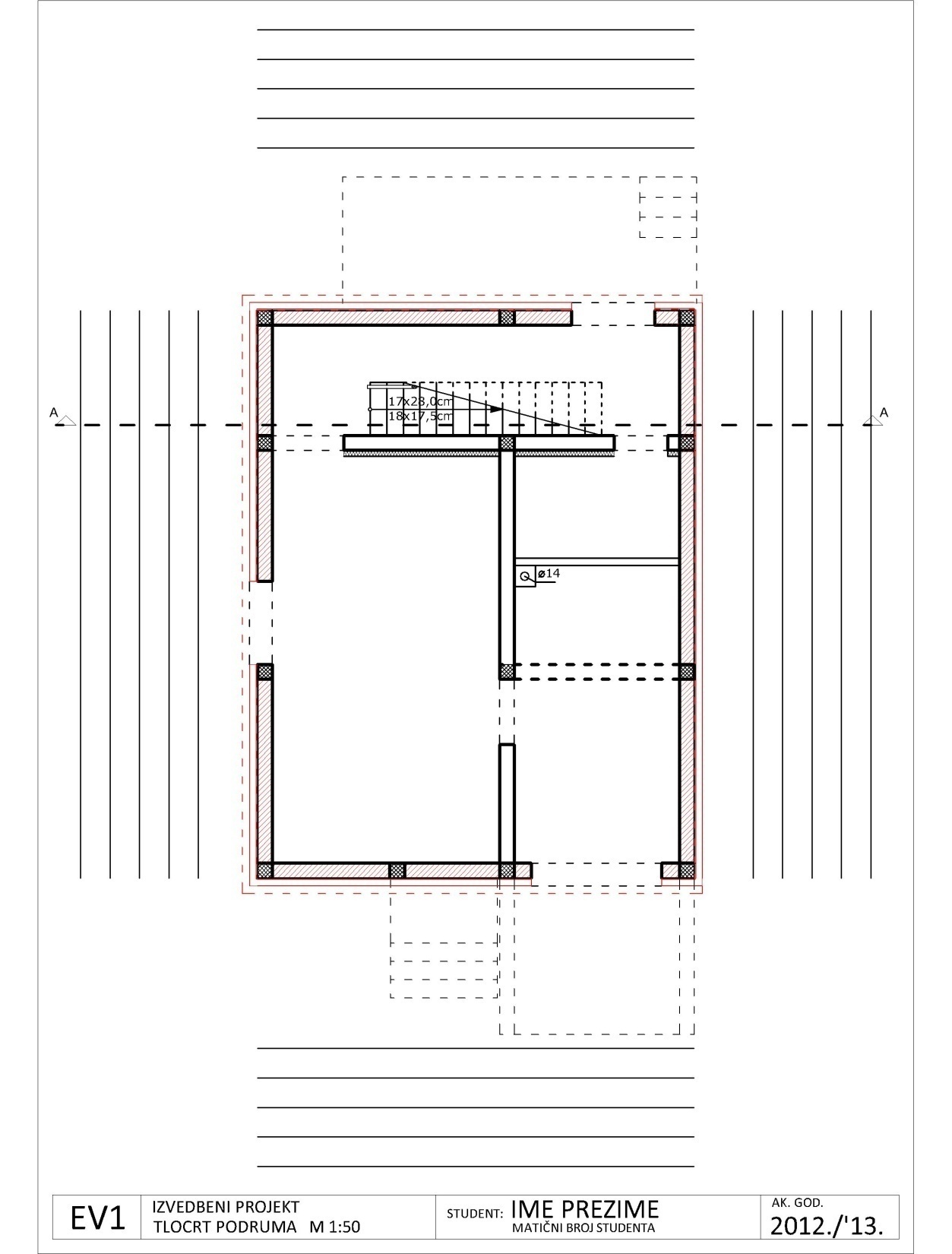 2.list A3 papira – tlocrt podruma, M 1:50

slojevi vanjskog zida
			- betonski zid 25cm (19ili29)
			- H.I. 1cm
			- zaštitna opeka 12cm ili 6,5cm

vanjski zidovi betonski

projekcija zida iz prizemlja u tlocrtu podruma
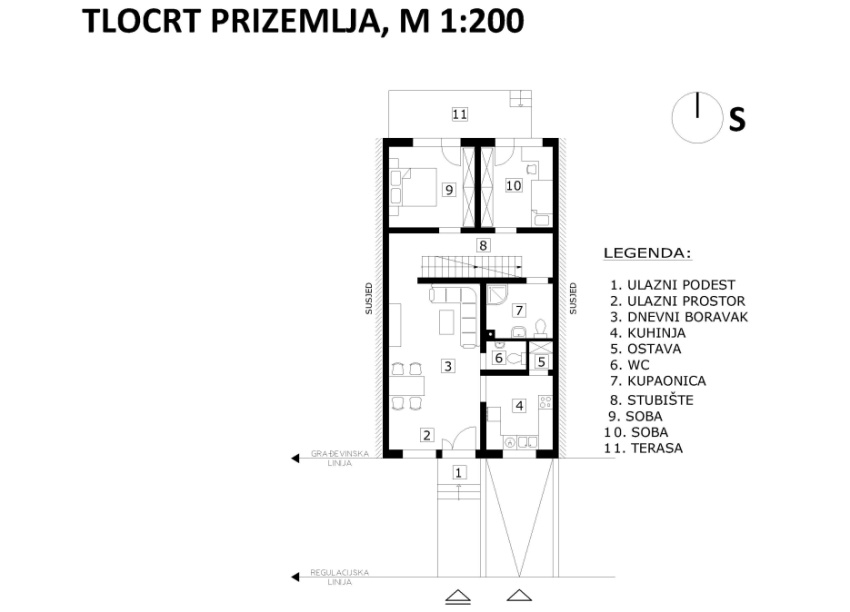 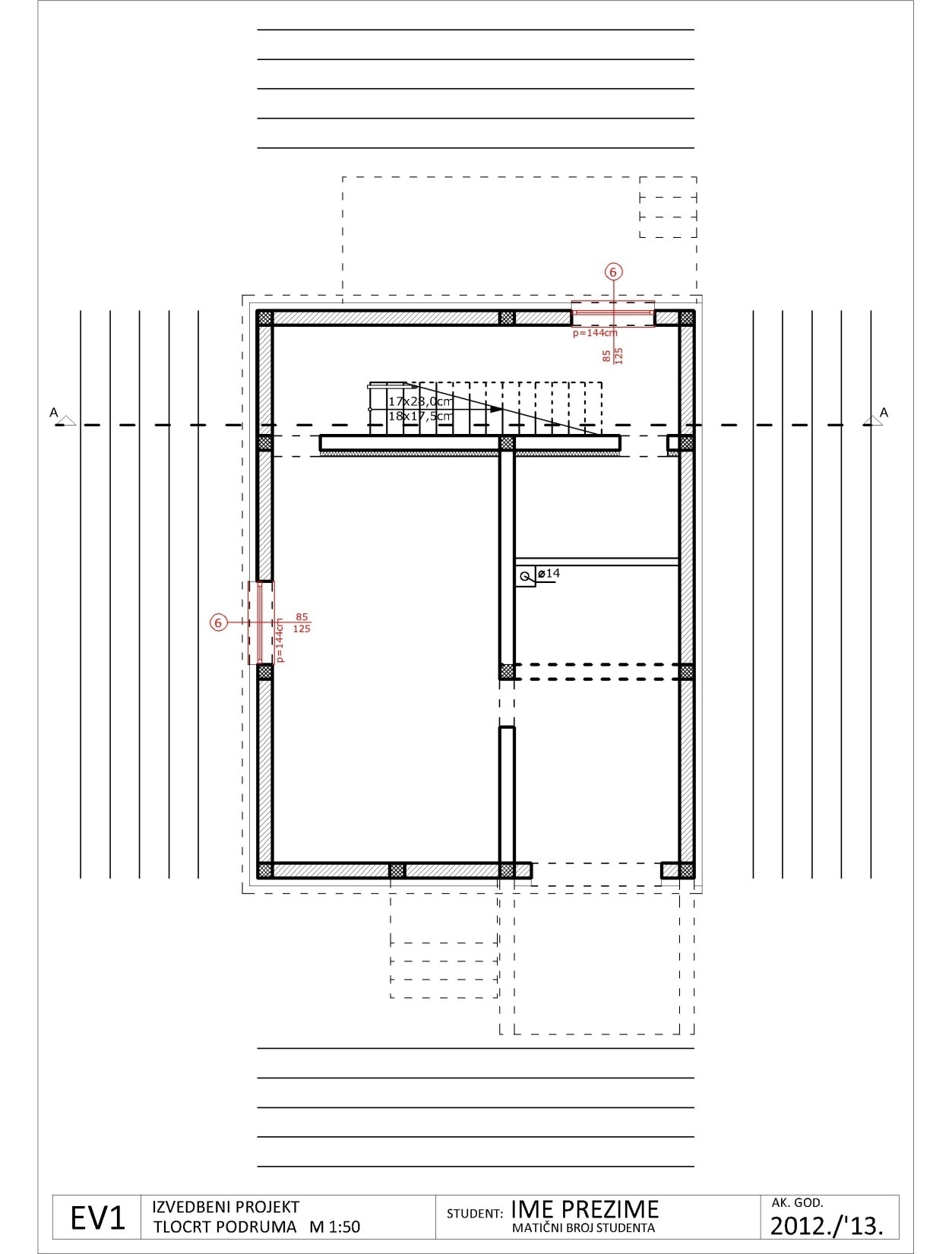 2.list A3 papira – tlocrt podruma, M 1:50

prozori
min. 2 otvora, suprotno od garažnih vrata zbog provjetravanja
svijetla širina / svijetla visina
parapet
stavka
min. zidarska visina 41cm
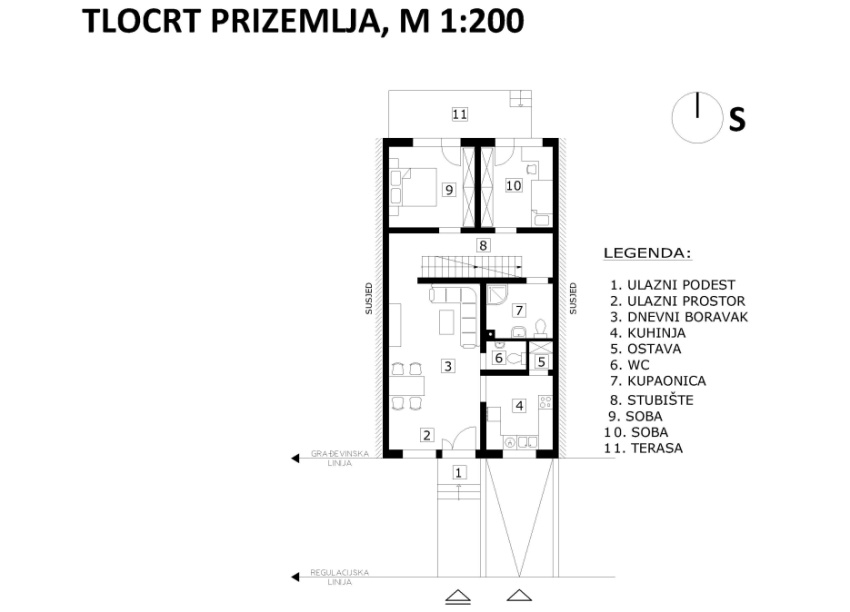 tlocrt
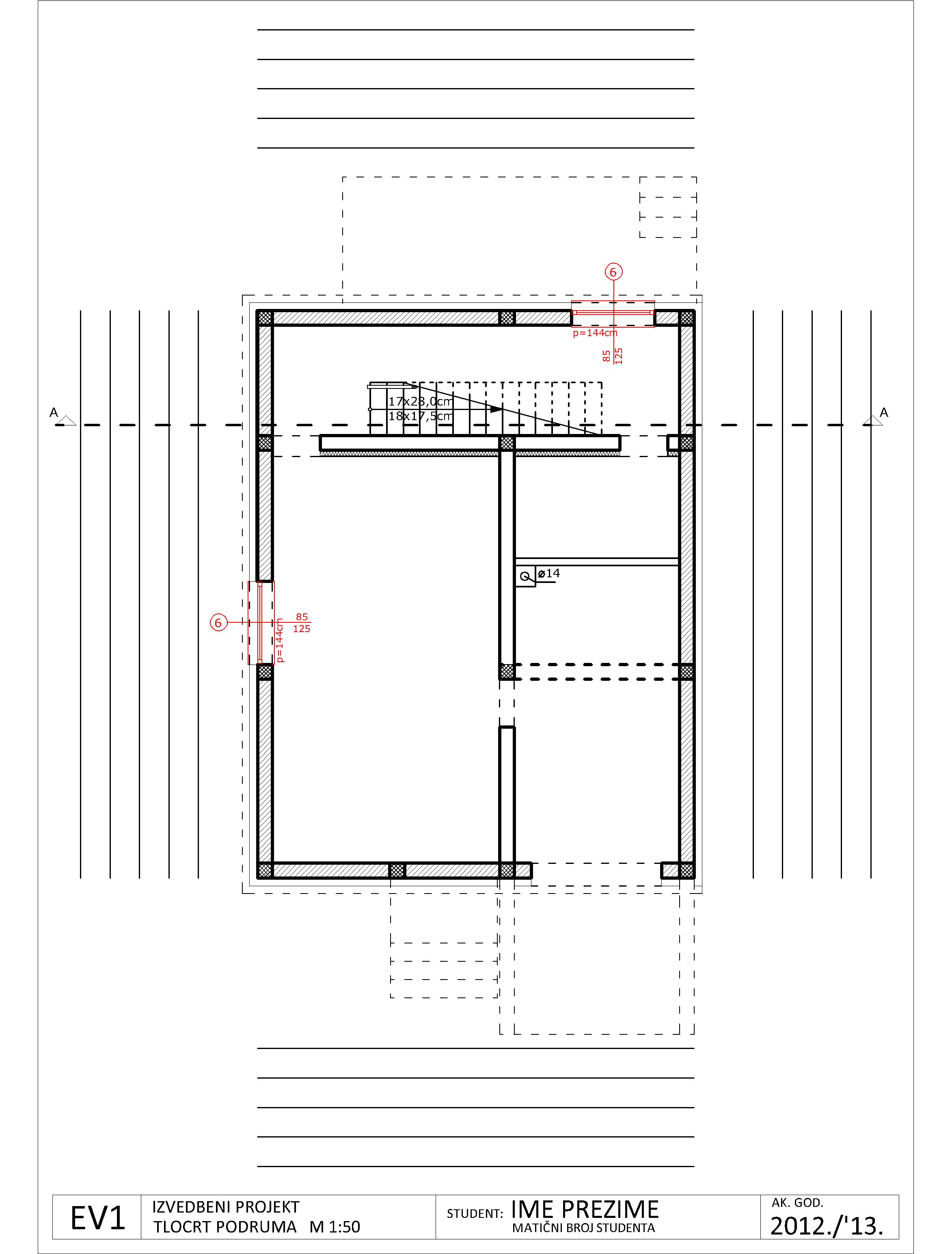 2.list A3 papira – tlocrt podruma, M 1:50

prozori
min. 2 otvora, suprotno od garažnih vrata zbog provjetravanja
svijetla širina / svijetla visina
parapet
stavka
min. zidarska visina 41cm
presjek
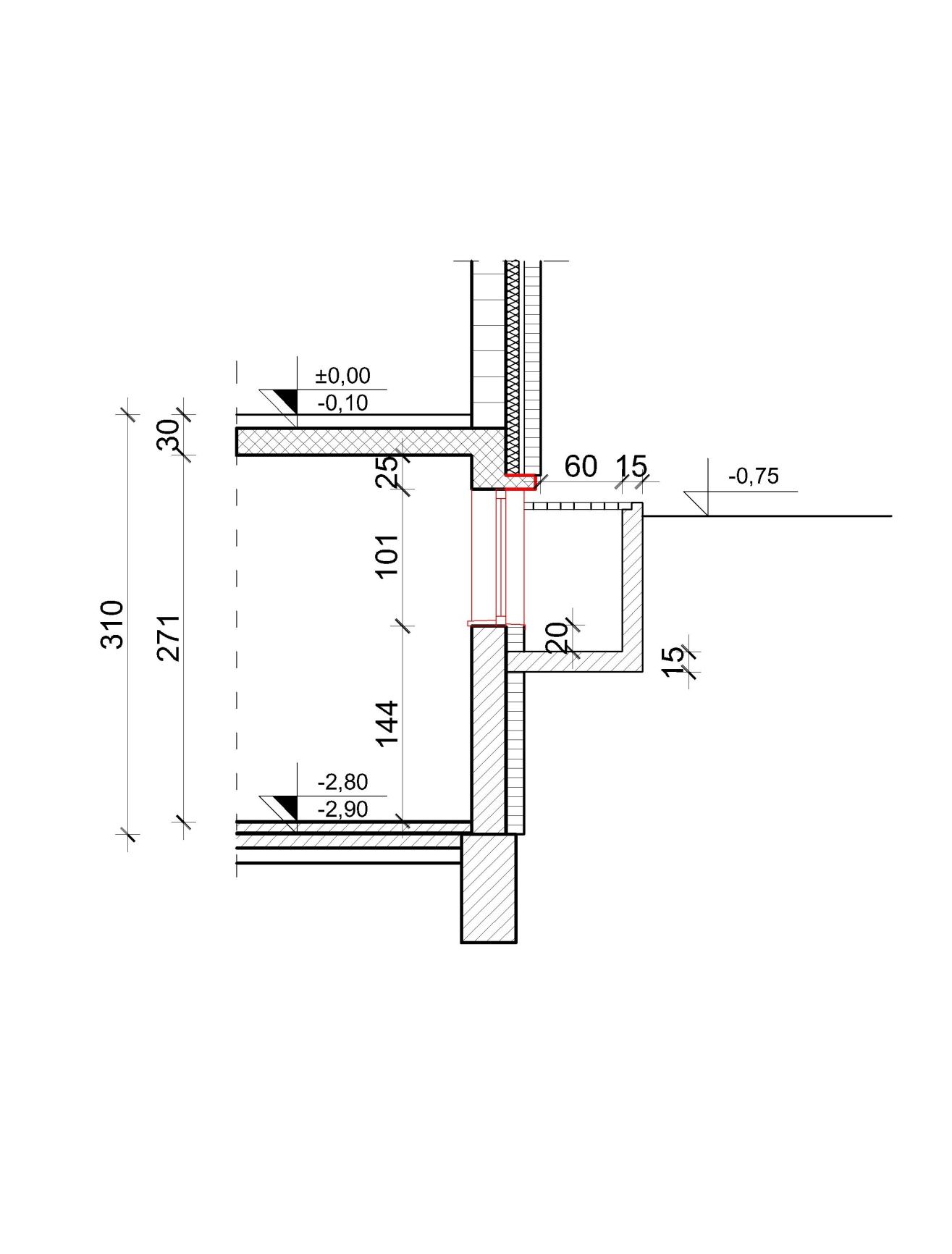 tlocrt
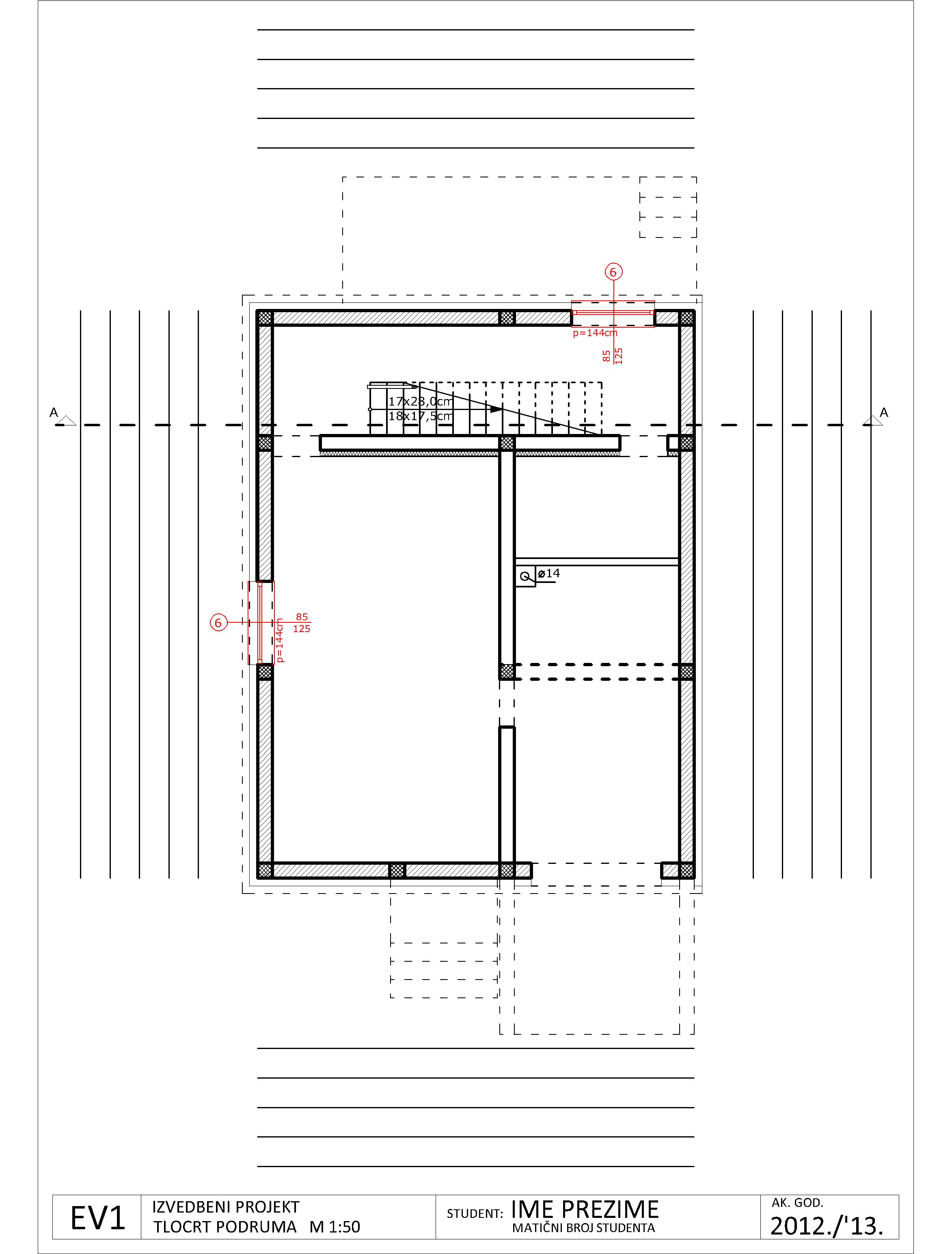 2.list A3 papira – tlocrt podruma, M 1:50

prozori
min. 2 otvora, suprotno od garažnih vrata zbog provjetravanja
svijetla širina / svijetla visina
parapet
stavka
min. zidarska visina 41cm
presjek
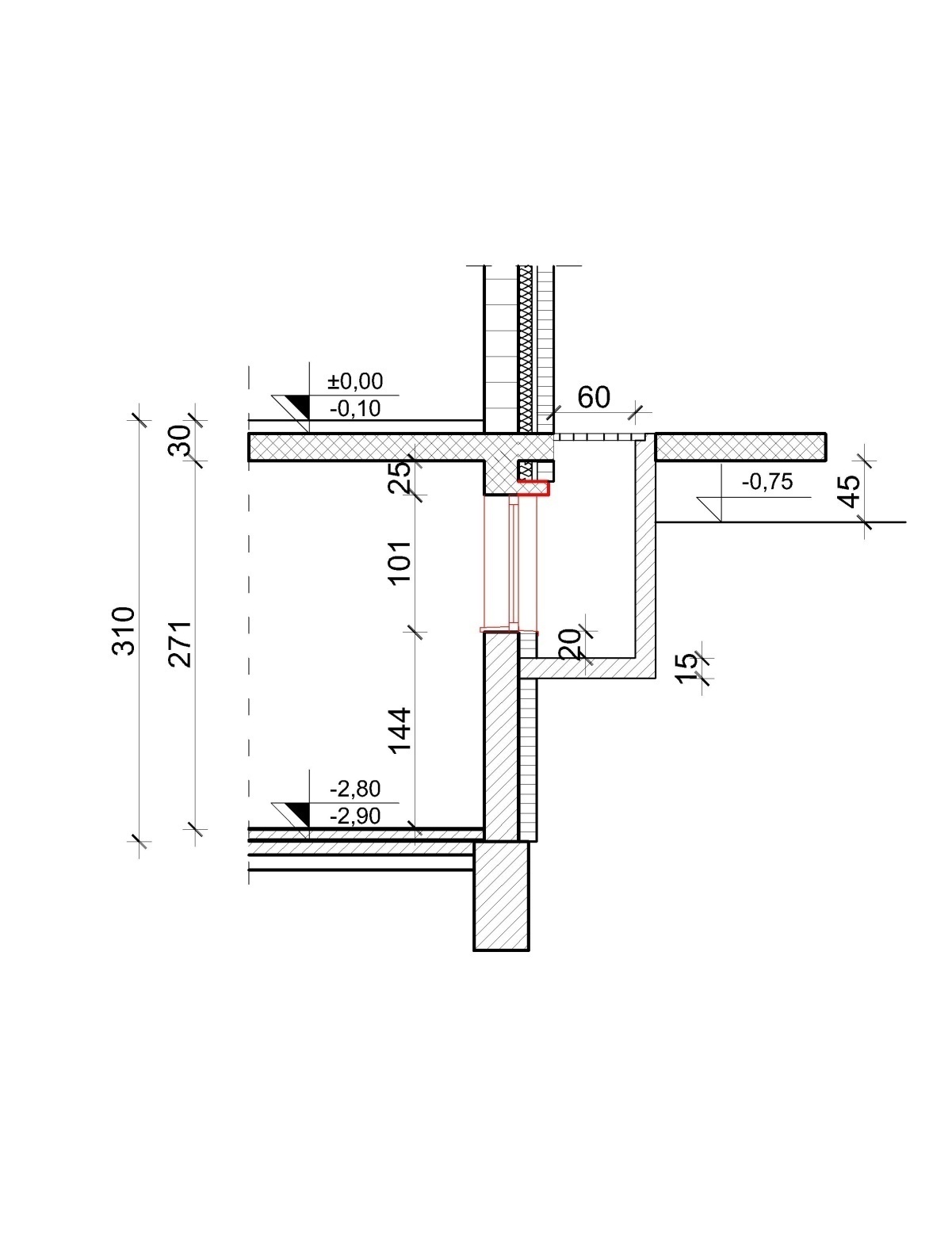 tlocrt
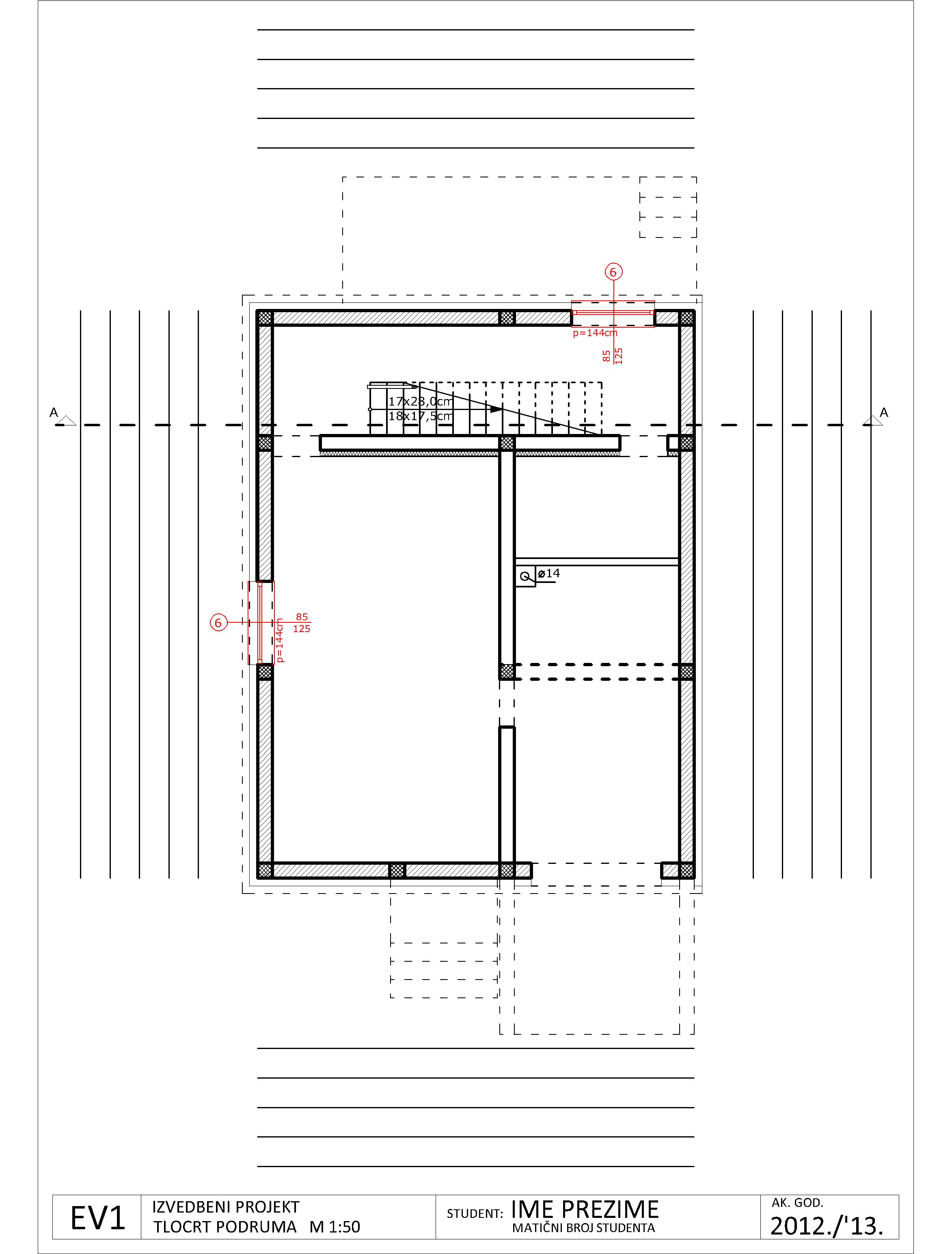 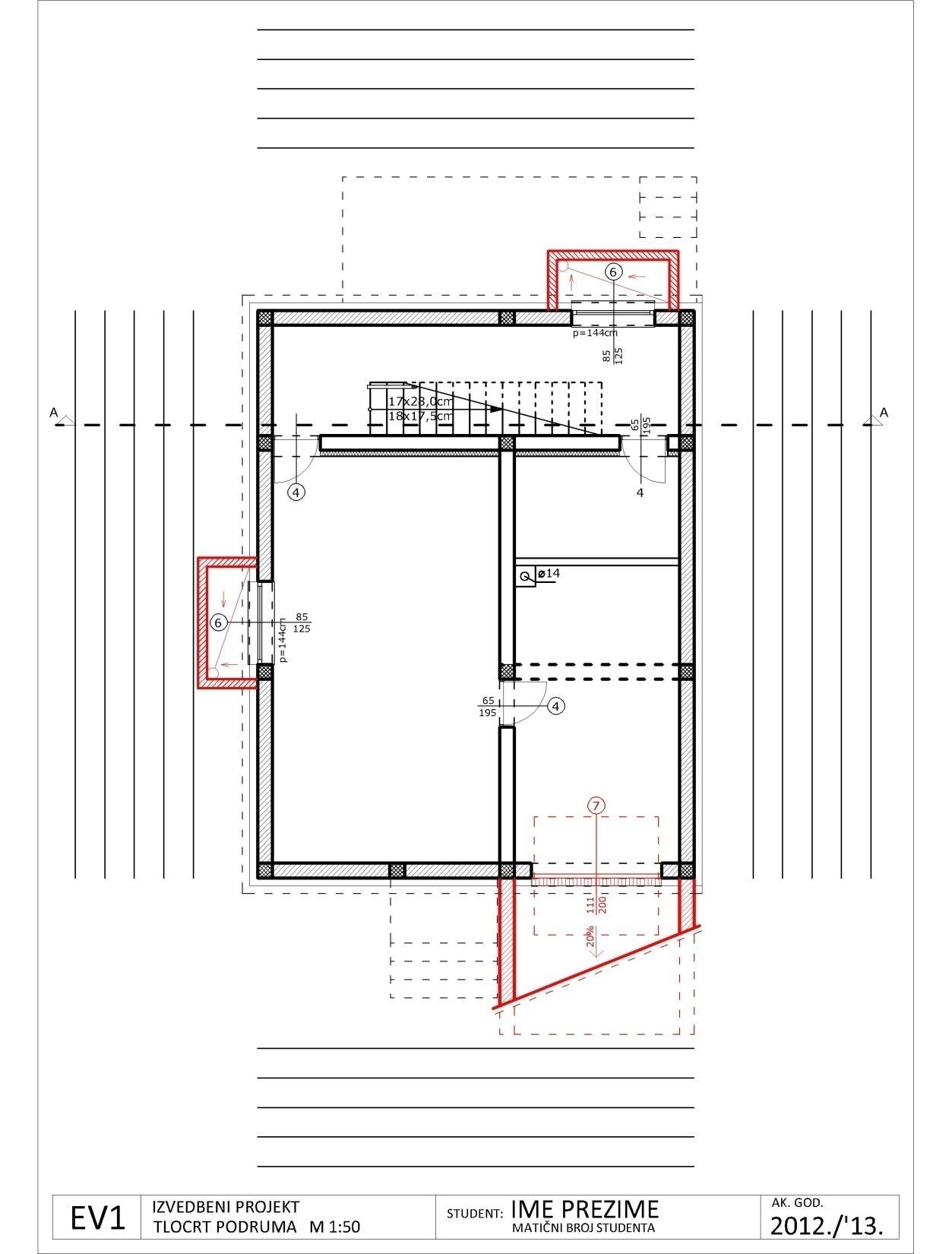 2.list A3 papira – tlocrt podruma, M 1:50

prozori
min. 2 otvora, suprotno od garažnih vrata zbog provjetravanja
svijetla širina / svijetla visina
parapet
stavka
min. zidarska visina 41cm
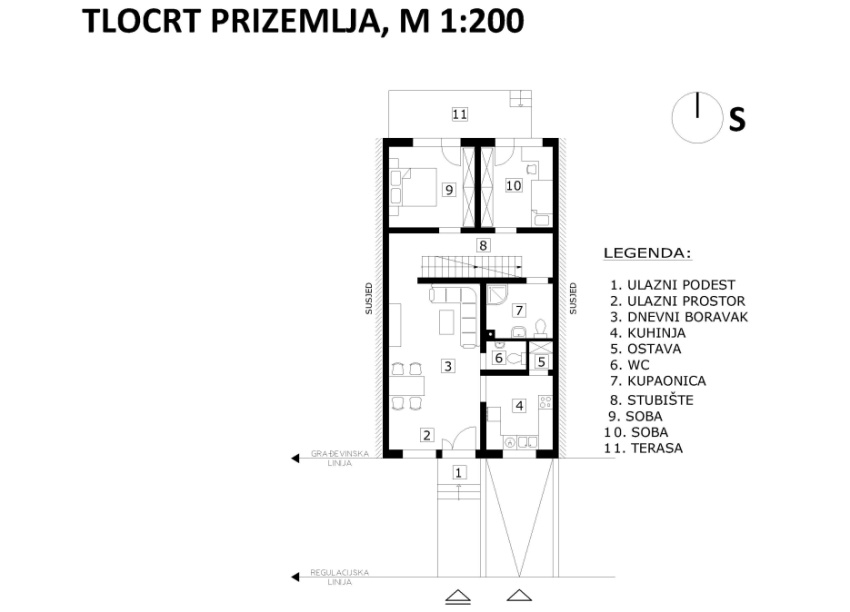 tlocrt
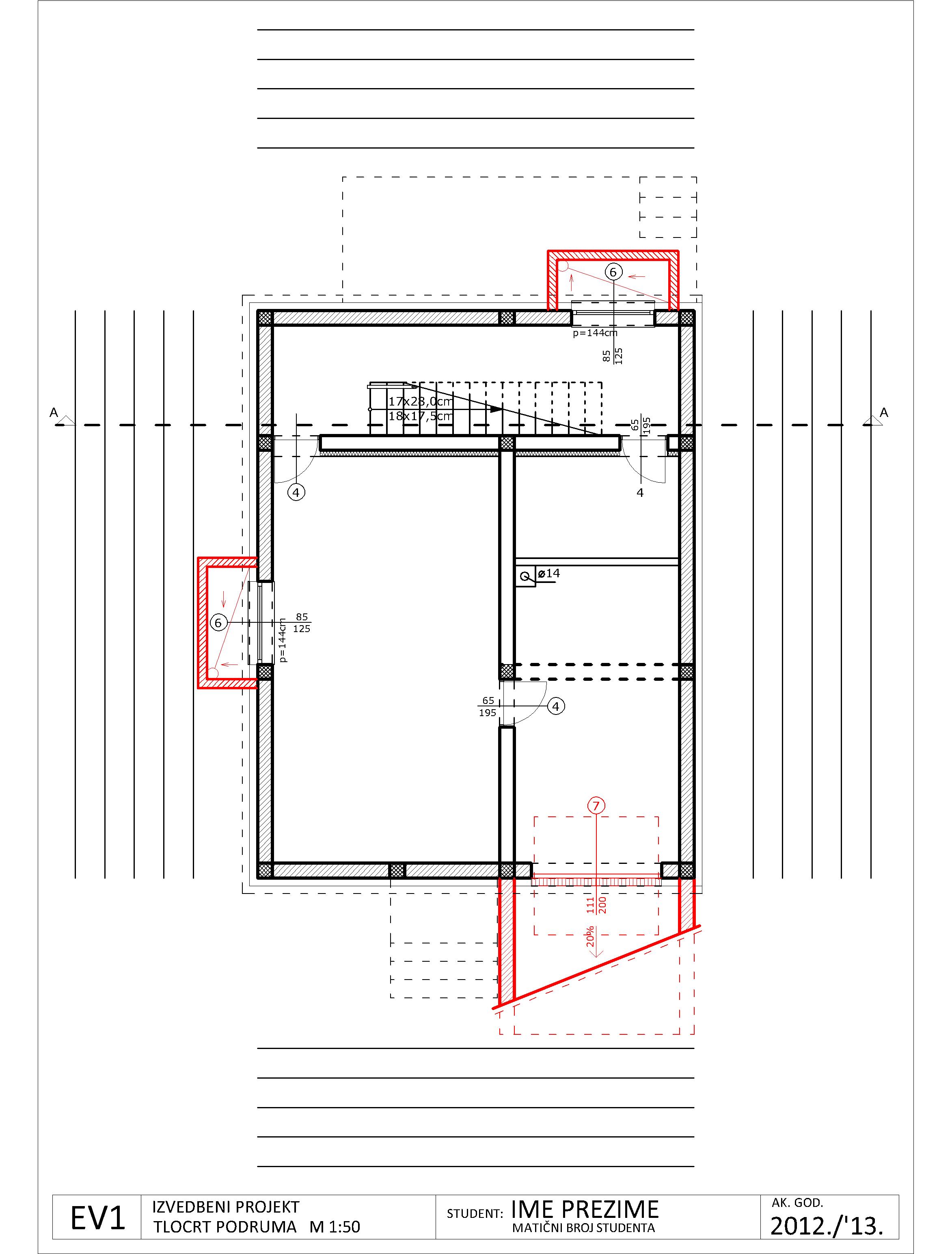 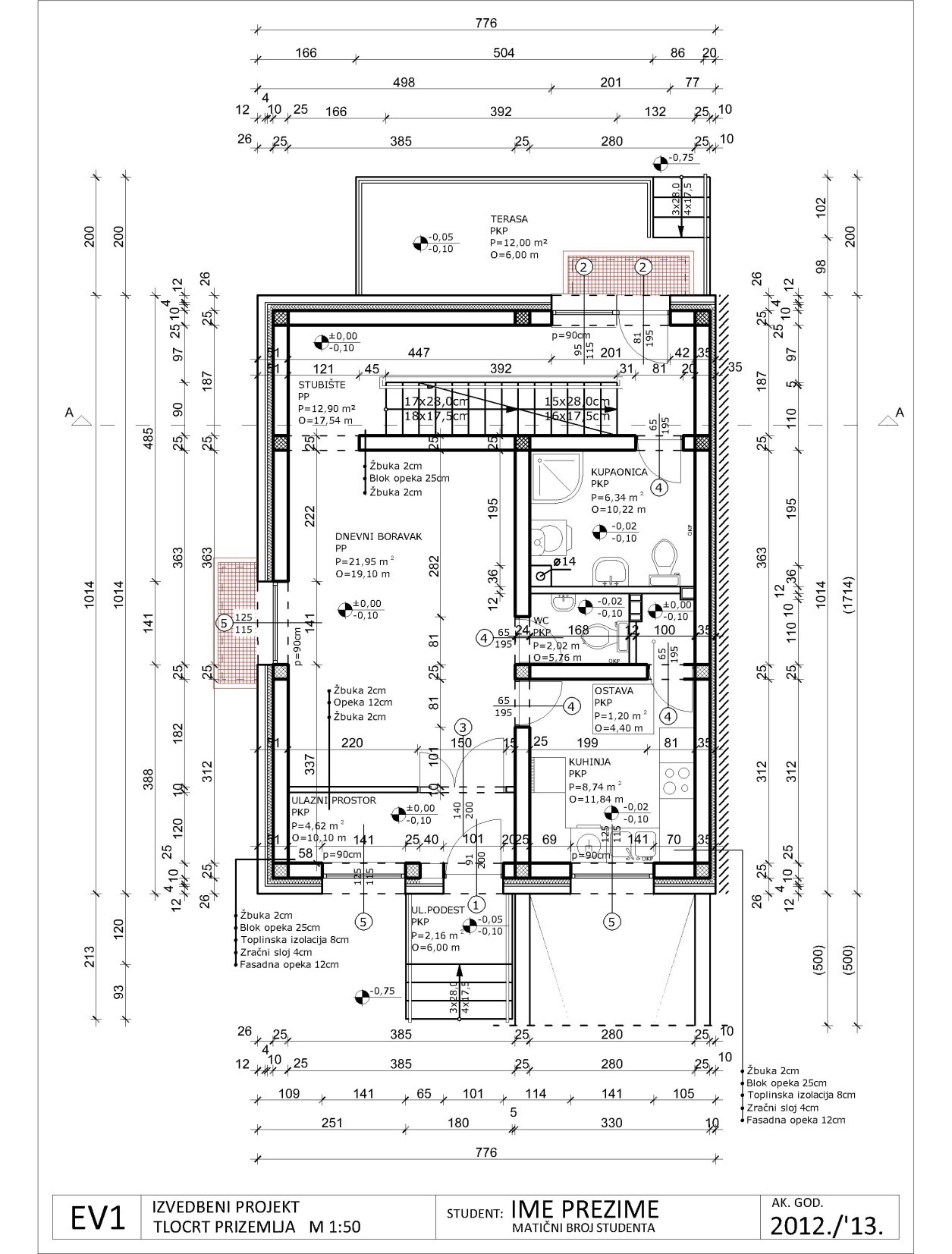 1.list A3 papira – tlocrt prizemlja, M 1:50

prozori
min. 2 otvora, suprotno od garažnih vrata zbog provjetravanja
svijetla širina / svijetla visina
parapet
stavka
min. zidarska visina 41cm
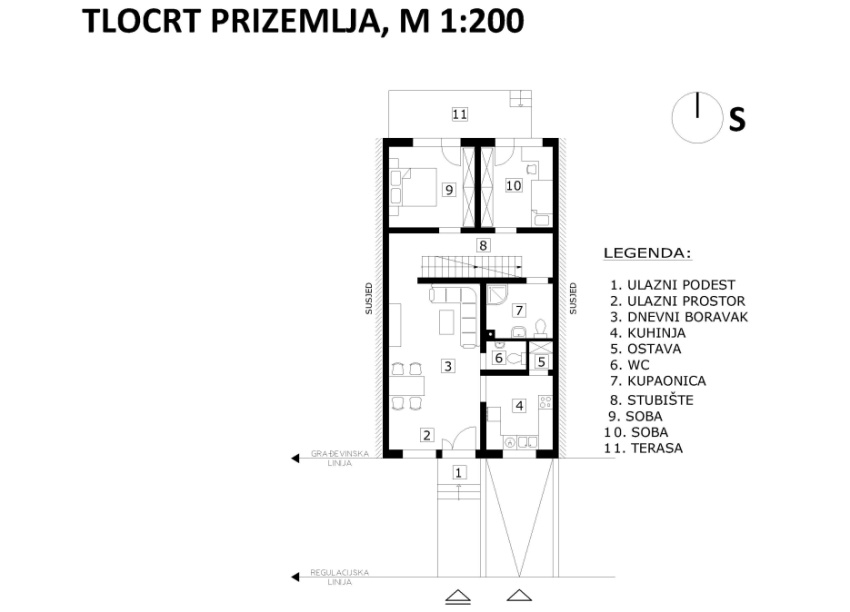 tlocrt
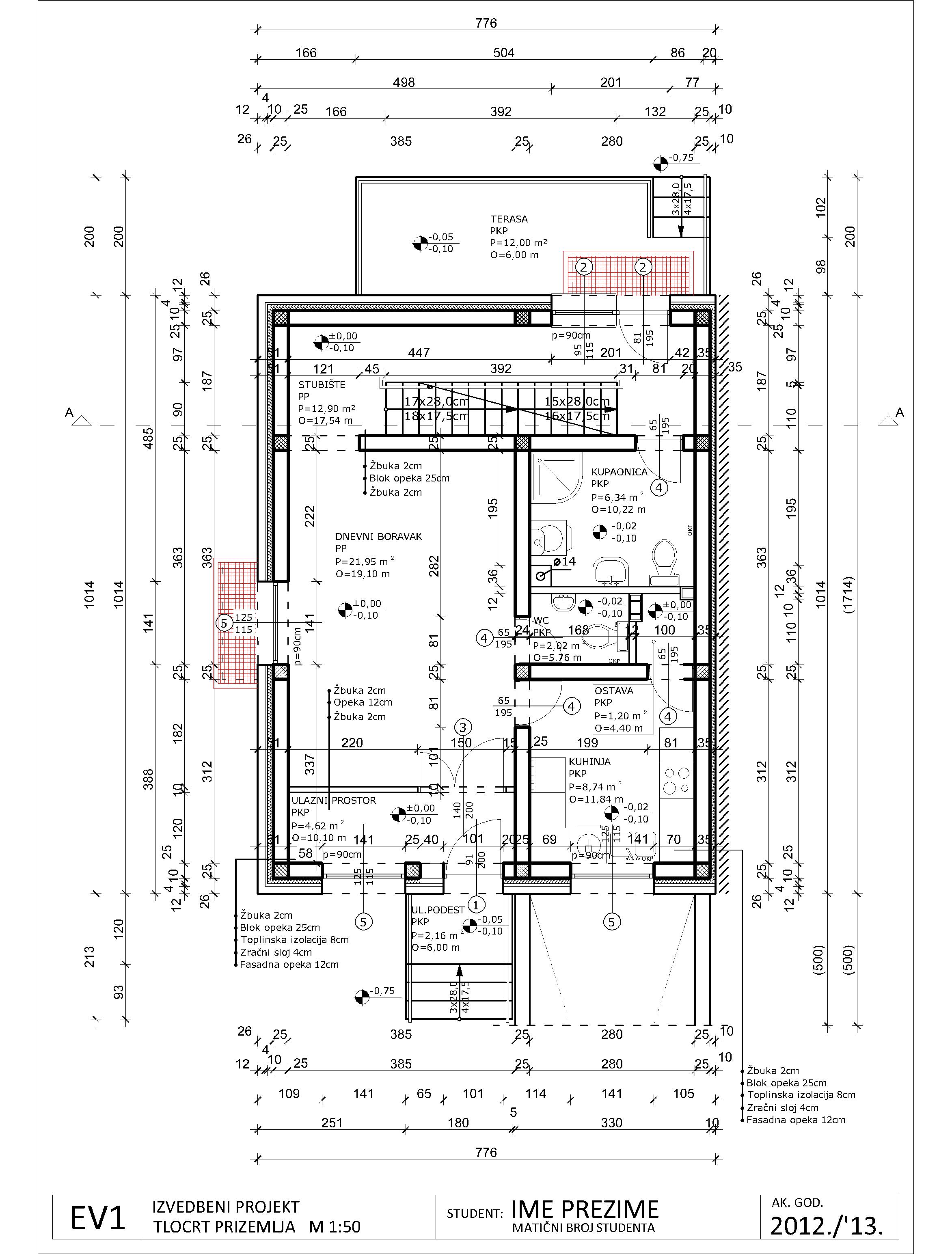 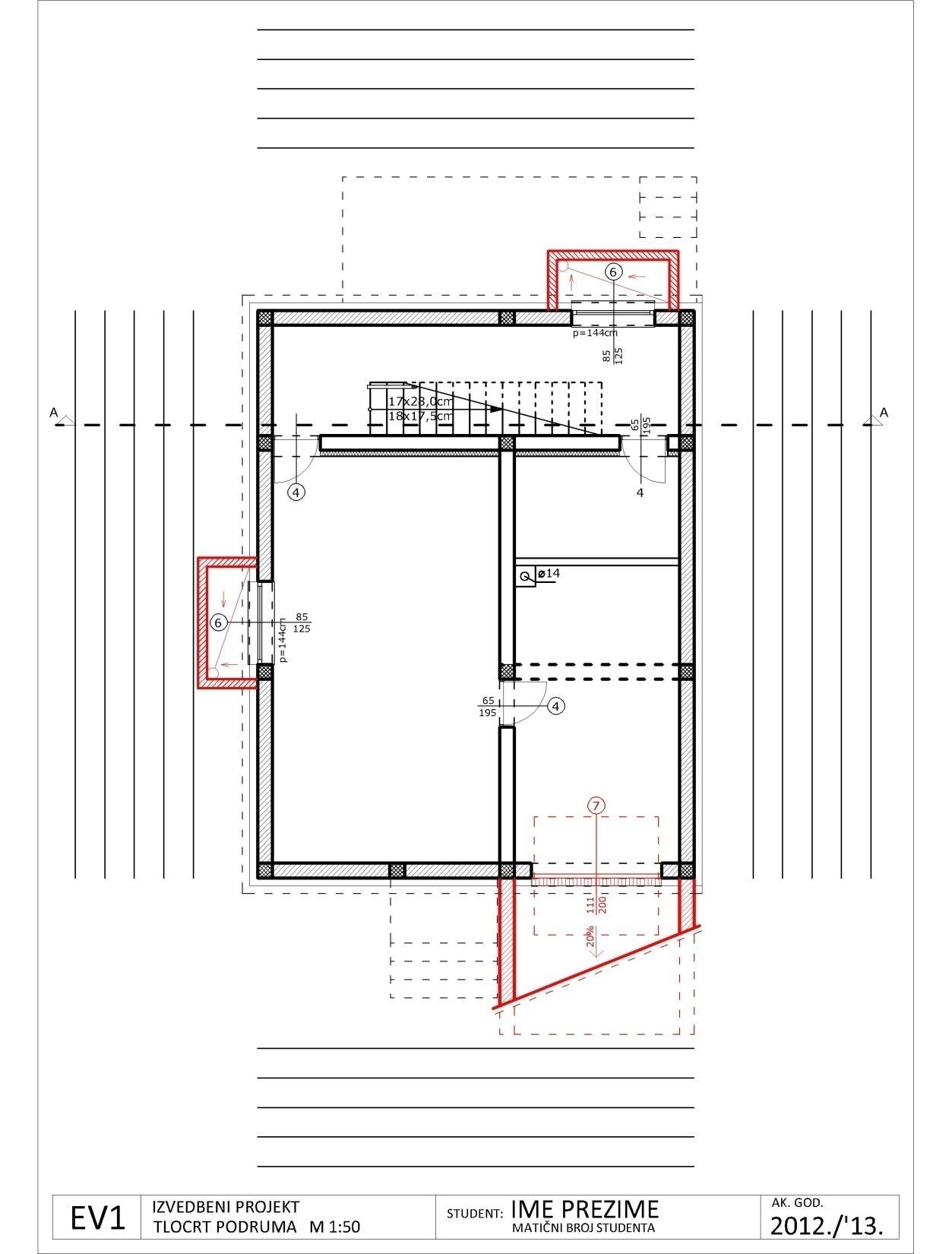 2.list A3 papira – tlocrt podruma, M 1:50

garažna vrata
dim. garažnih vrata min. 221/205cm zidarski otvor
dim garažnog prostora min. 300(280)/500cm
svijetla širina / svijetla visina
stavka
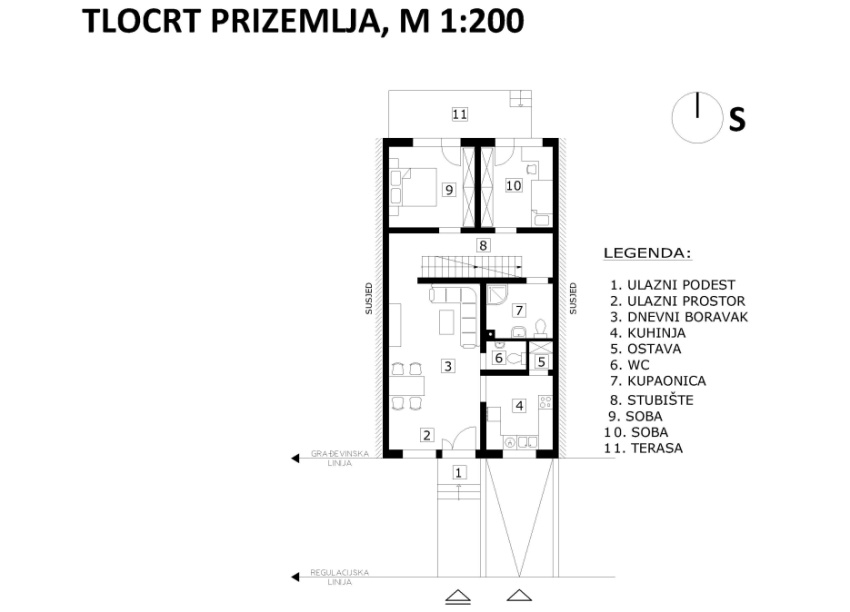 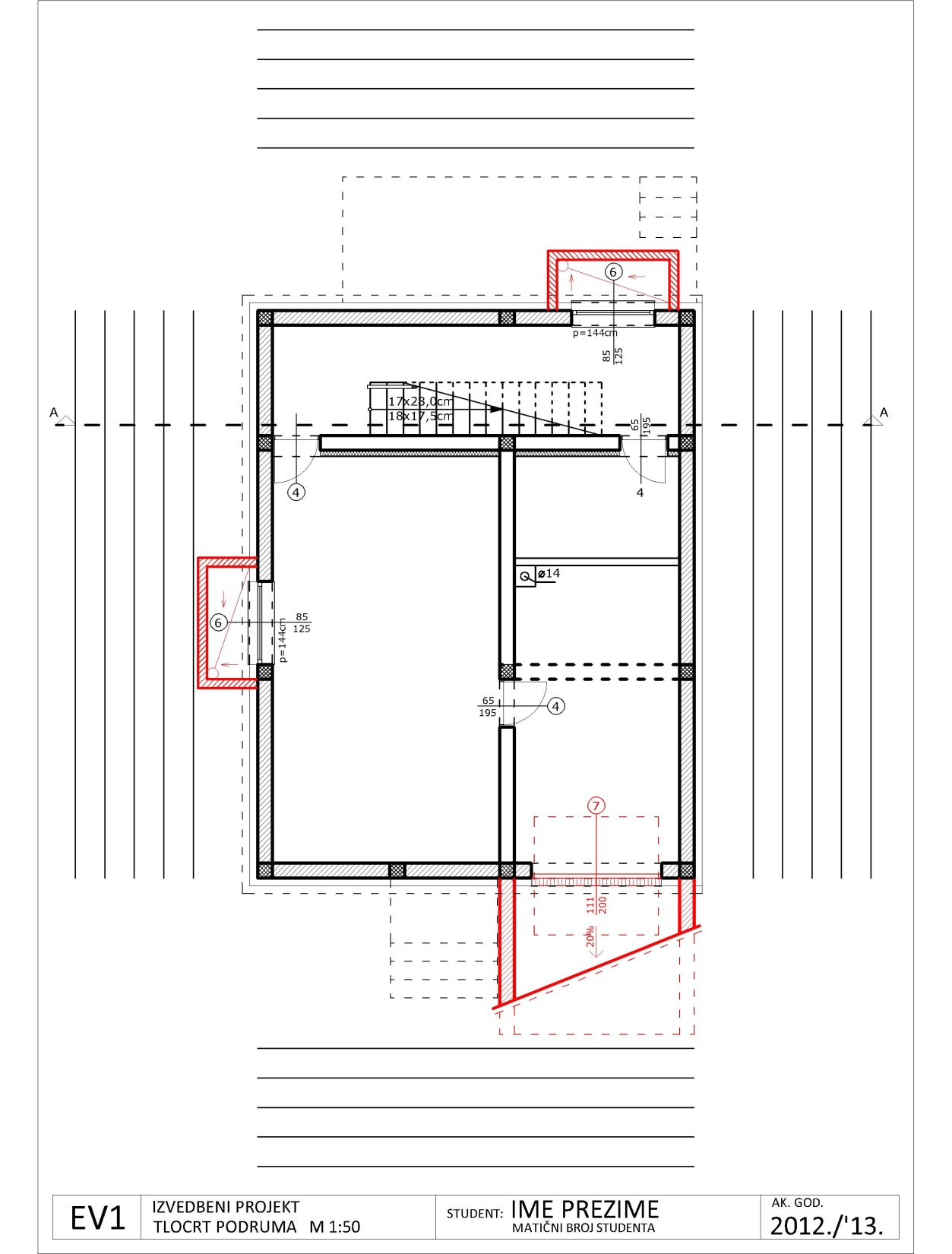 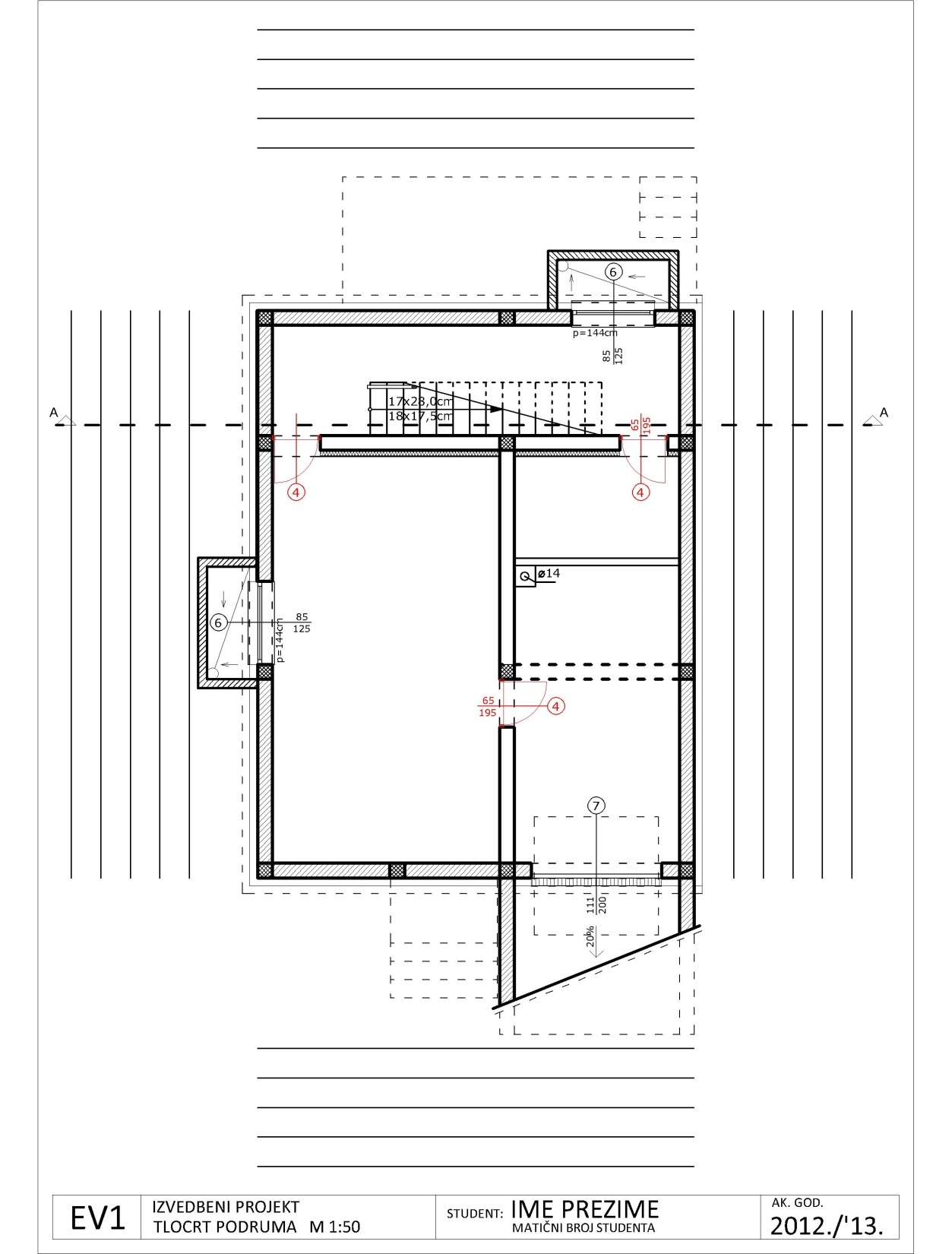 2.list A3 papira – tlocrt podruma, M 1:50

vrata
 - zidarska mjera na vanjskoj koti
 - svijetla mjera / stavka u koju upisujemo: 
			1. svijetlu širinu/visinu
			2. broj sheme stolarije
			 (broj kreće od najvećih ulaznih vrata)
	- prikaz: 
		- isprekidano liniju početka i kraja zida
		- dovratnik + krilo
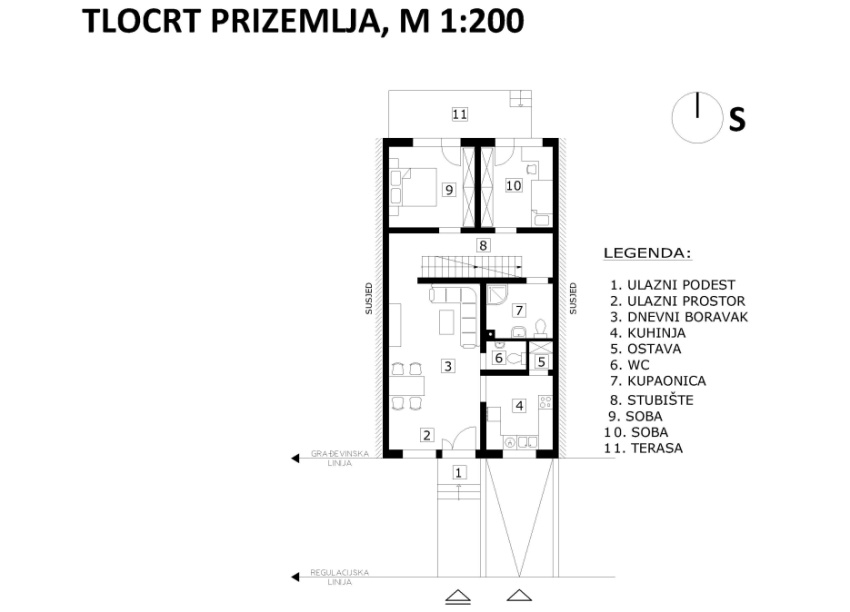 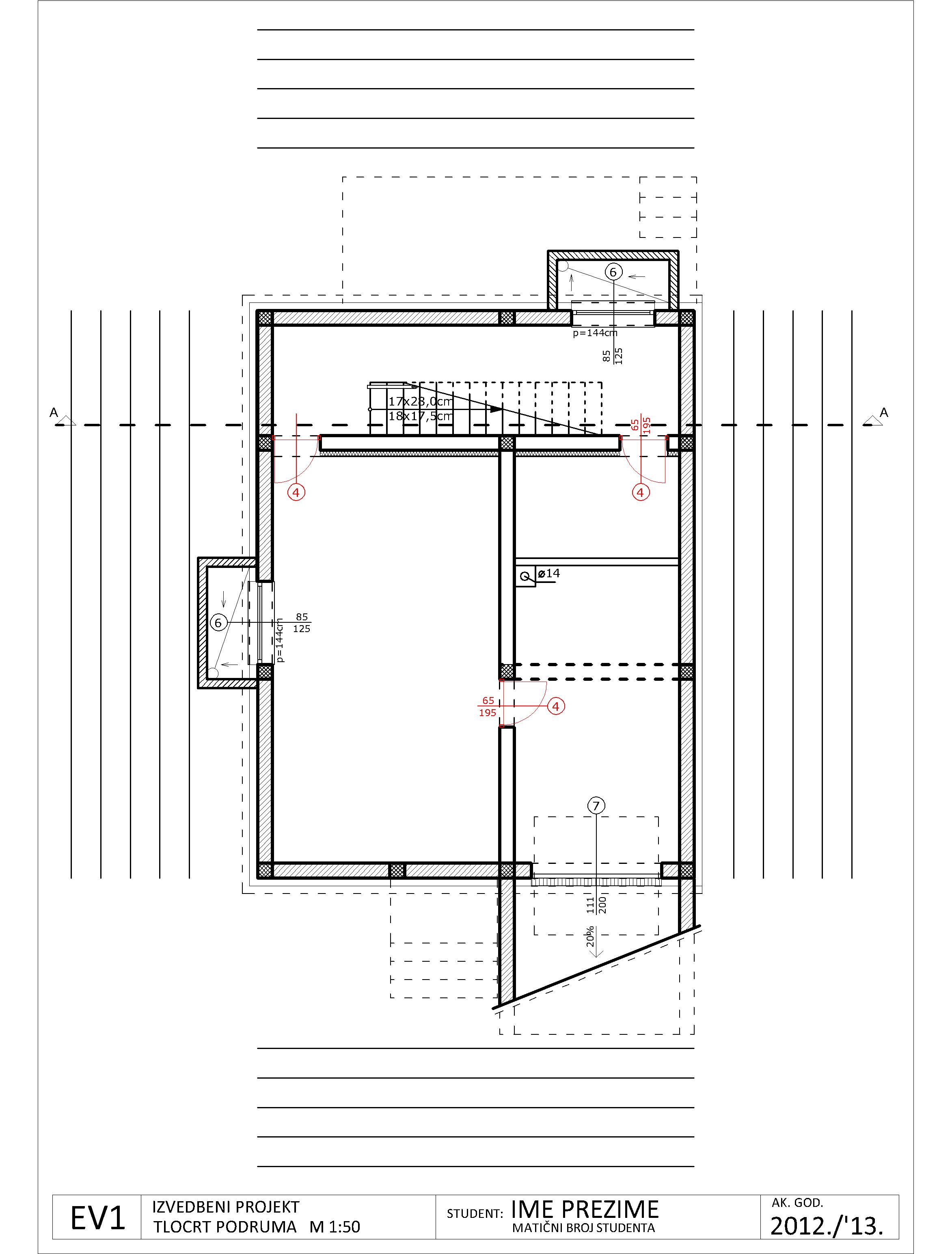 za sljedeći put
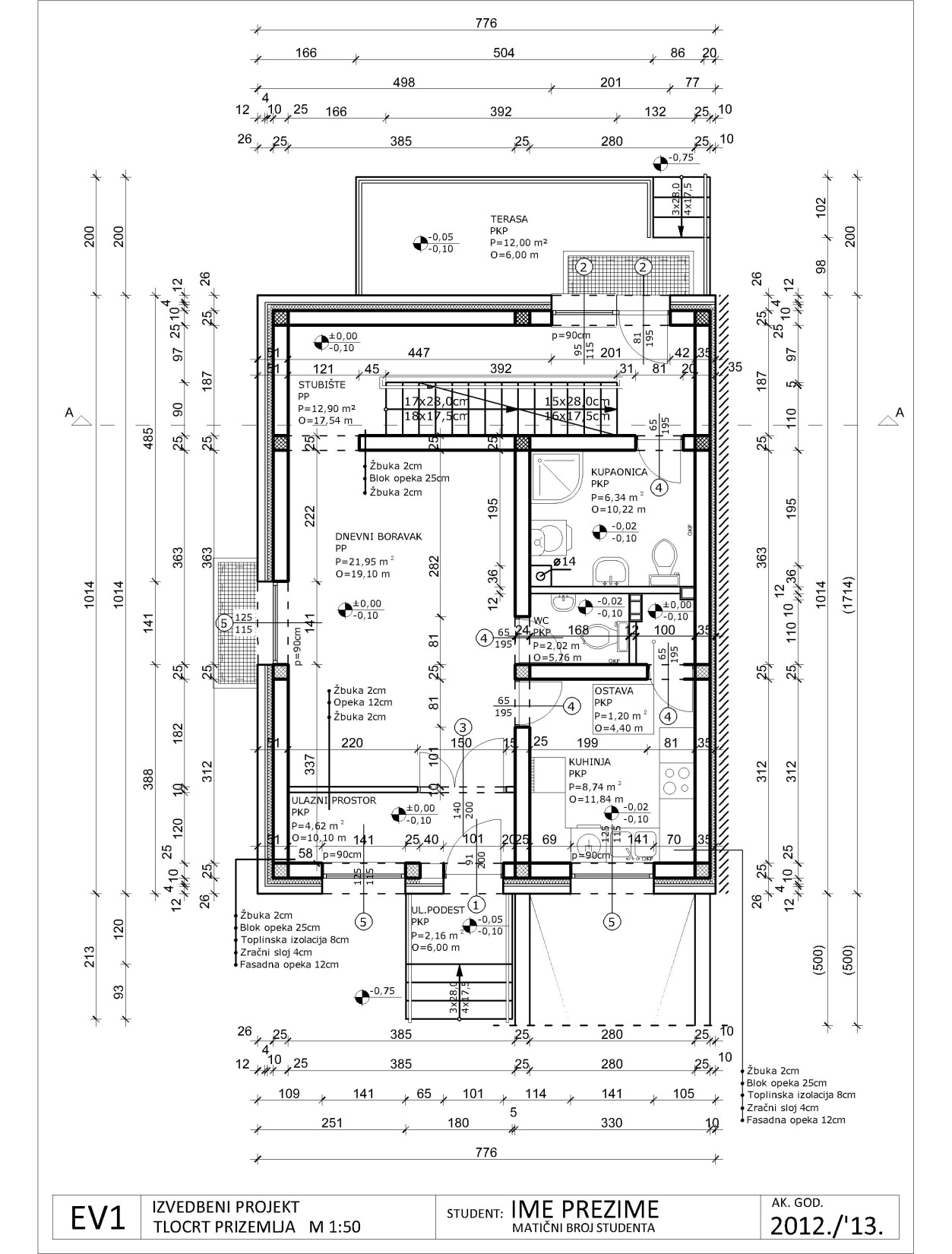 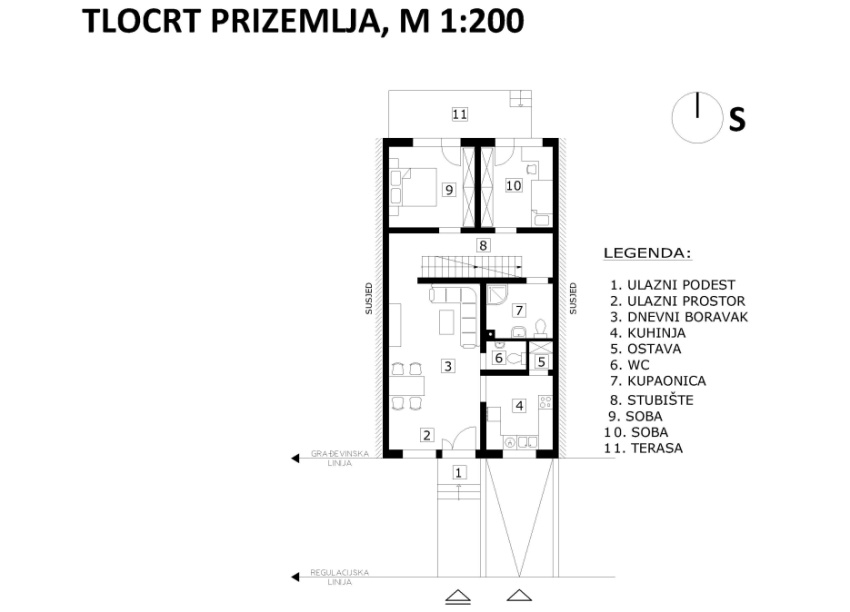 1.list A3 papira – tlocrt prizemlja,  M 1:50  GOTOVO!!!

	- sjever
	- sastavnica 
	- ucrtati nosivu konstrukciju, vertikalne 	  	   serklaže, grede
	- zidarski otvori
	- slojevi vanjskog zida
	- pregradni zidovi
	- dimnjak
	- stubište s dimenzijama, hodna linija
	- visinske kote
	- sanitarni uređaji
	- opis prostorija
	- vanjske kote
	- iscrtati prozore u M 1:50
	- iscrtati vrata u M 1:50
	- unutarnje kote
	- opisi zidova
	- stubište s ucrtanom ogradom
	- oznaka presjeka u ravnini sa stubištem
	- odabrati konstrukciju stubišta
	- iscrtati rampu max. nagiba 20%
	- ucrtati svjetlarnik
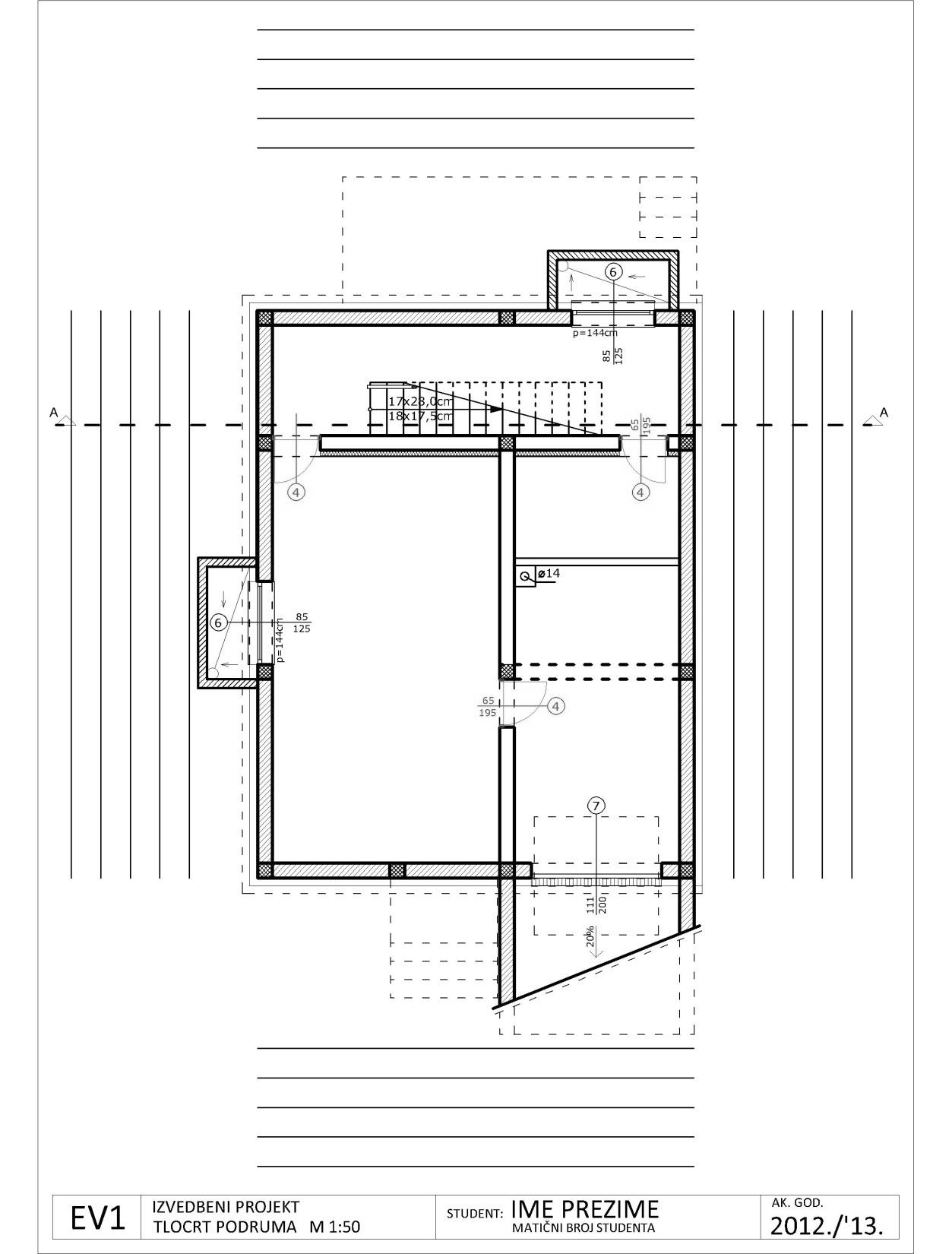 2.list A3 papira – tlocrt podruma,   M 1:50
	
	- sjever
	- sastavnica 
	- ucrtati nosivu konstrukciju, vertikalne 	  	   serklaže, grede
	- pregradni zidovi (formiranje prostorija)
	- dimnjak (smještaj u prostoriji gdje ima prozora)
	- zidarski otvori (otvori prema prizemlju)
	- min. 2 otvora, suprotno od garažnih vrata
	- dim. garažnih vrata min. 221/205cm zidarski
	- dim. garažnog prostora 300(280)/500cm
	- stubište s oznaka presjeka (A-A)
	- ograda stubišta
	- prostorija stubišta grijana
	- slojevi vanjskog zida
	- vanjski zidovi betonski
	- projekcija zida iz prizemlja u tlocrtu podruma
	- prozori - min. 2 otvora, suprotno od garažnih vrata zbog provjetravanja
	- garažna vrata - dim. garažnih vrata min. 221/205cm zidarski otvor
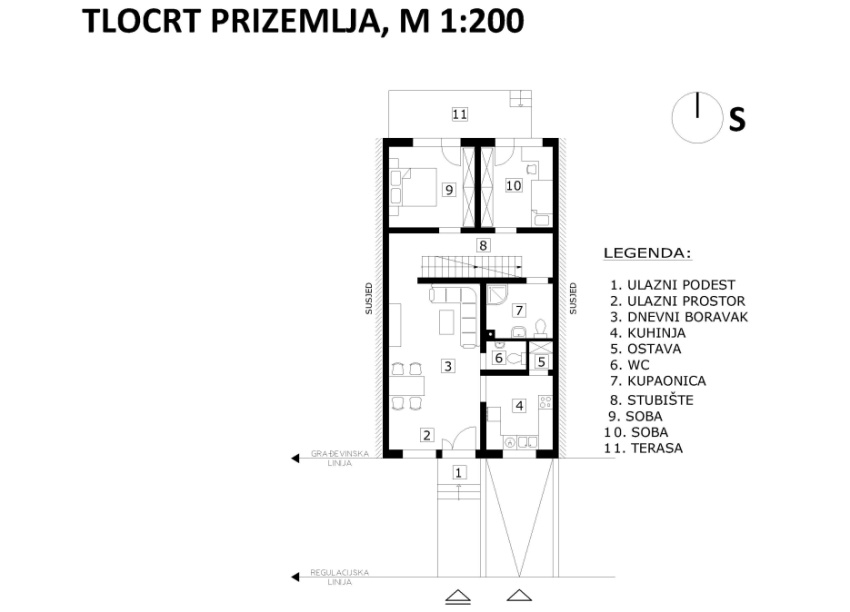 9. vježbe
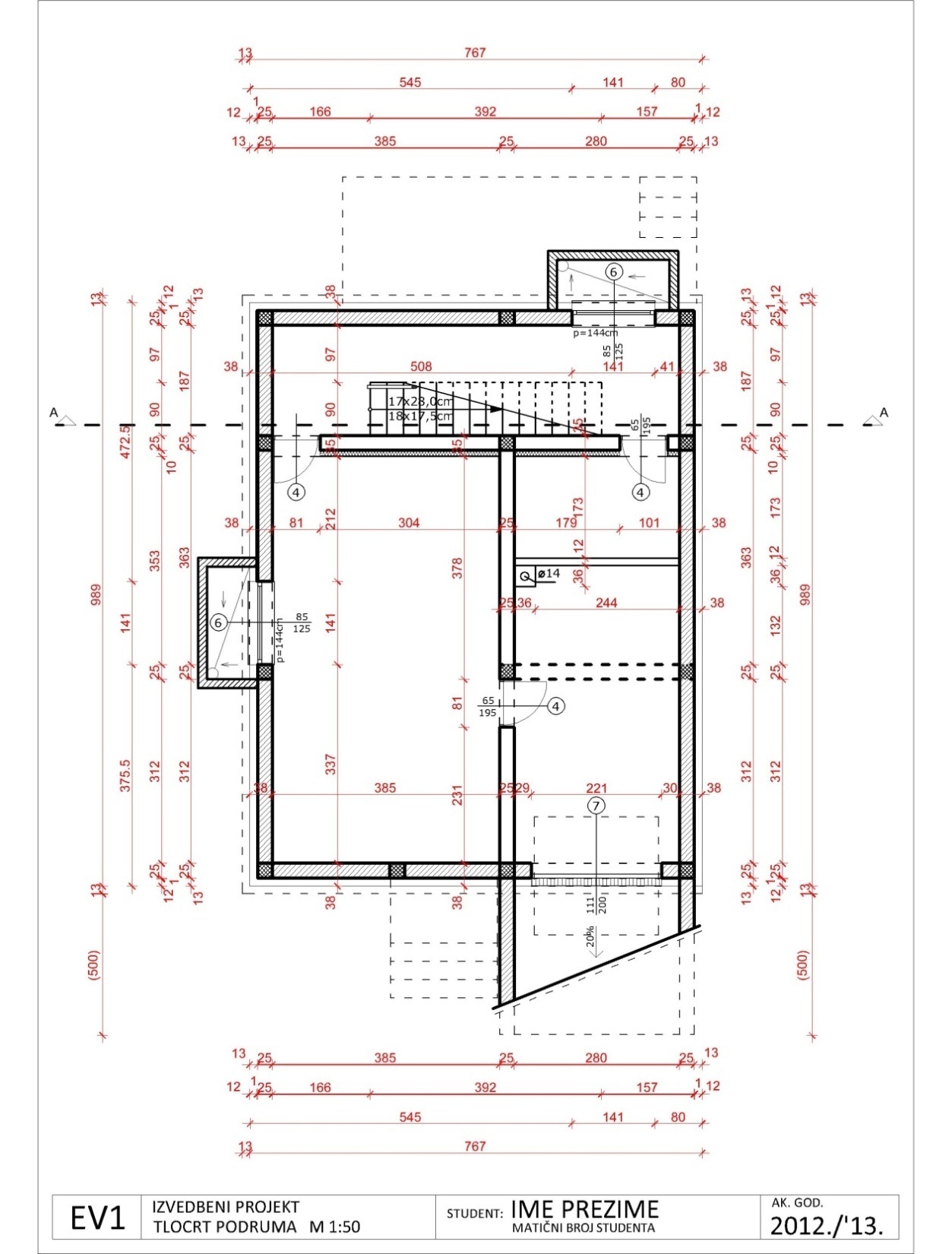 2.list A3 papira – tlocrt podruma, M 1:50

 vanjske kote
		1. kota – NOSIVA KONSTRUKCIJA
		2. kota – SVI ZIDOVI, SLOJEVI, DIMNJACI, 
			           STUBIŠTA, VENTILACIJE
		3. kota – VANJSKI OTVORI
		4. kote – GABARITI
		5. kota – UKUPNO

unutarnje kote
		kotirati sve otvore iznutra
		unutarnje zidove, koji nisu kotirani
		stubište, podest i sl.
		dimnjak, ventilacija
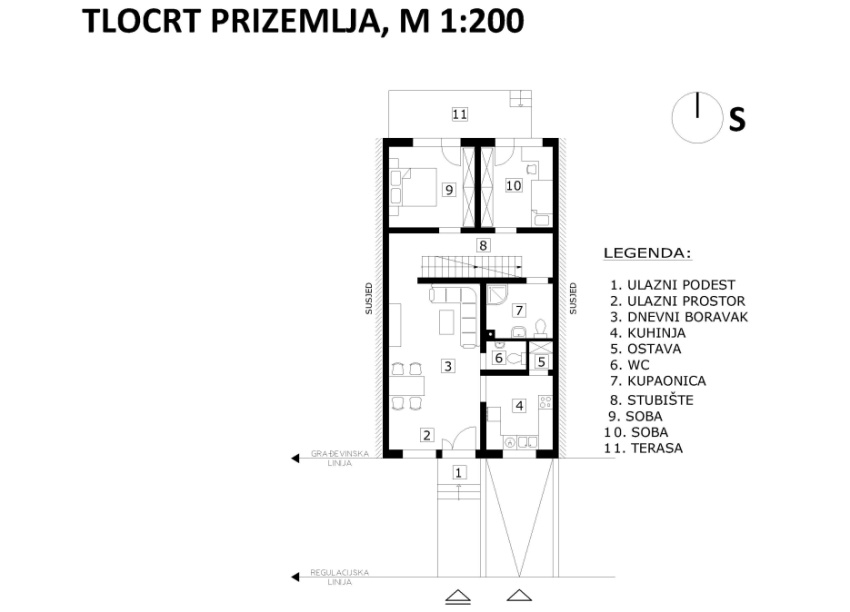 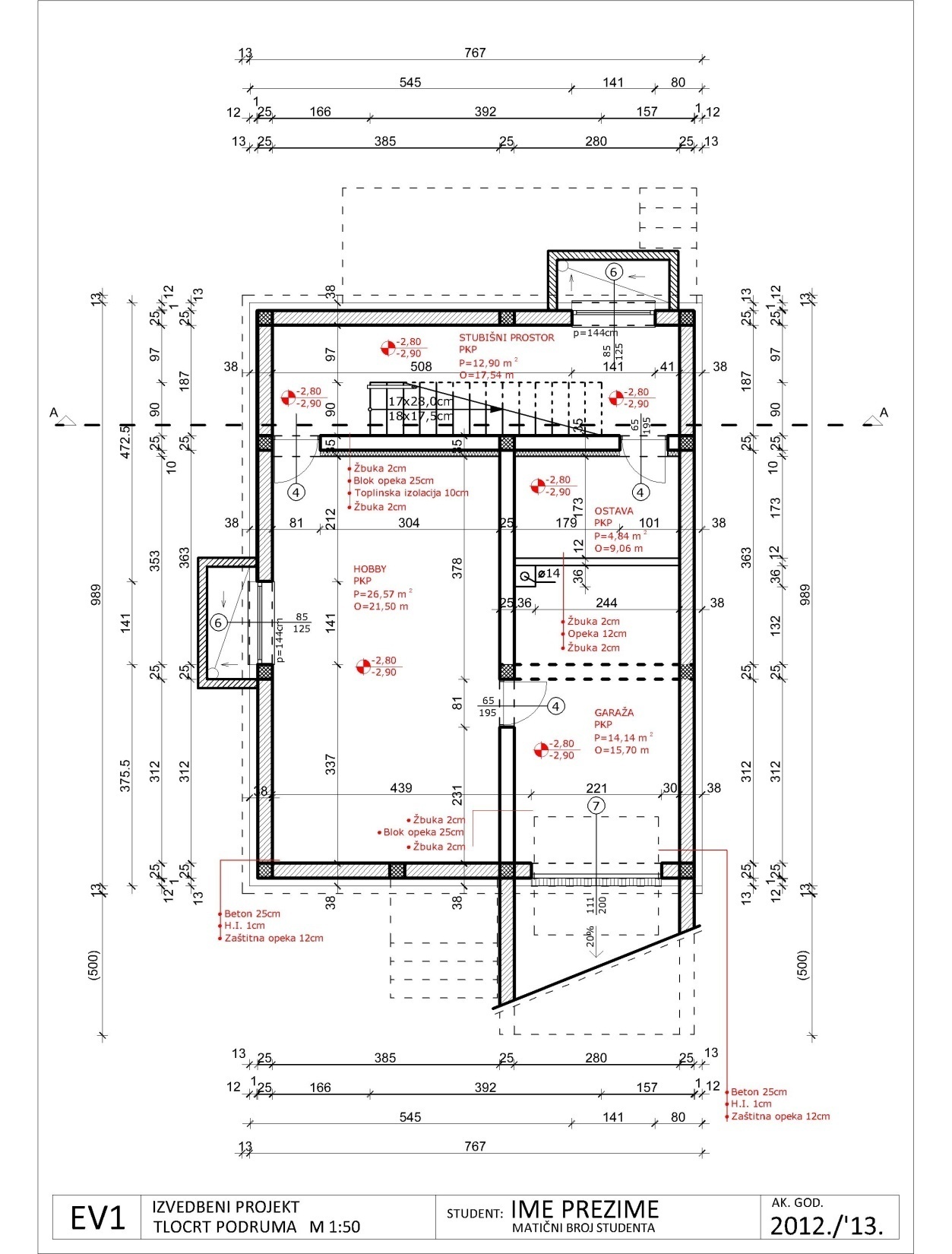 2.list A3 papira – tlocrt podruma, M 1:50

 	opis prostorija  	DNEVNI BORAVAK
			PP
			P=12,0m2
			O=11,5m2
 	opis zidova












  visinske kote
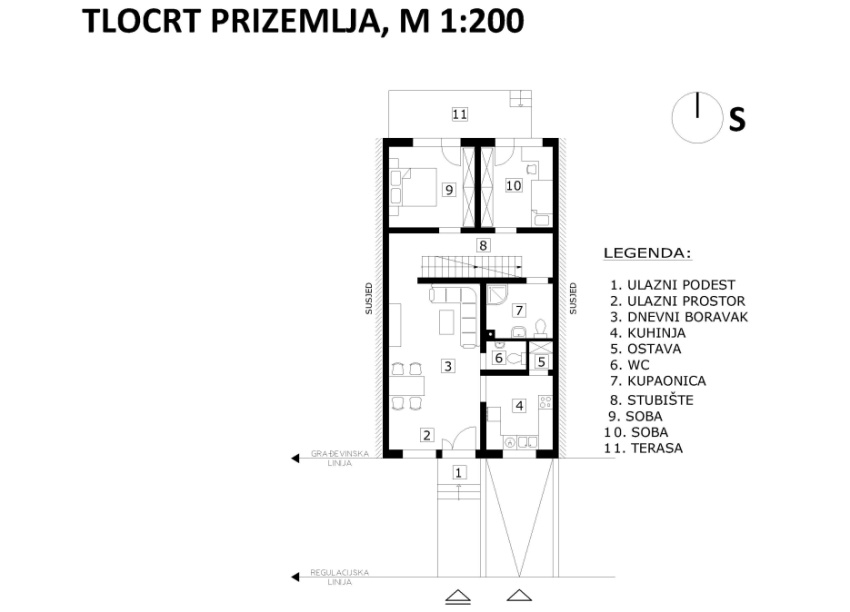 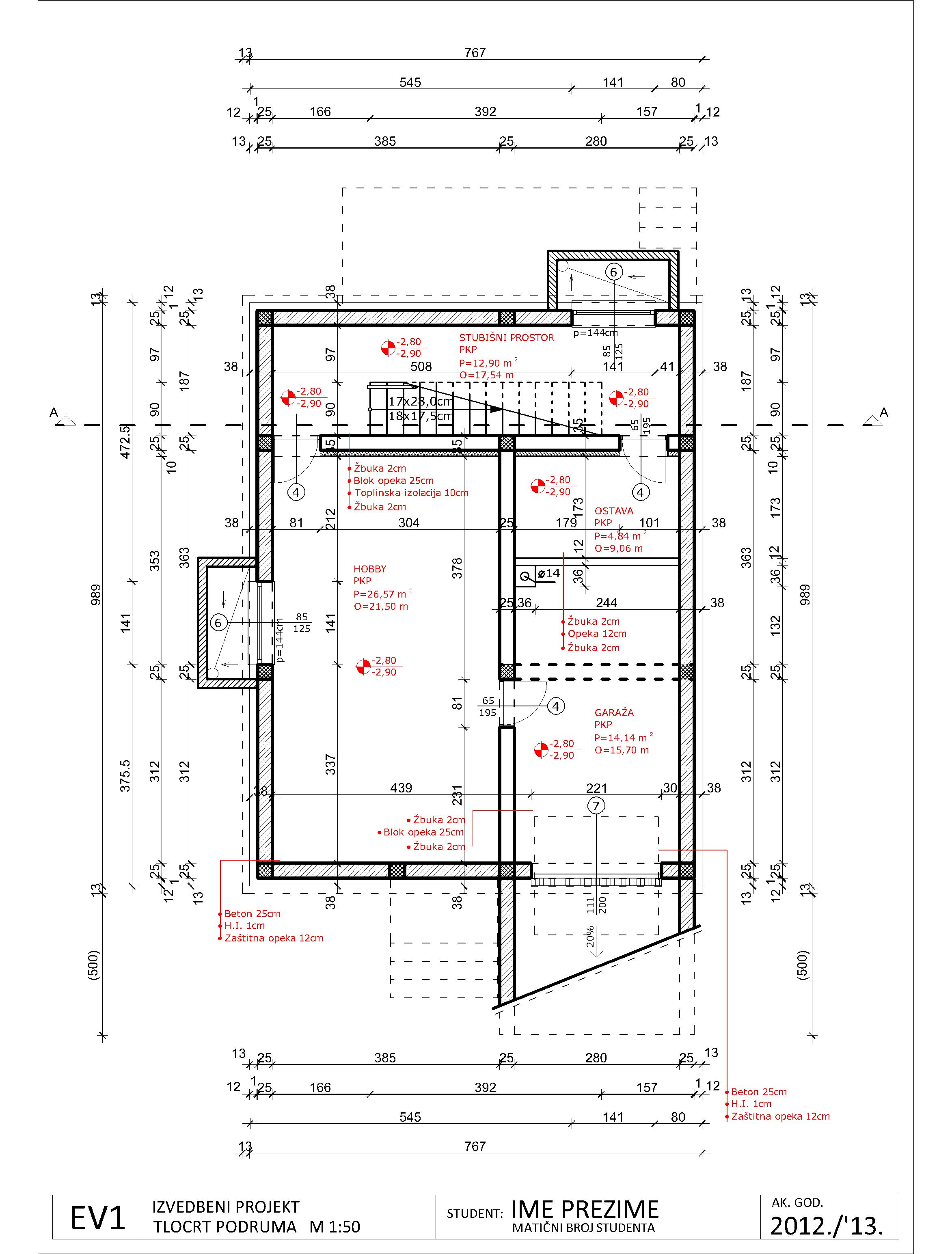 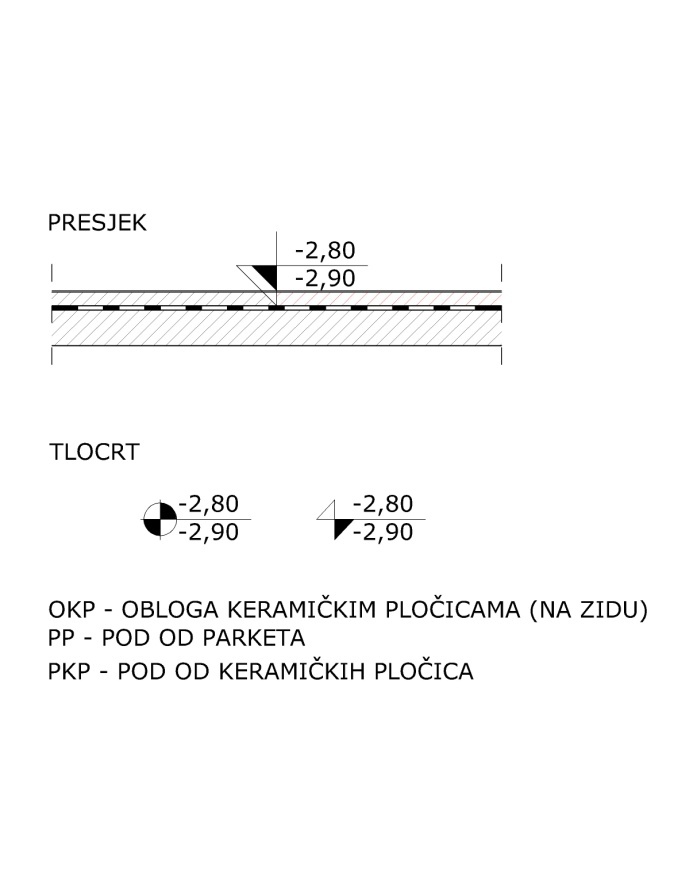 za sljedeći put
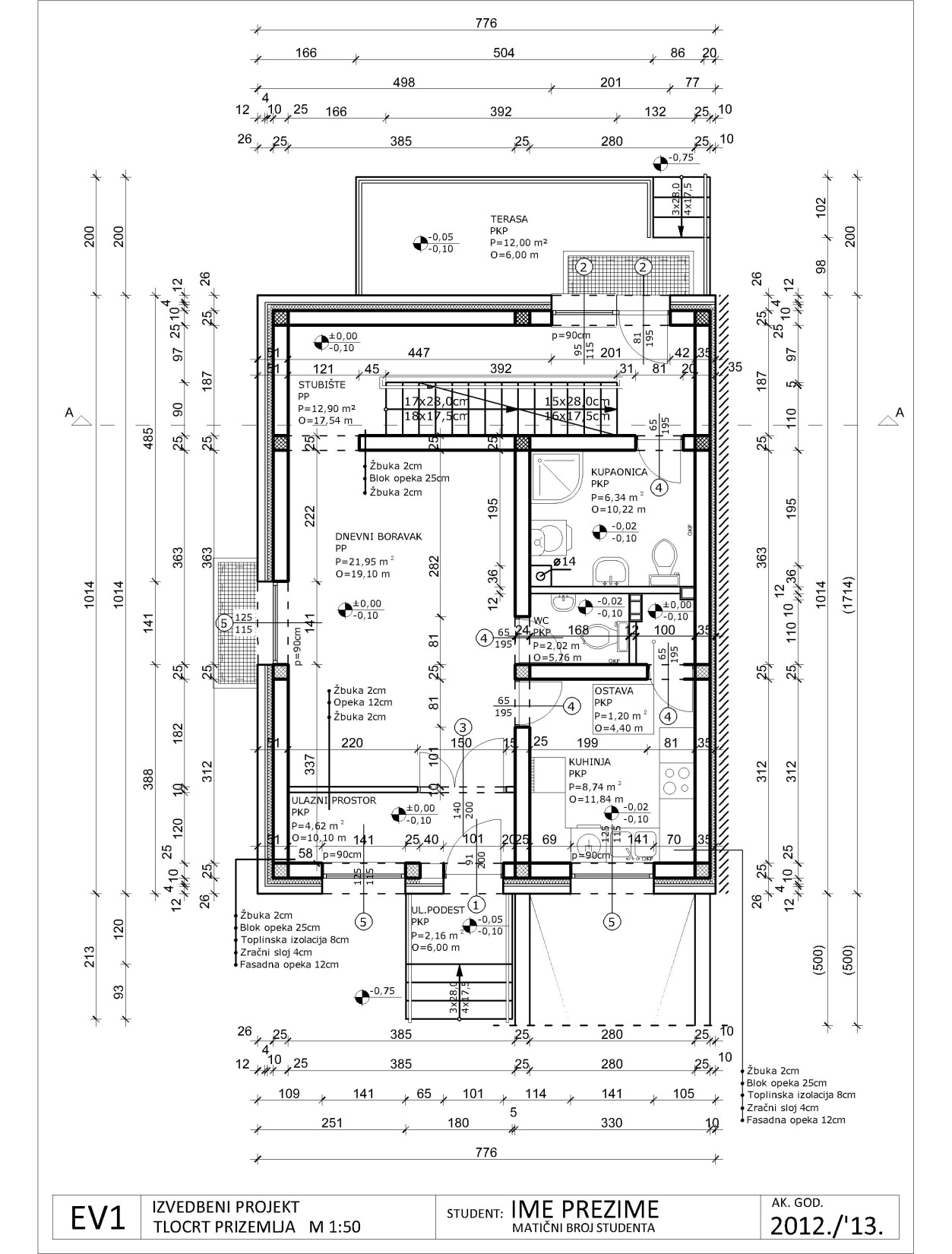 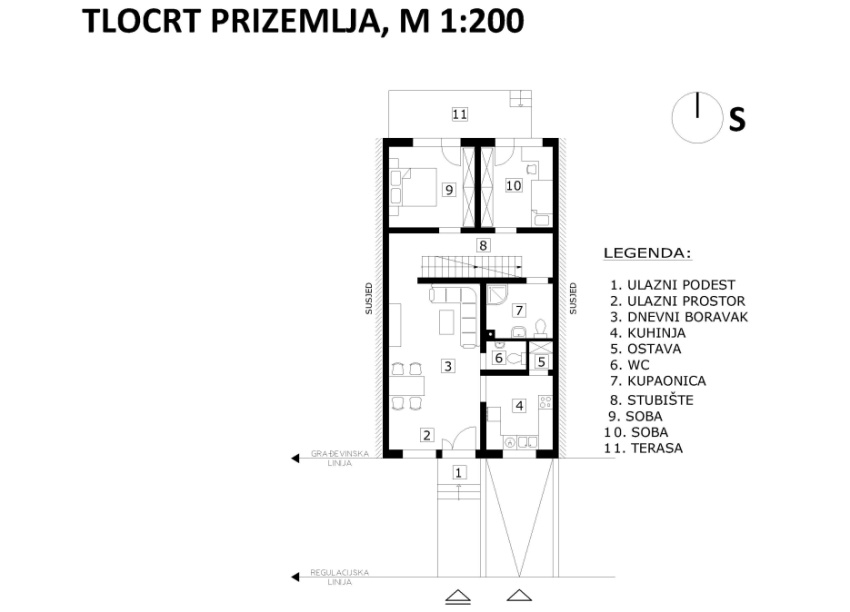 1.list A3 papira – tlocrt prizemlja,  M 1:50 GOTOVO!!!

	- sjever
	- sastavnica 
	- ucrtati nosivu konstrukciju, vertikalne 	  	   serklaže, grede
	- zidarski otvori
	- slojevi vanjskog zida
	- pregradni zidovi
	- dimnjak
	- stubište s dimenzijama, hodna linija
	- visinske kote
	- sanitarni uređaji
	- opis prostorija
	- vanjske kote
	- iscrtati prozore u M 1:50
	- iscrtati vrata u M 1:50
	- unutarnje kote
	- opisi zidova
	- stubište s ucrtanom ogradom
	- oznaka presjeka u ravnini sa stubištem
	- odabrati konstrukciju stubišta
	- iscrtati rampu max. nagiba 20%
	- ucrtati svjetlarnik
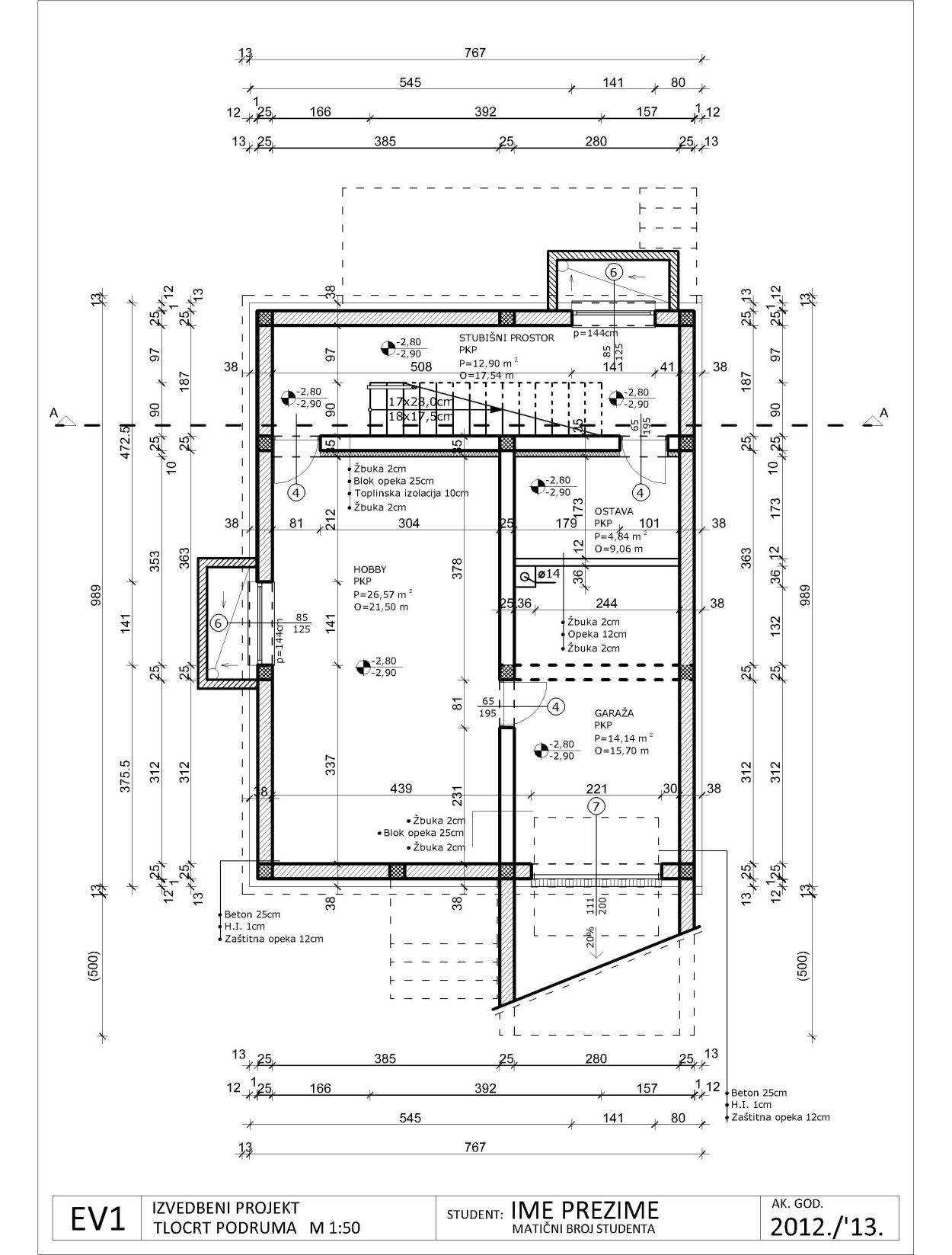 2.list A3 papira – tlocrt podruma,   M 1:50 GOTOVO!!!
	
	- sjever
	- sastavnica 
	- ucrtati nosivu konstrukciju, vertikalne 	  	   serklaže, grede
	- pregradni zidovi (formiranje prostorija)
	- dimnjak (smještaj u prostoriji gdje ima prozora)
	- zidarski otvori (otvori prema prizemlju)
	- min. 2 otvora, suprotno od garažnih vrata
	- dim. garažnih vrata min. 221/205cm zidarski
	- dim. garažnog prostora 300(280)/500cm
	- stubište s oznaka presjeka (A-A)
	- ograda stubišta
	- prostorija stubišta grijana
	- slojevi vanjskog zida
	- vanjski zidovi betonski
	- projekcija zida iz prizemlja u tlocrtu podruma
	- prozori - min. 2 otvora, suprotno od garažnih vrata zbog provjetravanja
	- garažna vrata - dim. garažnih vrata min. 221/205cm zidarski otvor
	- unutarnja vrata
	- vanjske kote
	- unutarnje kote
	- opis prostorija
	- opis zidova
	- visinske kote
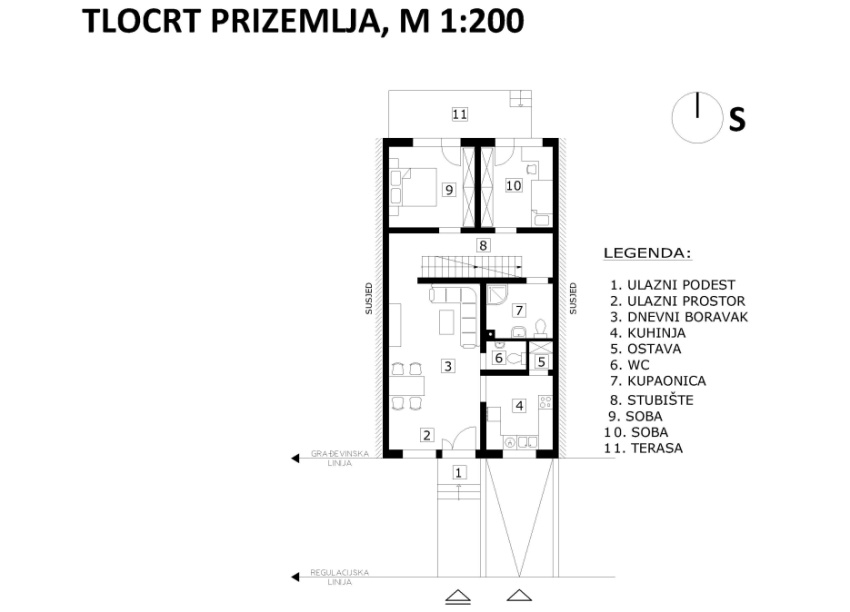